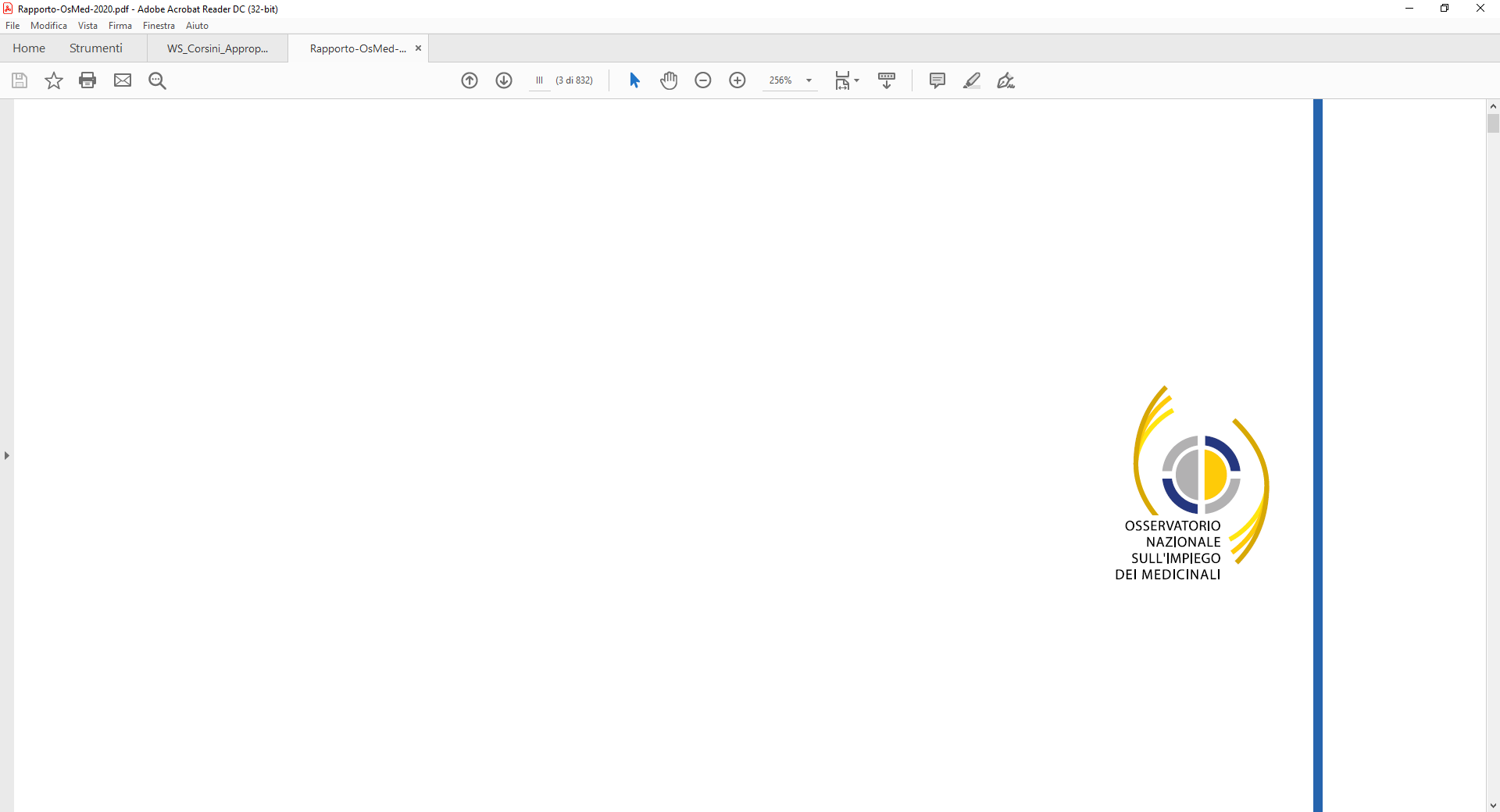 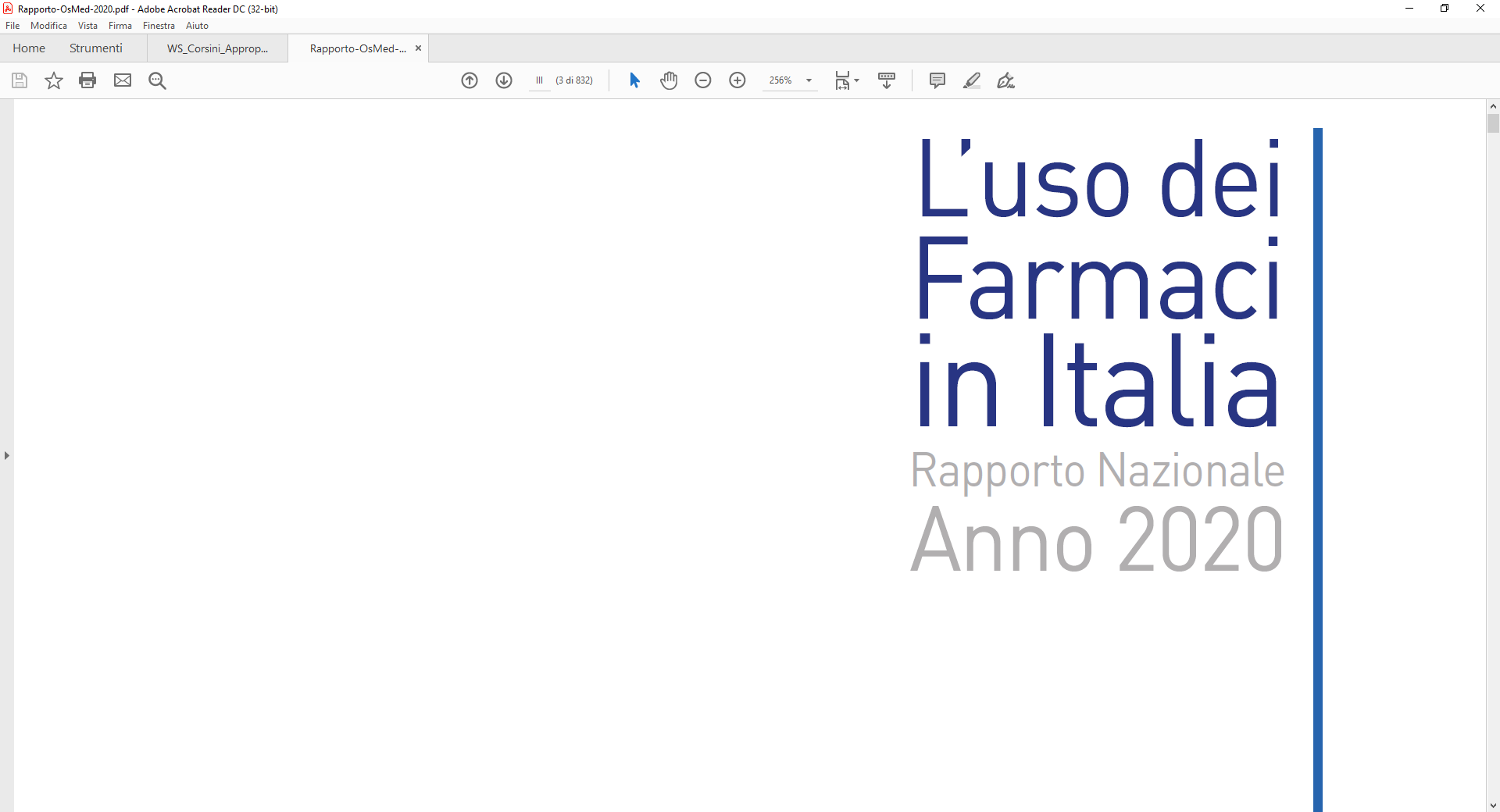 IL RAPPORTO OSMED2020
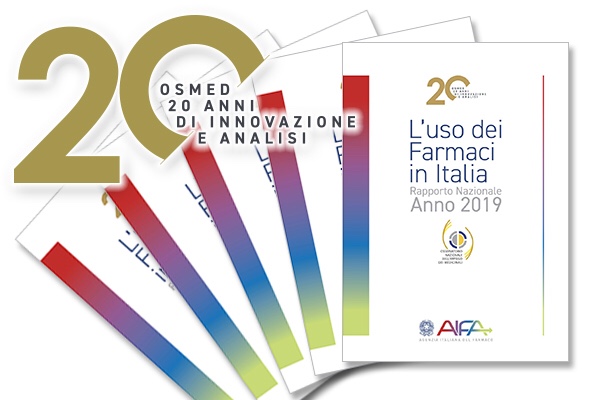 Stefano Palcic
IL RAPPORTO OSMED 2020
L’Osservatorio Nazionale sull’Impiego dei Medicinali (OsMed) assicura il monitoraggio dei consumi e della spesa dei medicinali erogati a carico del Servizio sanitario nazionale in regime di dispensazione convenzionata, distribuzione diretta e per conto da parte delle farmacie e ospedaliera. Inoltre analizza i consumi e la spesa dei medicinali di classe C acquistati direttamente dal cittadino, oltre all’acquisto privato dei medicinali di classe A-H.

Le finalità principali dell’OsMed sono:
descrivere i cambiamenti nell’uso dei farmaci;
correlare problemi di sanità pubblica e uso di medicinali o categorie terapeutiche;
favorire la diffusione dell’informazione sull’uso dei farmaci;
confrontare il consumo dei medicinali in Italia con quello delle diverse regioni;
fornire spunti per correlare la prevalenza delle patologie nel territorio con il corrispondente utilizzo dei farmaci e proporre l’interpretazione dei principali fattori che influenzano la variabilità nella prescrizione.
IL RAPPORTO OSMED 2020
L’Osservatorio analizza e integra i dati raccolti attraverso diverse fonti:

 La Banca dati centrale dei medicinali per i farmaci acquistati dalle strutture sanitarie pubbliche e per l’acquisto privato a carico del cittadino (Decreto del Ministero della salute del 15 luglio 2004 e s.m.i.);
 Il flusso informativo della distribuzione diretta e per conto per le prestazioni farmaceutiche effettuate in distribuzione diretta e per conto delle farmacie e per l’acquisto dei medicinali acquistati dalle strutture private e successivamente rimborsati dal Servizio sanitario nazionale come eccedenza rispetto alla tariffa del DRG (Decreto del Ministero della salute del 31 luglio 2007 e s.m.i.);
 Flusso informativo dei consumi ospedalieri per i farmaci consumati all’interno dell’ospedale (Decreto del Ministero della salute del 4 febbraio 2009 e s.m.i.);
 Flusso informativo per la trasmissione delle prescrizioni farmaceutiche per le prescrizioni farmaceutiche in assistenza convenzionata (ai sensi del comma 5 dell’art. 50 del Decreto Legge 30 settembre 2003, n. 269, convertito, con modificazione, dalla Legge 24 novembre 2003, n. 326 e ss.mm.ii);
 Il c.d. Flusso Osmed delle prestazioni farmaceutiche erogate attraverso le farmacie, pubbliche e private, convenzionate con SSN, di cui è stata data attuazione con l’art. 18 del Decreto del Ministero della salute del 20 settembre 2004, n. 245.
SPESA FARMACEUTICA
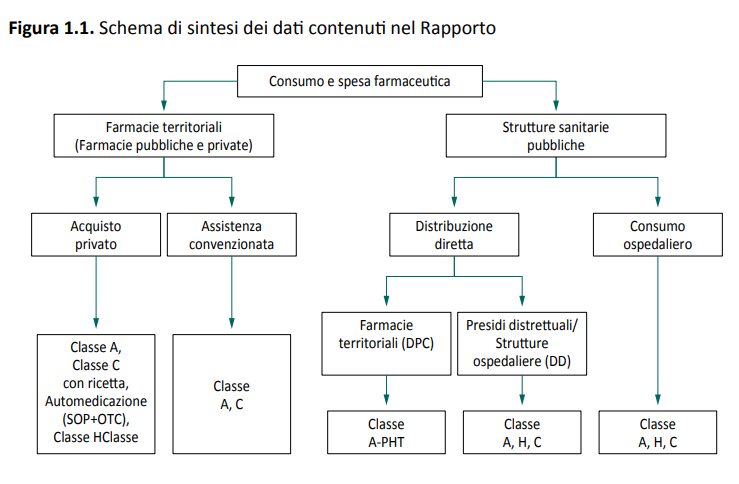 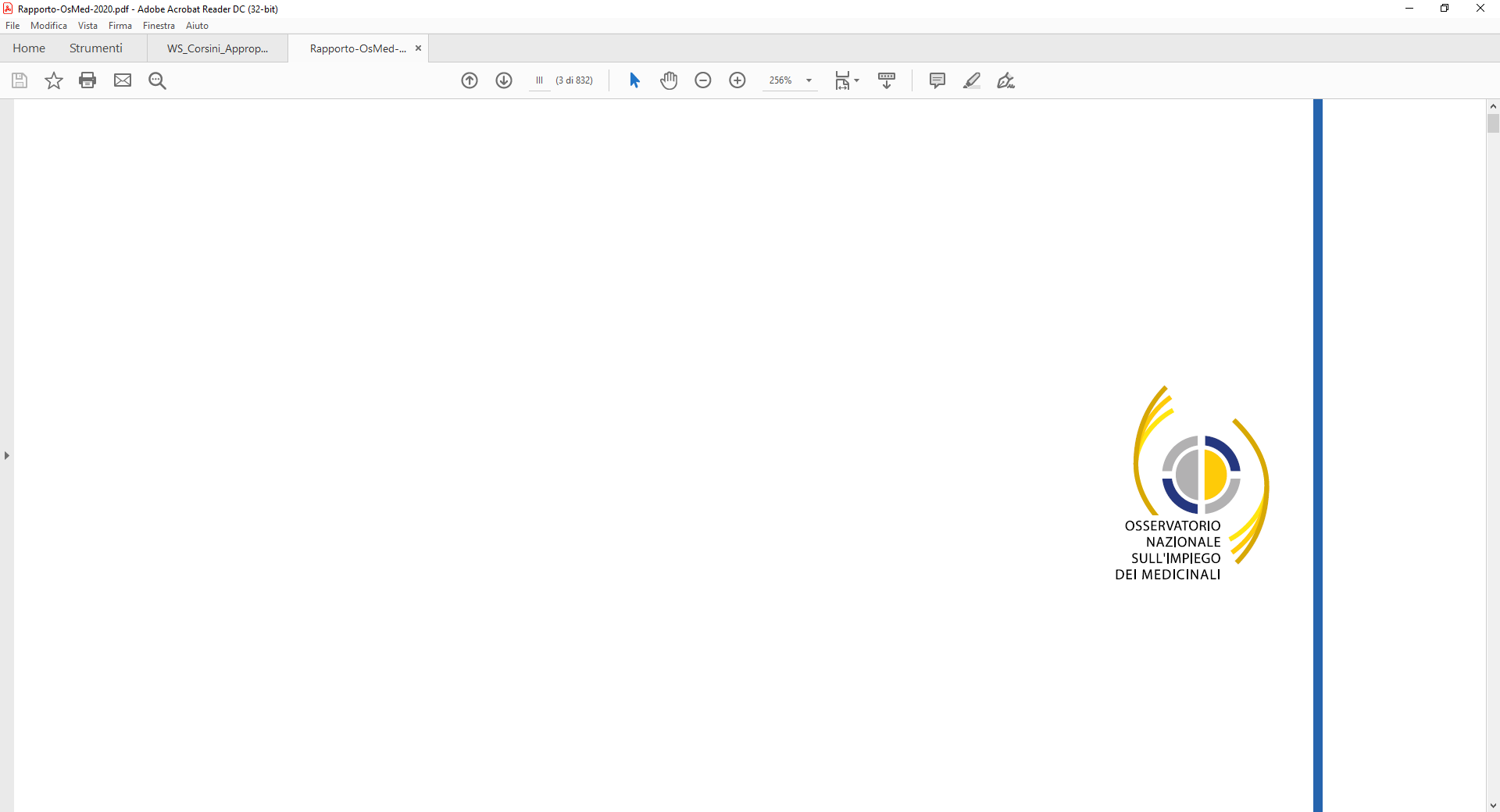 INDICATORI E MISURE DI UTILIZZAZIONE DEI FARMACI
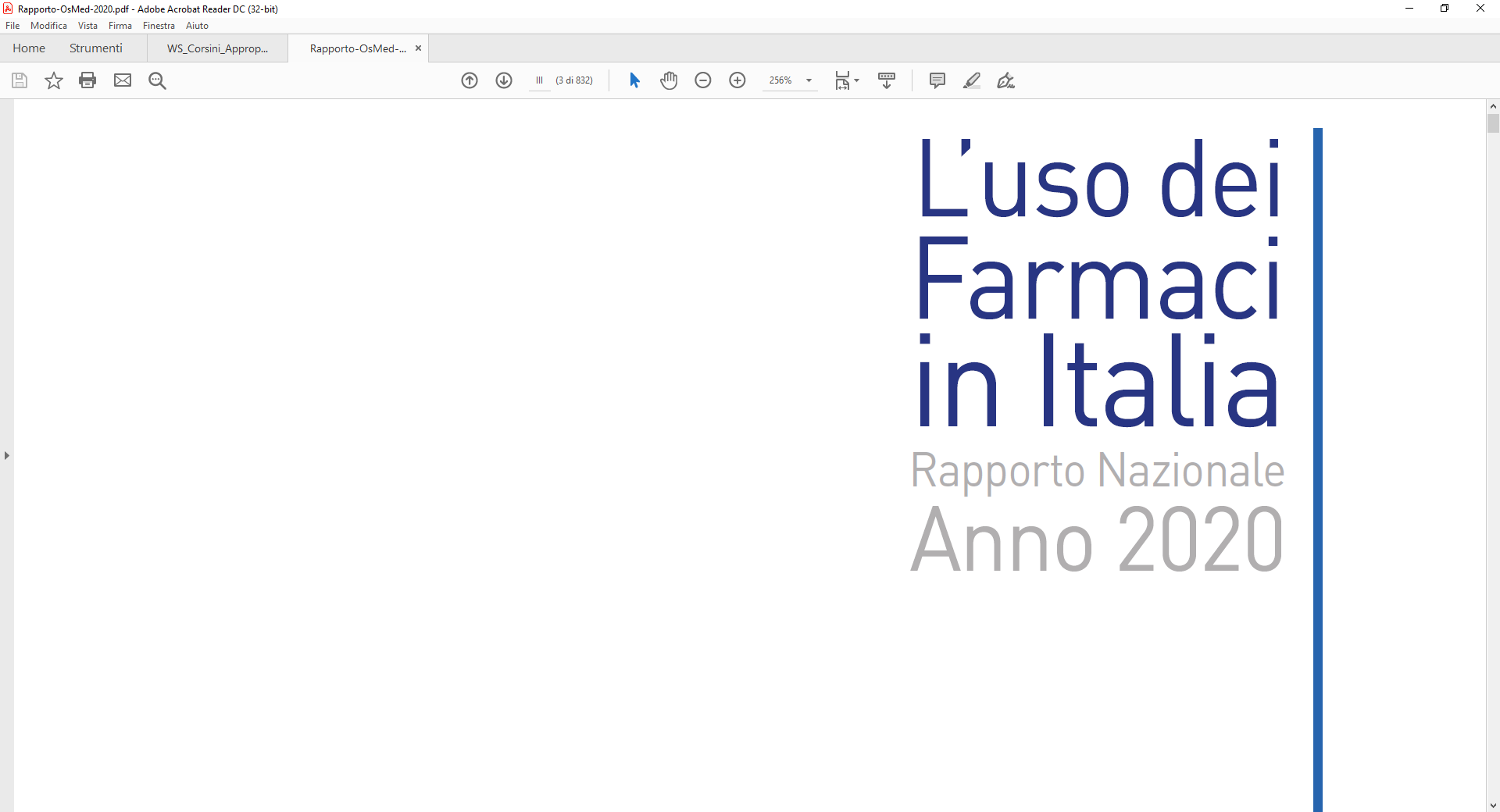 SISTEMI DI CLASSIFICAZIONE
Il sistema di classificazione dei farmaci sviluppato dall’Organizzazione Mondiale della Sanità (WHO), utilizzato anche nei rapporti OsMed, è basato sul sistema ATC/DDD.
ATC: categoria Anatomica-Terapeutica-Chimica
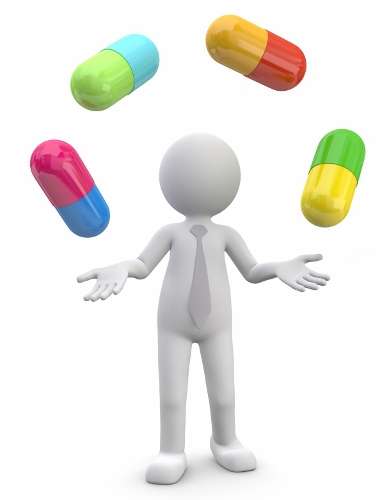 DDD: Defined-Daily Dose
CLASSIFICAZIONE ATC
L’ATC è un sistema di classificazione di tipo alfanumerico che suddivide i farmaci in base a uno schema costituito da 5 livelli gerarchici:
gruppo anatomico principale (contraddistinto da una lettera dell'alfabeto)
gruppo terapeutico principale (contraddistinto da un numero di due cifre)
sottogruppo terapeutico farmacologico (contraddistinto da una lettera dell'alfabeto)
gruppo chimico (contraddistinto da una lettera dell'alfabeto).
sottogruppo chimico (contraddistinto da un numero di due cifre) ed è specifico per ogni singola sostanza chimica.
ATORVASTATINA: C10AA05
C: sistema cardiovascolare
10: sostanze modificatrici dei lipidi
A: sostanze modificatrici dei lipidi, non associate
A: inibitori della HMG CoA reduttasi
05: atorvastatina
[Speaker Notes: L’ATC individua un sistema di classificazione dei principi attivi dei farmaci, raggruppandoli in differenti categorie sulla base dell’apparato/organo su cui essi esercitano l’azione terapeutica e in funzione delle loro proprietà chimiche e farmacologiche. 
'ATC è un sistema di classificazione di tipo alfanumerico che suddivide i farmaci in base a uno schema costituito da 5 livelli gerarchici.Ogni principio attivo è generalmente associato a un codice univoco a cinque livelli; frequentemente il secondo, terzo e quarto livello sono utilizzati per identificare le classi farmacologiche.]
CLASSIFICAZIONE DDD
La dose definita giornaliera (DDD) rappresenta:
la dose di mantenimento per giorno di terapia,
in soggetti adulti, 
relativamente all’indicazione terapeutica principale della sostanza.

Si tratta di una unità standard stabilito a livello internazionale per ciascun farmaco, e non della dose raccomandata per il singolo paziente. 
La DDD è generalmente assegnata a un principio attivo già classificato con uno specifico codice ATC. 
Il numero di DDD prescritte viene rapportato a 1000 abitanti per ciascun giorno del periodo temporale in esame (settimana, mese, anno, ecc.). 
La DDD consente di aggregare le prescrizioni indipendentemente dalla sostanza prescritta, dalla via di somministrazione, dal numero di unità posologiche e dal dosaggio della singola confezione.
ESEMPIO CALCOLO DDD
DDD= quantità PA/valore DDD
INDICATORI E MISURE DI UTILIZZAZIONE DEI FARMACI
Costo medio DDD: indica il costo medio di una DDD (o di una giornata di terapia). 
È calcolato come rapporto tra spesa totale e numero complessivo di dosi consumate

DDD/1000 abitanti die: numero medio di dosi di farmaco consumate giornalmente da 1000 abitanti (o utilizzatori).
       Es. calcolo delle DDD/1000 abitanti die di un determinato principio attivo
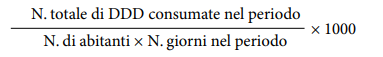 DDD per utilizzatore: è un indicatore del numero medio di giorni di terapia. 
 È calcolato come rapporto tra il totale delle DDD consumate e il totale dei soggetti che hanno ricevuto           almeno una prescrizione durante un periodo di tempo (utilizzatori nel periodo). 
 DDD per utilizzatore = (n. DDD consumate nel periodo / utilizzatori nel periodo)

Prescrizioni per utilizzatore (Pr/Ut): è un indicatore dell’intensità di uso di un farmaco.                              È calcolato come rapporto tra il totale delle prescrizioni e i soggetti che hanno ricevuto almeno una prescrizione durante un periodo di tempo (utilizzatori nel periodo). Pr/Ut = (n. prescrizioni / utilizzatori nel periodo)
Prevalenza d’uso: la prevalenza (P) di una determinata condizione in una popolazione è la proporzione di popolazione che presenta la condizione. La prevalenza d’uso dei farmaci è il rapporto tra il numero di soggetti che hanno ricevuto almeno una prescrizione e la popolazione di riferimento (potenziali utilizzatori) in un precisato periodo di tempo: 
aP = (n. utilizzatori / popolazione) x 100 (o x 1000 abitanti, ecc.) 

L’incidenza di patologia: l’Incidenza (I) di una determinata condizione in una popolazione è il numero di nuovi casi che presentano la condizione in un determinato periodo di tempo rispetto all’intera popolazione a rischio di presentare quella stessa condizione. 
aI = (n soggetti con una “prima” diagnosi di di una specifica patologia / totale della popolazione a rischio (priva della malattia) all’inizio del periodo) x 1000 

Prevalenza di patologia: la prevalenza (P) di una determinata condizione in una popolazione è il numero di pazienti che presentano la condizione in determinato periodo di tempo rispetto all’intera popolazione. 
dP= (n. di soggetti che presentano la condizione/totale della popolazione) X 100
IV = indice di variazione della spesa tra 2020 e 2019
L’analisi dei dati nel Rapporto OsMed si basa su dati disaggregati della spesa farmaceutica e delle DDD nell’anno attuale e in quello precedente. Tali dati vengono combinati secondo la seguente formula:
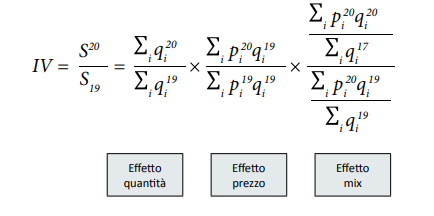 S = spesa farmaceutica nel 2020 e 2019
Q = quantità venduta nel 2020 e 2019 della confezione (espresso in DDD) 
p = prezzo medio nel 2020 e nel 2019 della singola DDD
Questo indicatore si compone di tre fattori: 
• il primo relativo alla variazione delle quantità di farmaci consumati (effetto quantità); 
• il secondo concernente le variazioni del prezzo dei farmaci (effetto prezzi); 
• il terzo descrive se, rispetto all’anno precedente, nell’anno corrente (considerati i prezzi attuali) vengono consumati farmaci più costosi: se risulta maggiore di 1 vengono maggiormente consumati farmaci a prezzo elevato; viceversa, nel caso tale fattore risulti minore di 1, nell’anno corrente i consumi sono maggiormente concentrati verso farmaci con prezzo più basso (effetto mix).
Prezzi Medi Ponderati (PMP)
I dati utilizzati per l’analisi della dinamica dei prezzi si riferiscono ai consumi dei farmaci di classe A-SSN, di quelli di classe C con ricetta, dei farmaci acquistati dalle strutture sanitarie pubbliche raccolti ed elaborati dall’OsMed. I prezzi a livello di una singola specialità sono ottenuti come rapporto tra i valori di spesa (in euro) e le quantità vendute (sia in termini di DDD che di confezioni). 
A partire dai prezzi a livello di singola specialità sono stati calcolati per ogni mese i Prezzi Medi Ponderati (PMP), per cui i pesi sono costituiti o dal numero delle DDD o dal numero delle confezioni, secondo la seguente formula:
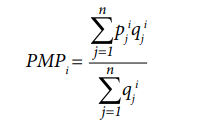 dove: 
n = è il numero delle specialità in commercio nel mese i 
pi j = è il prezzo di una DDD (o di una confezione) della specialità j nel mese i 
qi j = è il numero delle DDD (o delle confezioni) della specialità j vendute nel mesei
Indicatori di aderenza e persistenza
Medication Possession Rate (MPR):

L’aderenza è stata valutata attraverso l’indicatore Medication Possession Rate (MPR) definito come il rapporto tra il numero di giorni di terapia dispensati (calcolati in base alle DDD) e il numero di giorni nell’intervallo temporale tra l’inizio della prima e la conclusione teorica dell’ultima prescrizione (definita come data di prescrizione più i giorni calcolati in base alle DDD), erogate durante il periodo di follow-up; in formula:
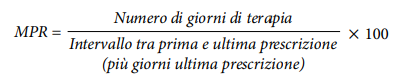 Bassa aderenza: copertura terapeutica inferiore al 40% del periodo di osservazione 
Alta aderenza: copertura terapeutica maggiore o uguale all’80% del periodo di osservazione
Indicatori di aderenza e persistenza
La persistenza è definita come “tempo intercorrente fra l’inizio e l’interruzione di un trattamento farmacologico prescritto” ed è una misura dinamica che descrive il mantenimento del regime terapeutico nel tempo.
Per esempio, un soggetto che abbia iniziato il trattamento farmaceutico in data t0 è stato definito “persistente” al trattamento dopo x giorni dall’inizio dello stesso se ha assunto il farmaco senza interruzioni fino al giorno (t0 + x); di conseguenza si verifica un’interruzione se, tra la fine teorica (calcolata in base alle DDD) di una prescrizione e l’inizio della successiva o il termine del follow-up, si osserva un gap temporale maggiore di 60 giorni.
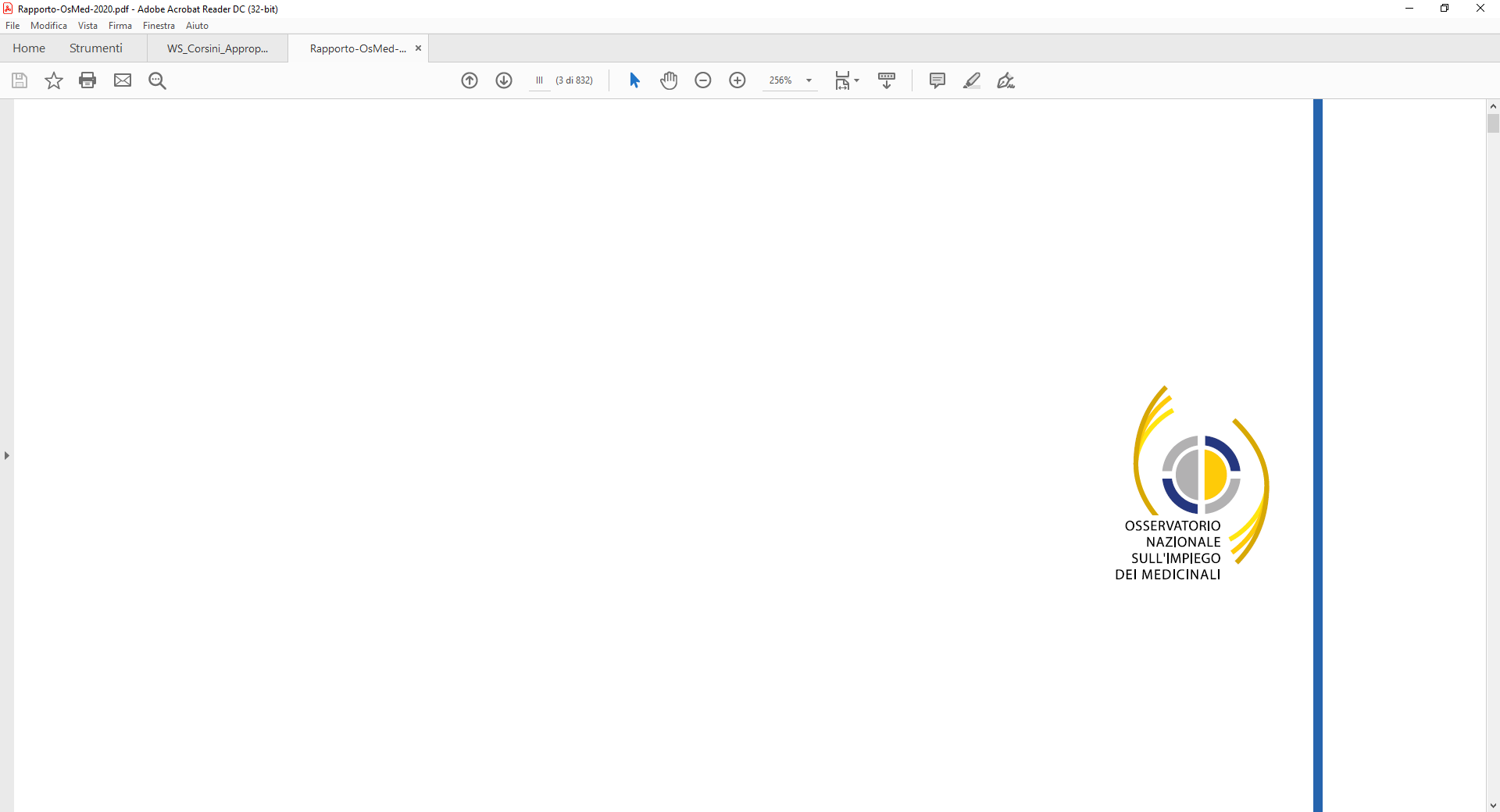 ANALISI DELLA SPESA SANITARIA IN ITALIA E CONFRONTO INTERNAZIONALE
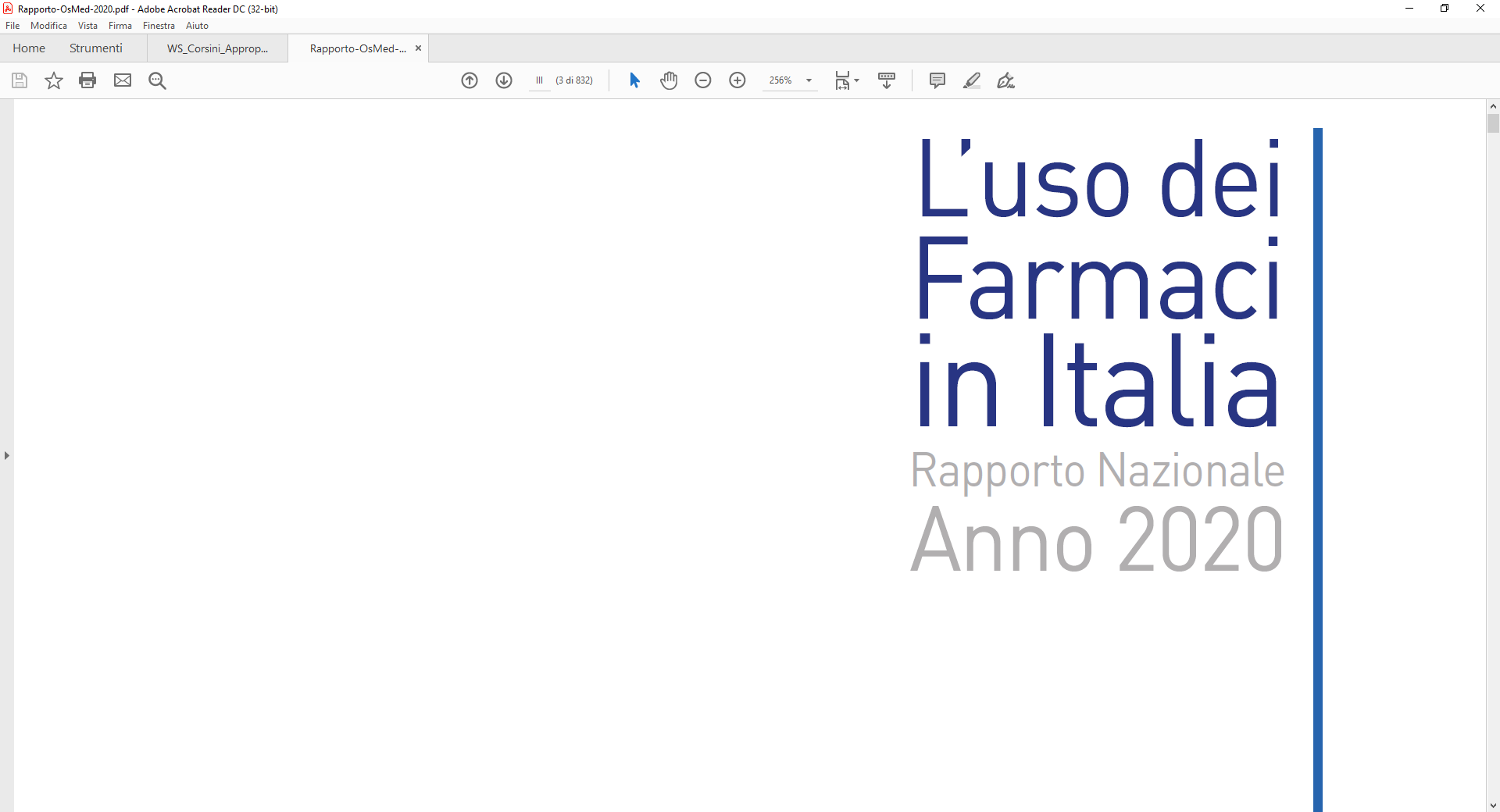 Dati Eurostat relativi all’andamento della spesa sanitaria totale e del PIL in Italia negli anni dal 2012 al 2018. 
Nel periodo dal 2012 al 2013 si evidenzia la riduzione sia del PIL sia della spesa. 
Per gli anni successivi la spesa sanitaria totale riprende a crescere mantenendo rispetto al PIL un’incidenza decrescente nel tempo, che si attesta sempre al di sopra dell’8,6%.
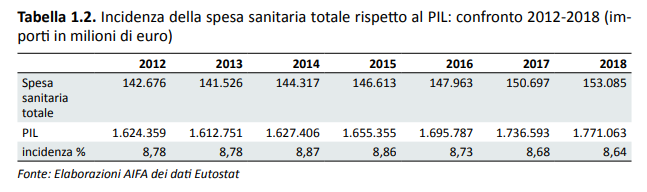 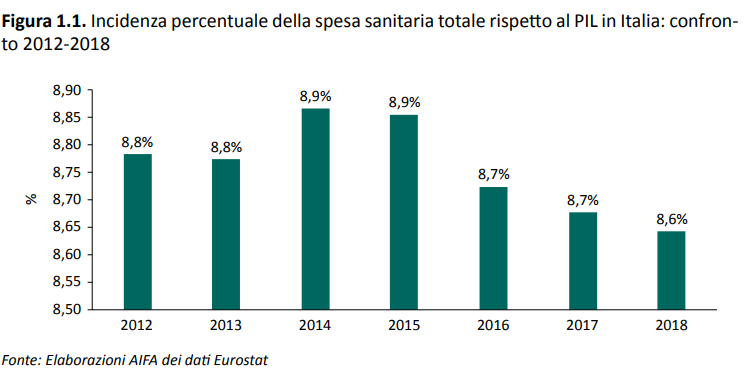 Confronto dell’incidenza della spesa sanitaria totale rispetto al PIL nei principali Paesi dell’Unione Europea ed il Regno Unito, attraverso i dati Eurostat. Si possono raggruppare i Paesi in tre gruppi principali: 
Valori superiori all’11% dal 2014 (Germania e Francia); 
Valori compresi tra il 10% e l’11% (Belgio, Austria e Svezia); 
Valori compresi tra l’8% e il 10%. (Spagna, Italia, Portogallo e Regno Unito) 
Tra i Paesi presi in esame, solo la Polonia mantiene nel tempo valori compresi tra il 6% e il 7%.
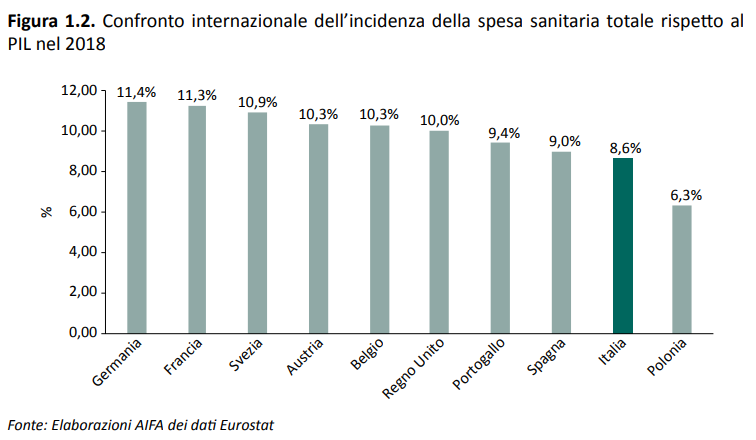 Confronto della spesa sanitaria pro capite nei Paesi dell’EU e Regno Unito, si possono raggruppare in tre gruppi principali: 
Il primo una spesa sanitaria pro capite compresa tra i 4 mila euro e 5 mila euro nel 2018 (Germania, Austria e Belgio) 
Il secondo gruppo di Paesi (Francia e Regno Unito) compresa nell’intervallo tra i 3 mila e i 4 mila euro. 
Il terzo gruppo (Italia, Spagna e Portogallo) presenta valori compresi tra i 1.800 euro del Portogallo e i 2.534 dell’Italia. 
La Svezia e la Polonia riportano valori estremi. La prima tendenzialmente costanti e prossimi ai 5 mila euro e la seconda 830 euro nel 2018.
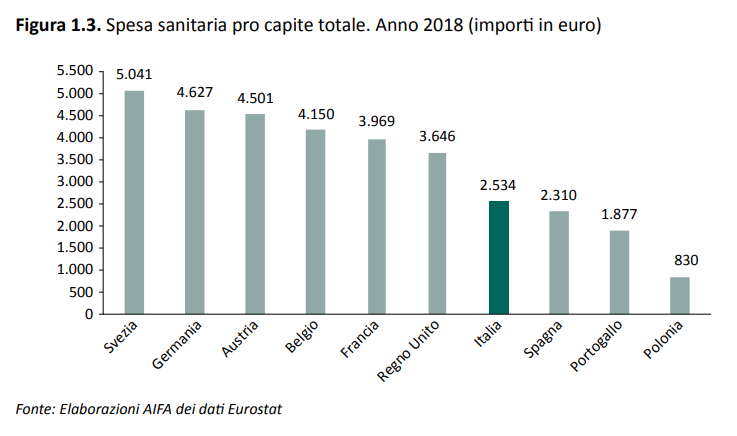 Analizzando l’incidenza della spesa sanitaria pubblica nel 2019:
i Paesi con la maggiore quota di spesa pubblica sono Svezia (85,2%) e Germania (85%), 
i Paesi che mostrano la più bassa incidenza sono: Grecia (59,2%) e Portogallo (61,2%)
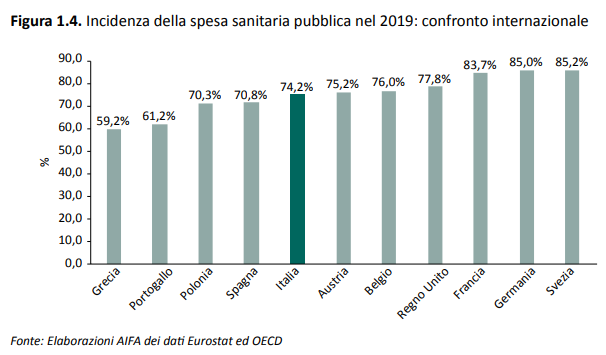 Osservando l’andamento dell’incidenza della spesa pubblica nel periodo 2010-2019 si osserva:
i Paesi con le maggiori riduzioni sono state Spagna e Portogallo (superiori al 10%);
registrano decrementi più lievi Italia e Spagna (circa del -5%); 
al contrario osserva importanti incrementi nel periodo analizzato la Francia, di circa il 10%.
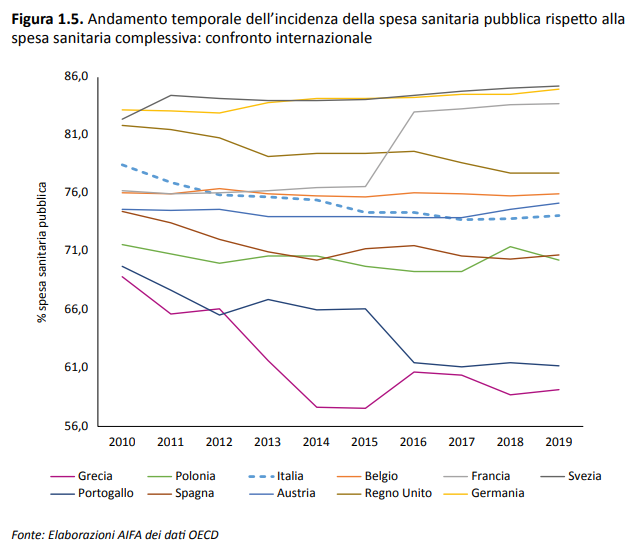 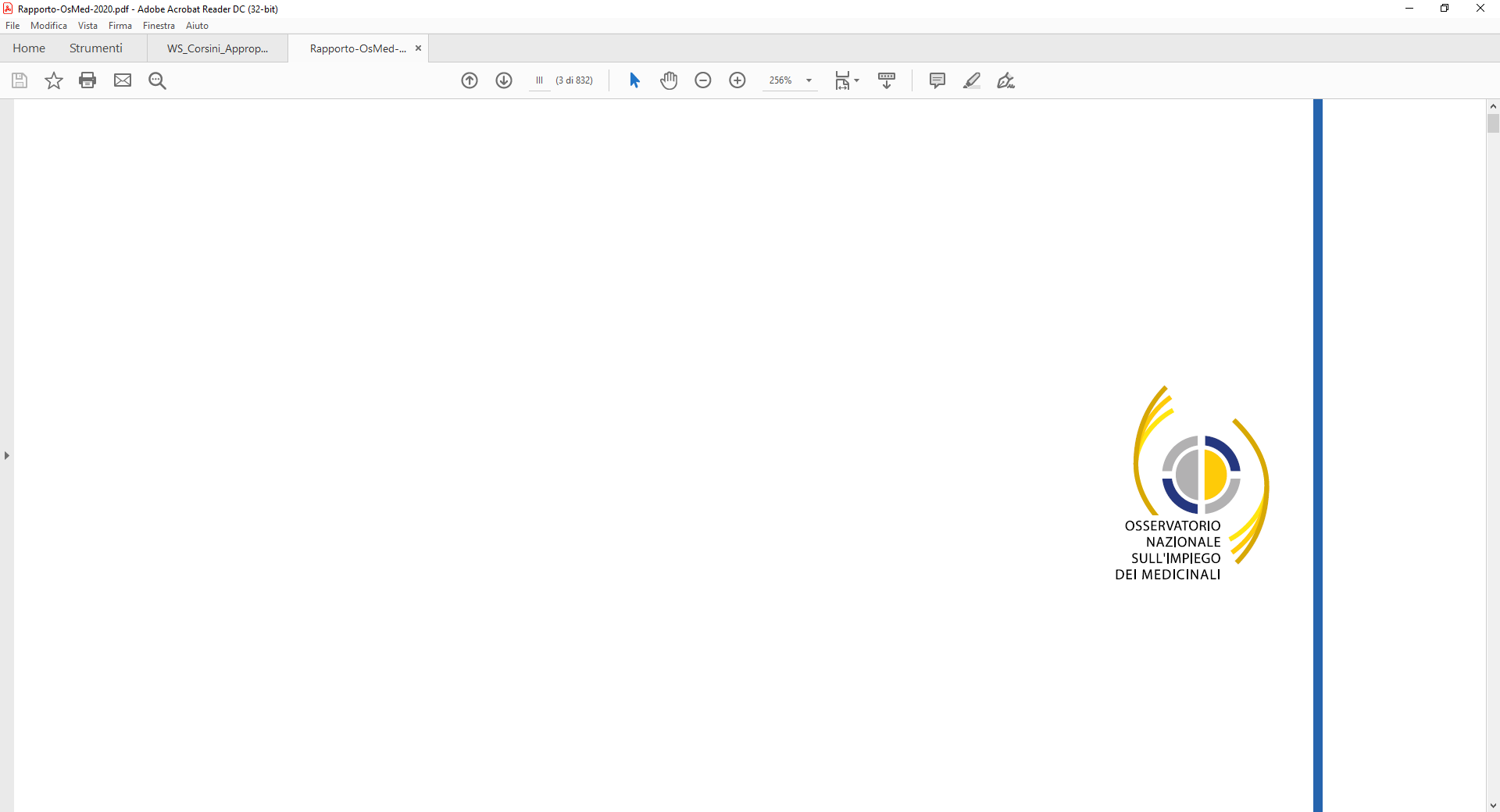 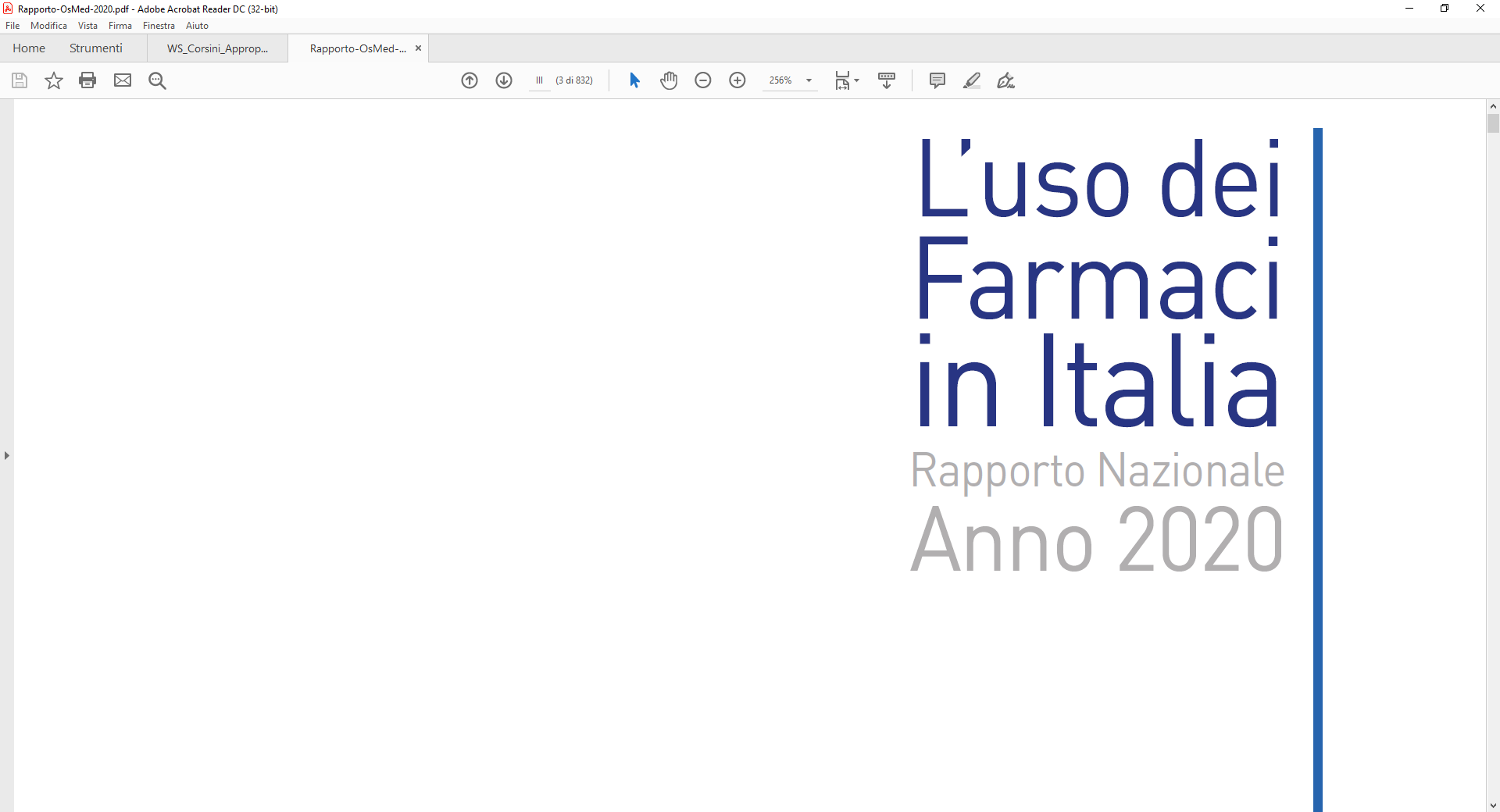 IL RAPPORTO OSMED2020
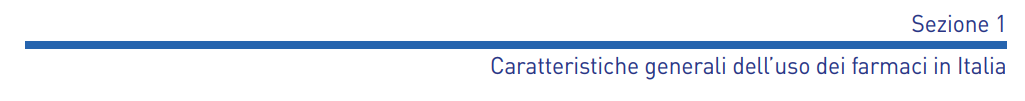 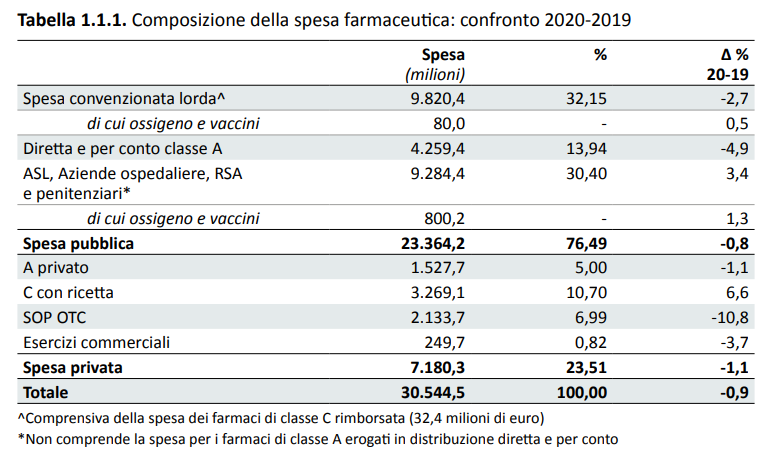 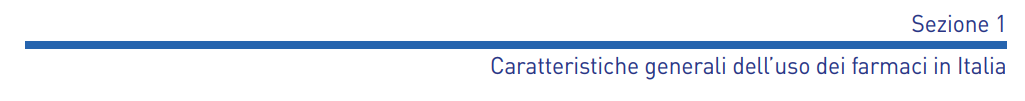 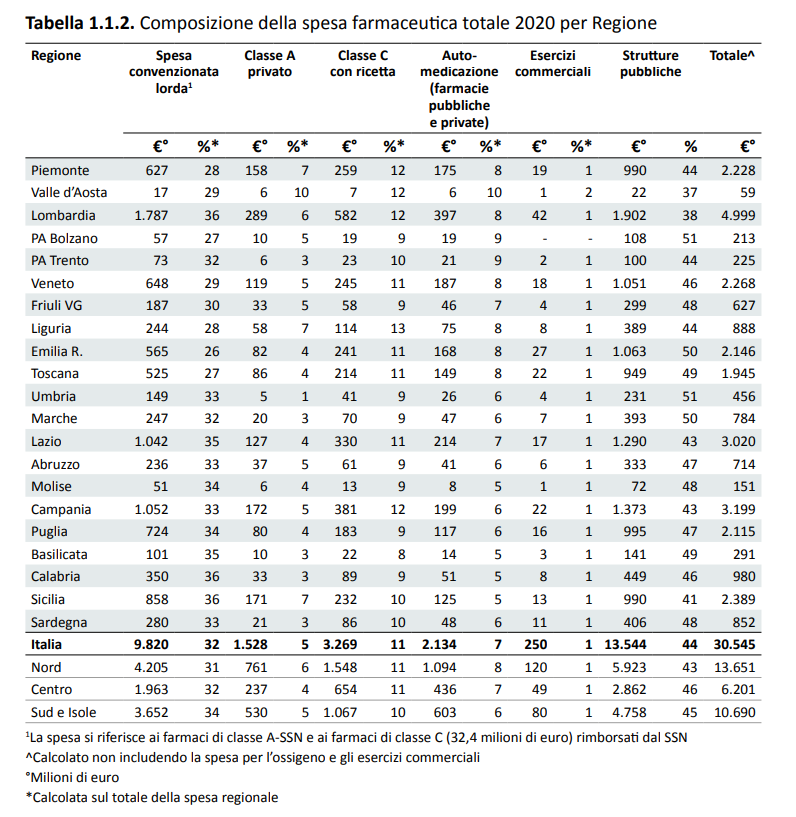 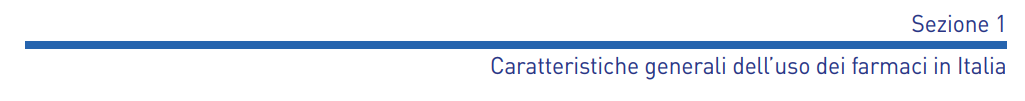 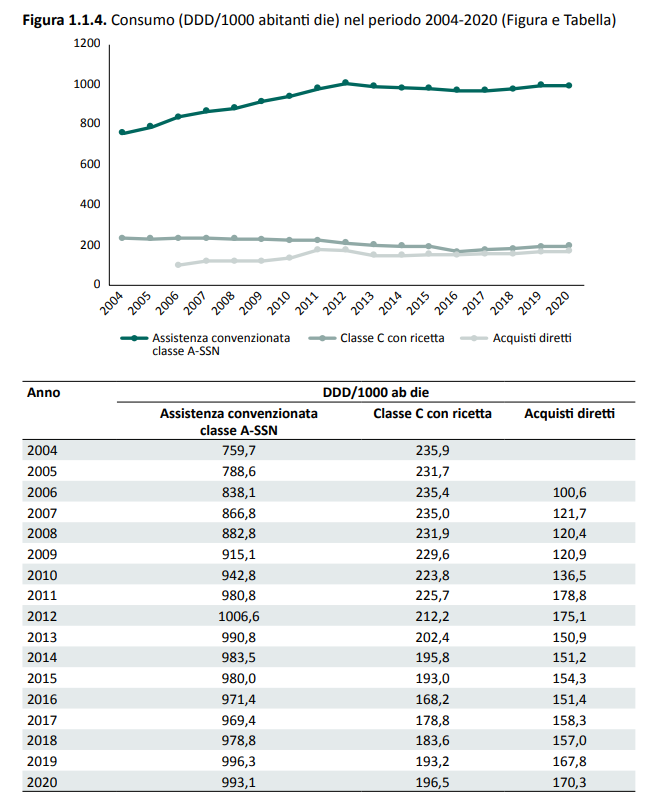 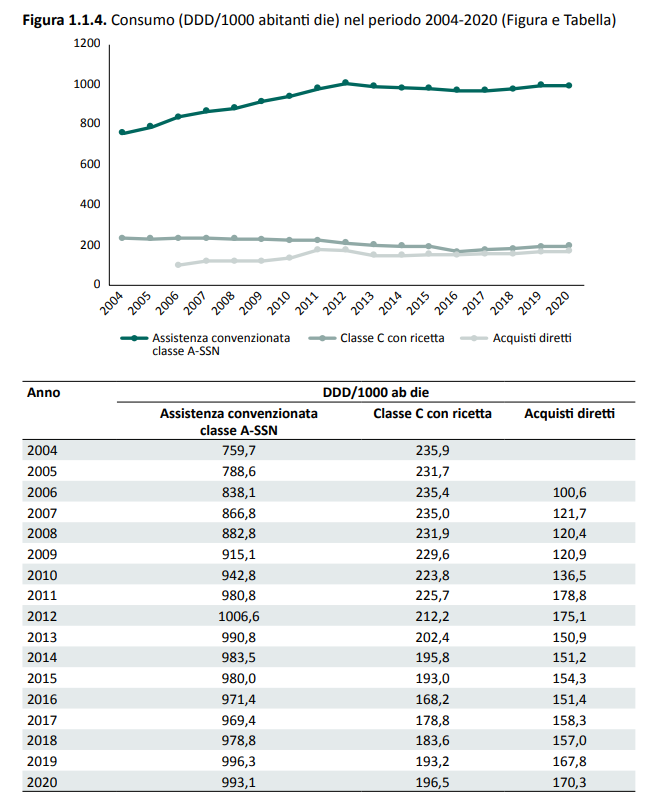 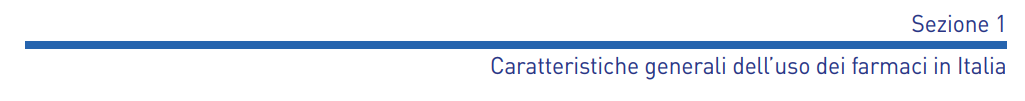 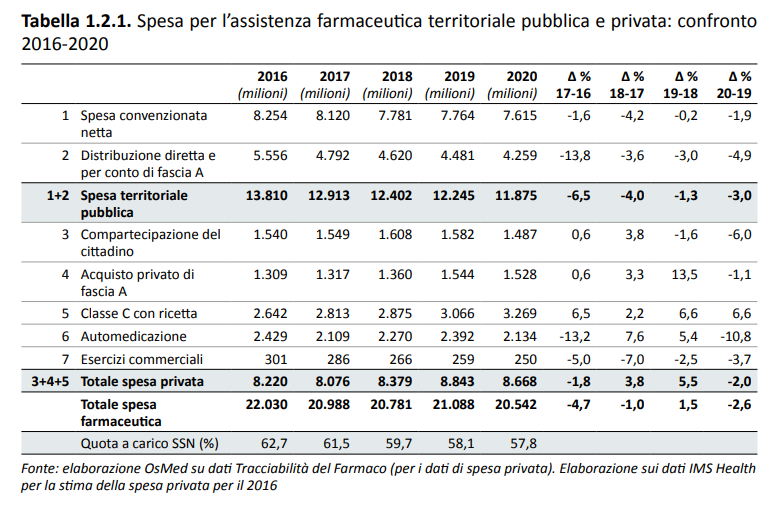 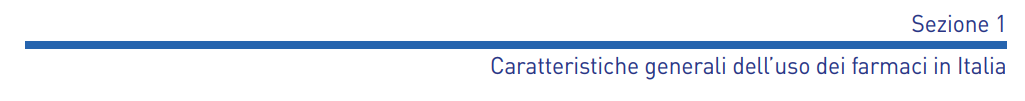 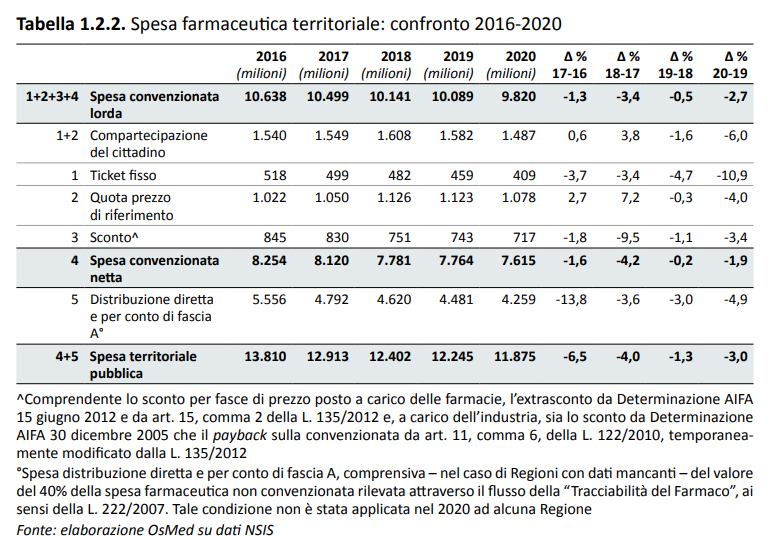 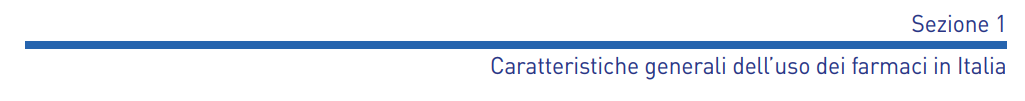 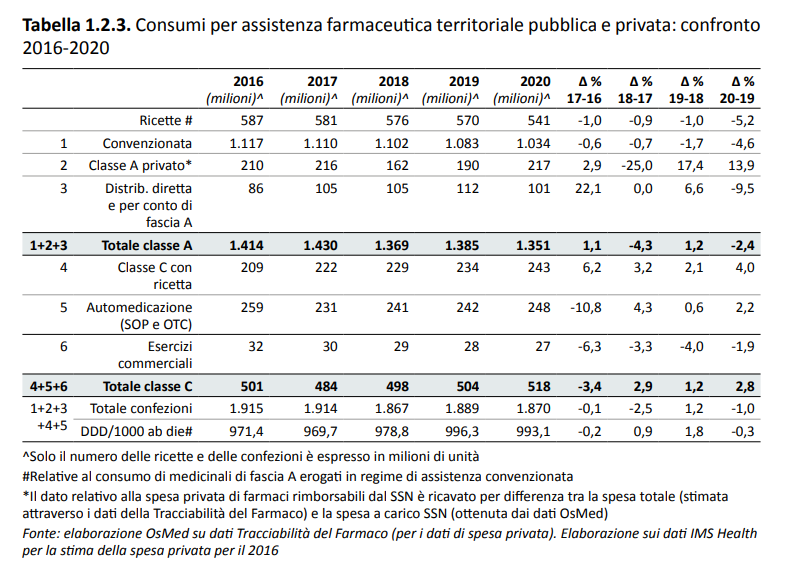 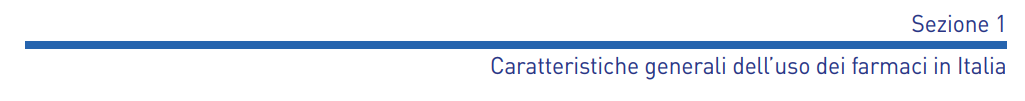 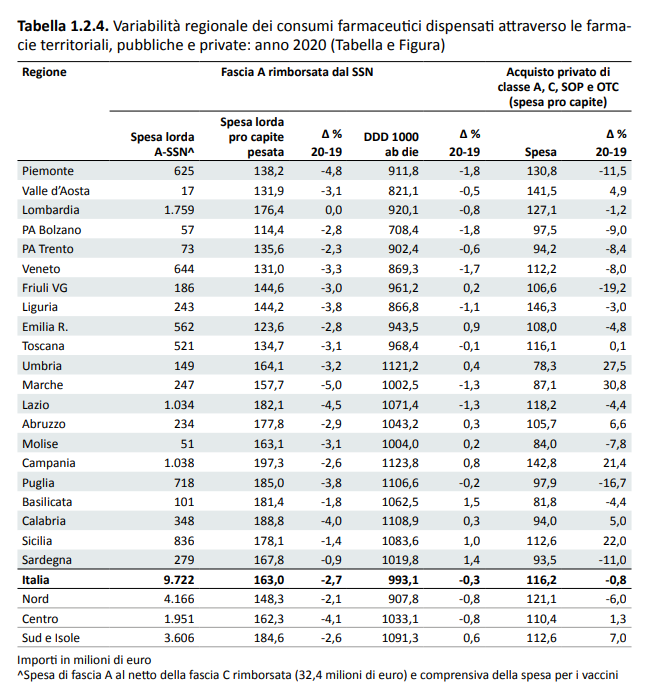 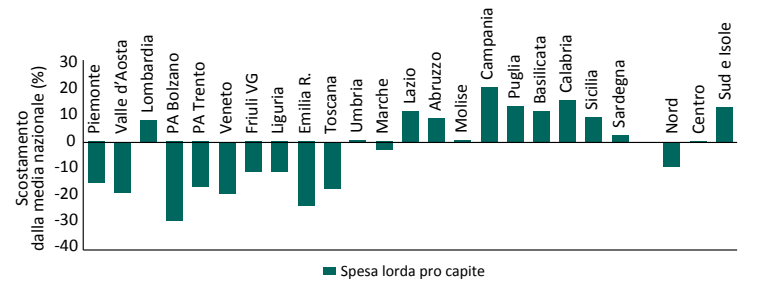 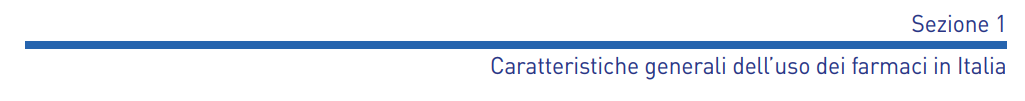 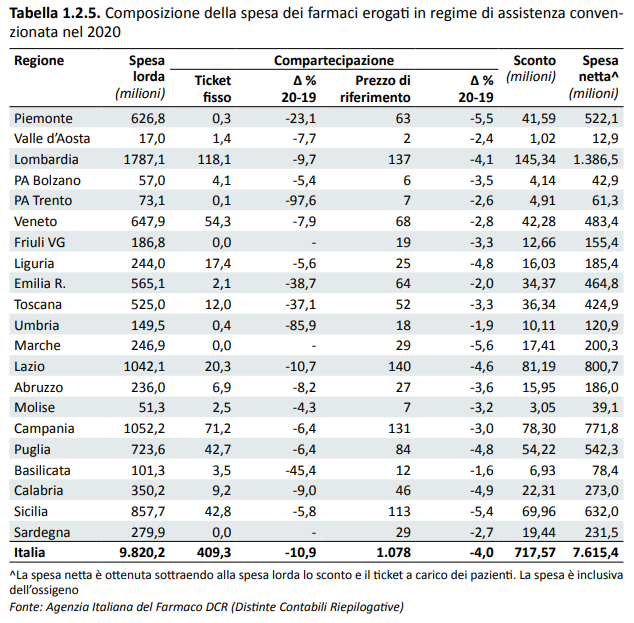 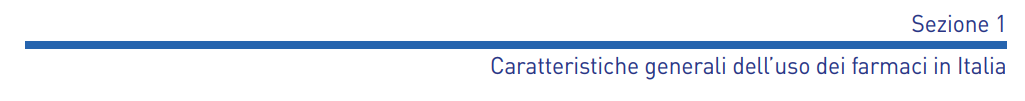 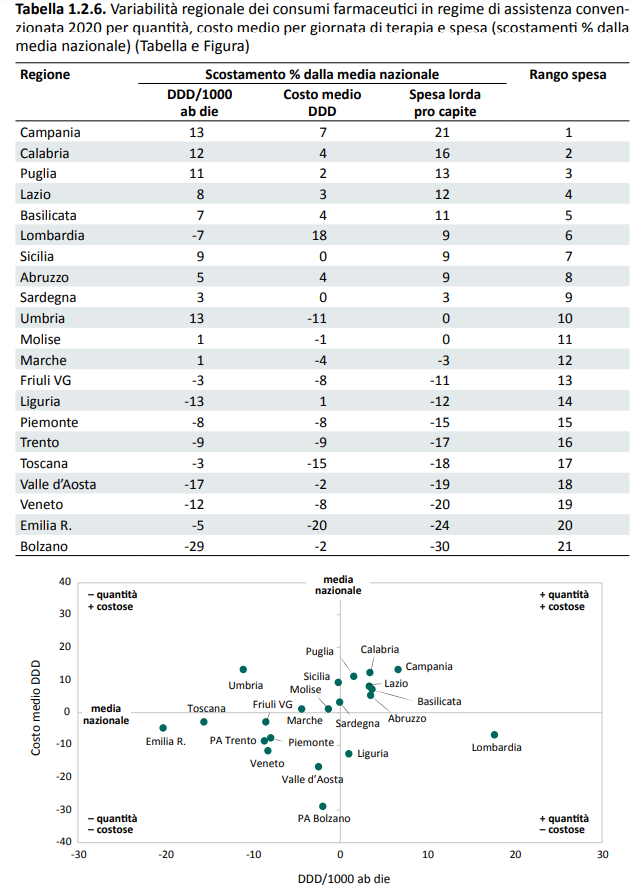 ASSISTENZA CONVENZIONATA
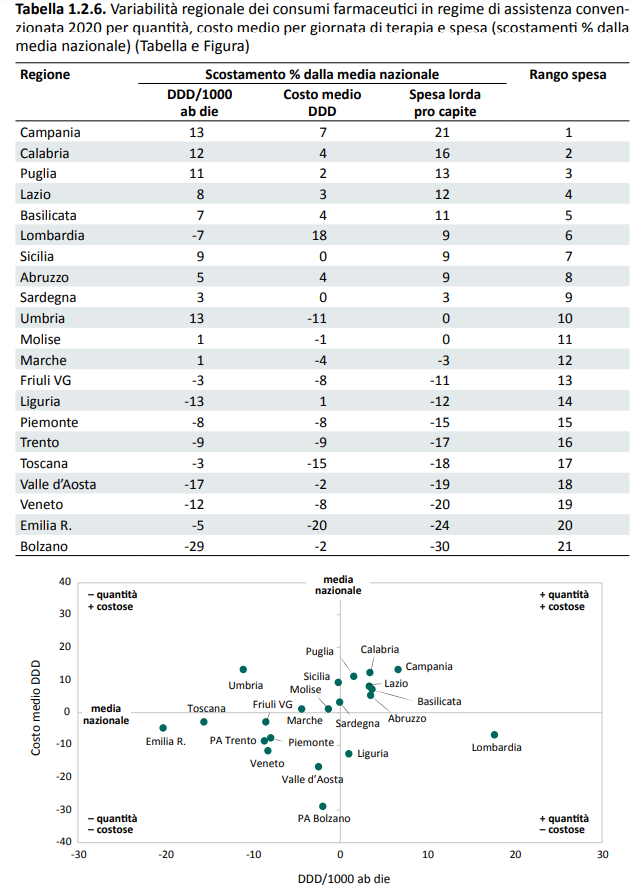 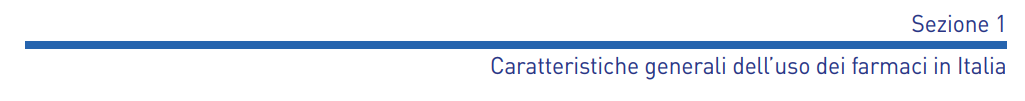 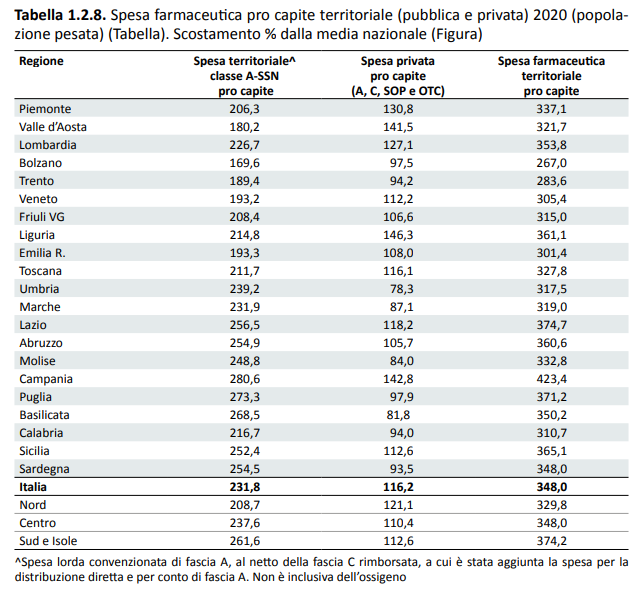 SPESA CONVENZIONATA,
DIRETTA E DPC
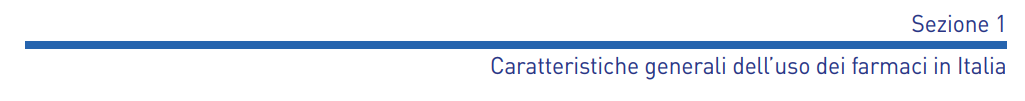 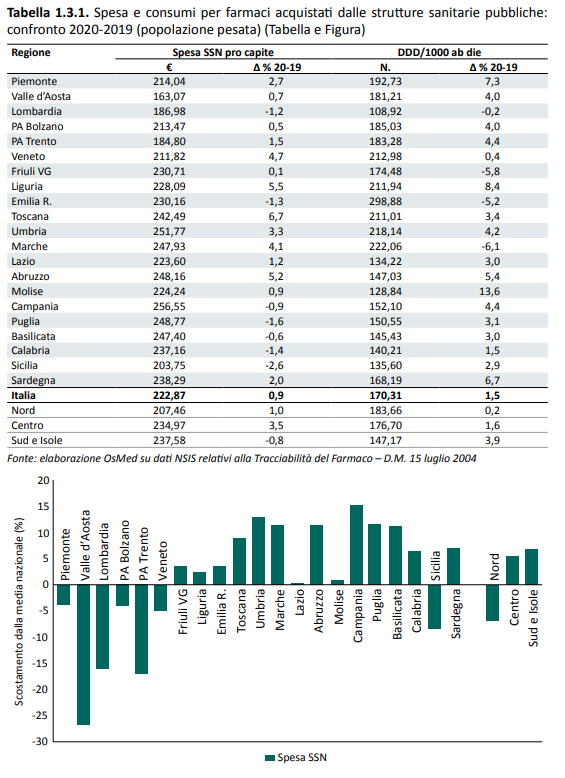 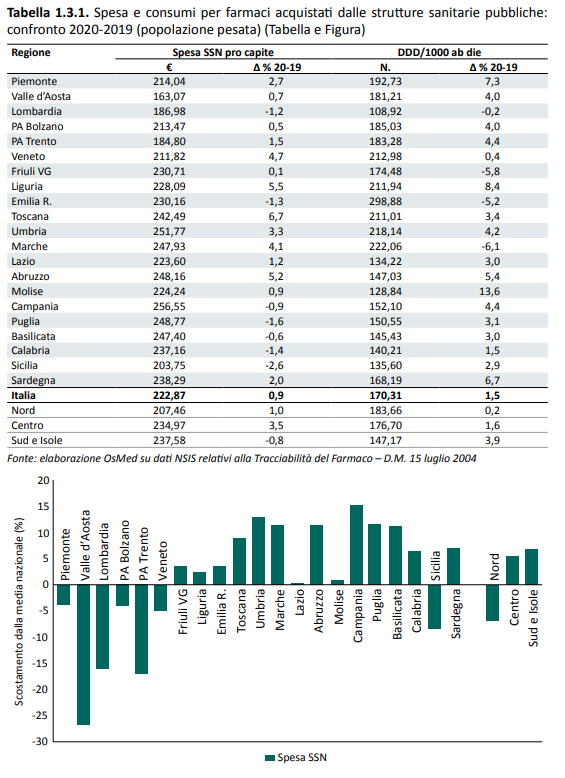 DIRETTA, DPC E 
OSPEDALIERA
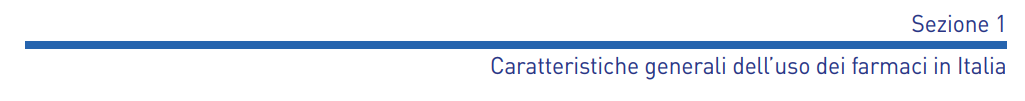 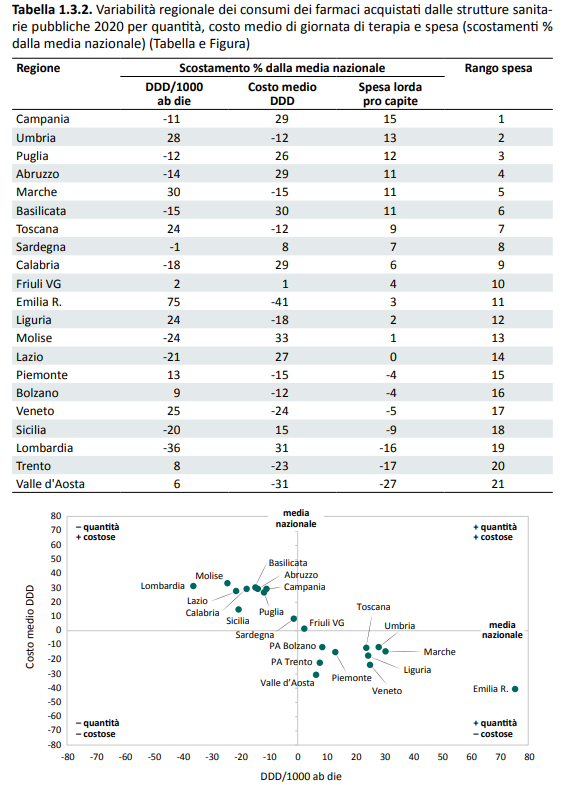 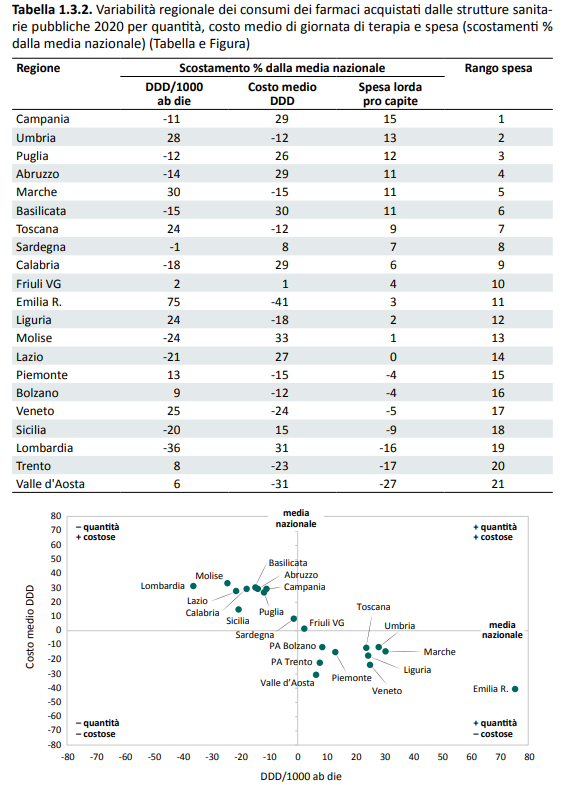 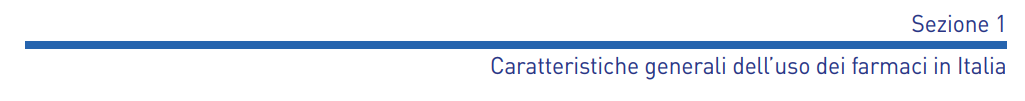 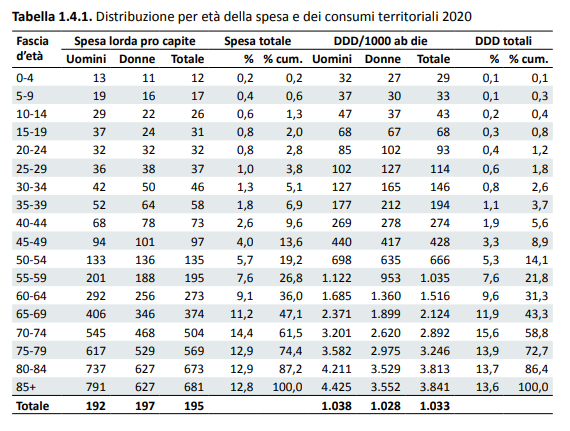 DISTRIBUZIONE PER ETA’ E GENERE
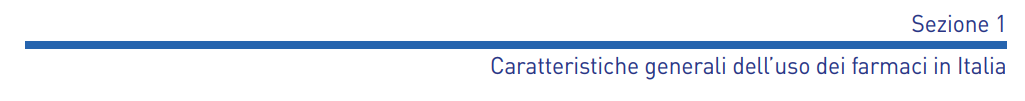 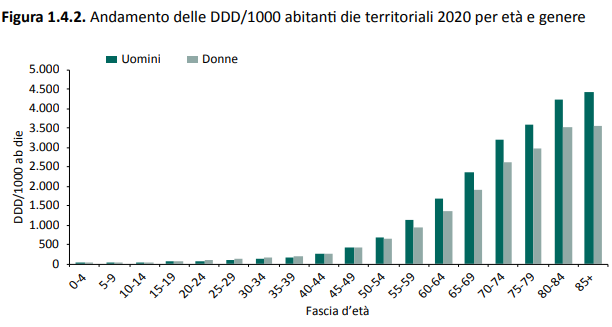 DISTRIBUZIONE PER ETA’ E GENERE
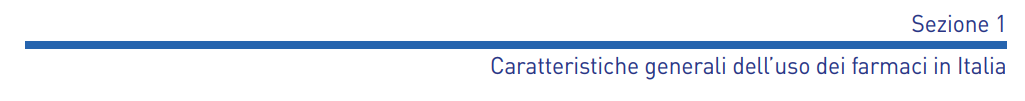 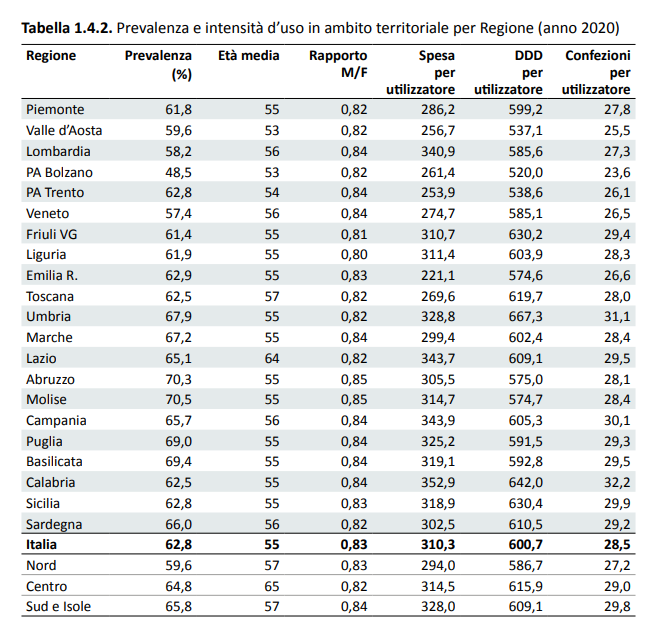 DISTRIBUZIONE PER ETA’ E GENERE
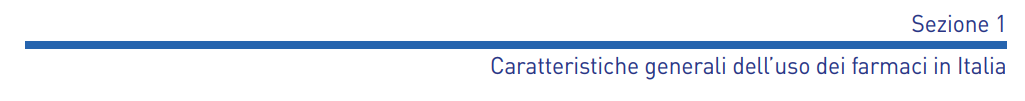 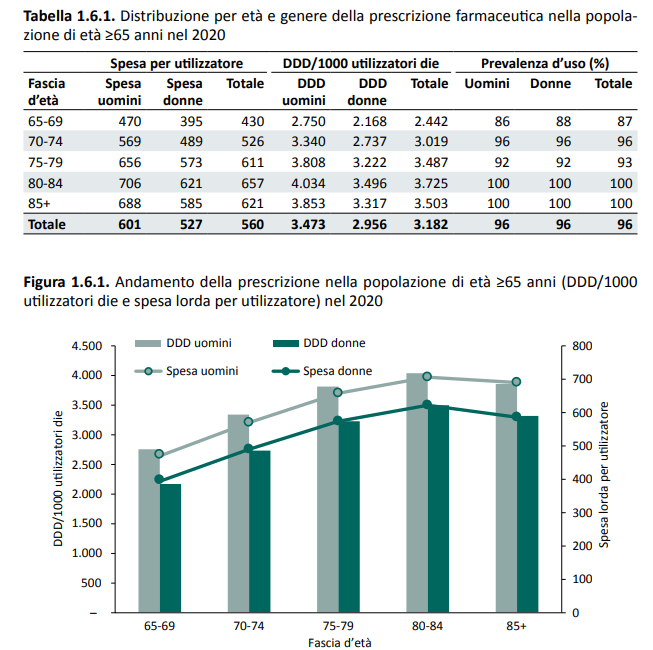 FOCUS OVER 65
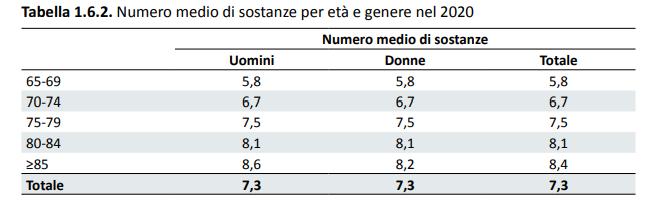 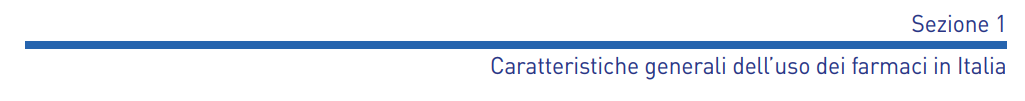 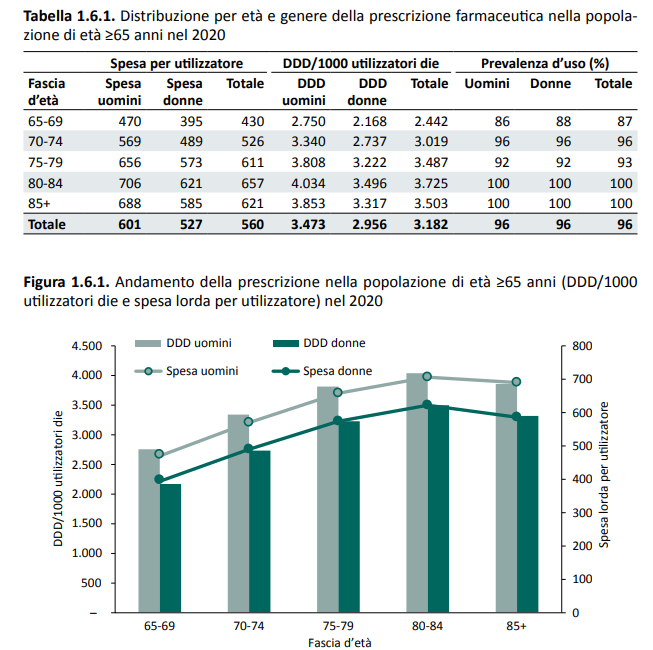 FOCUS OVER 65
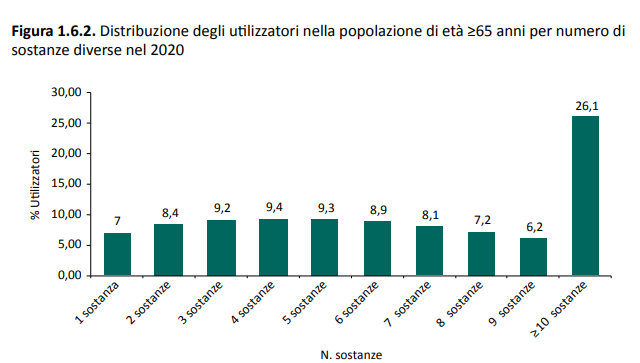 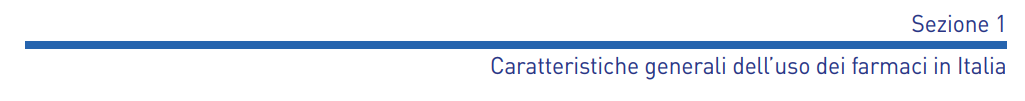 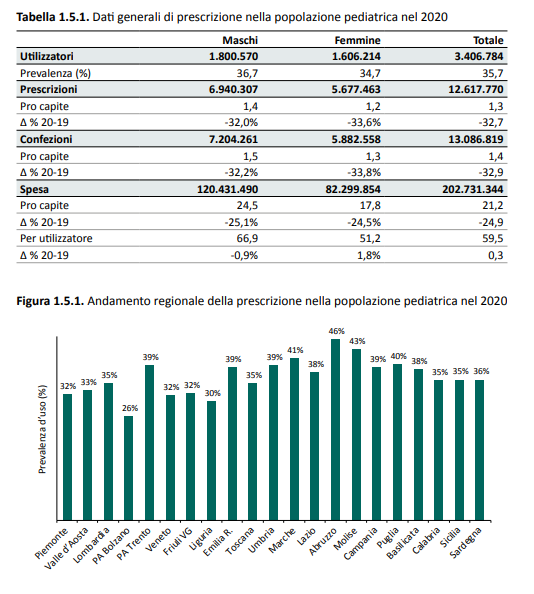 FOCUS ETA’ PEDIATRICA
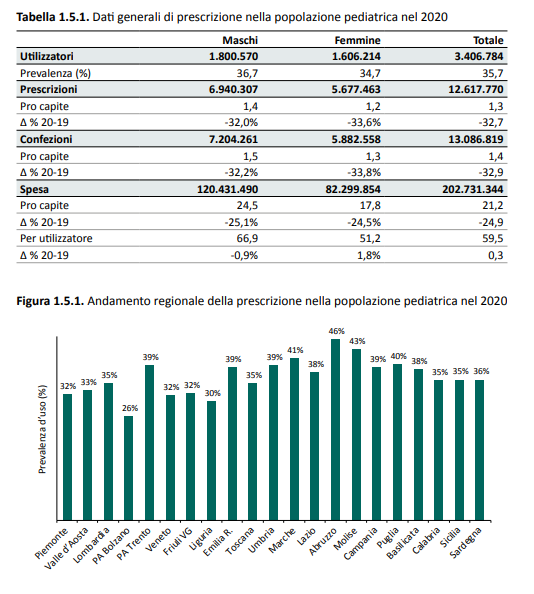 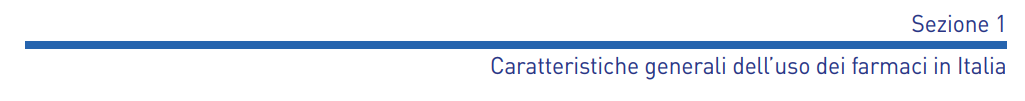 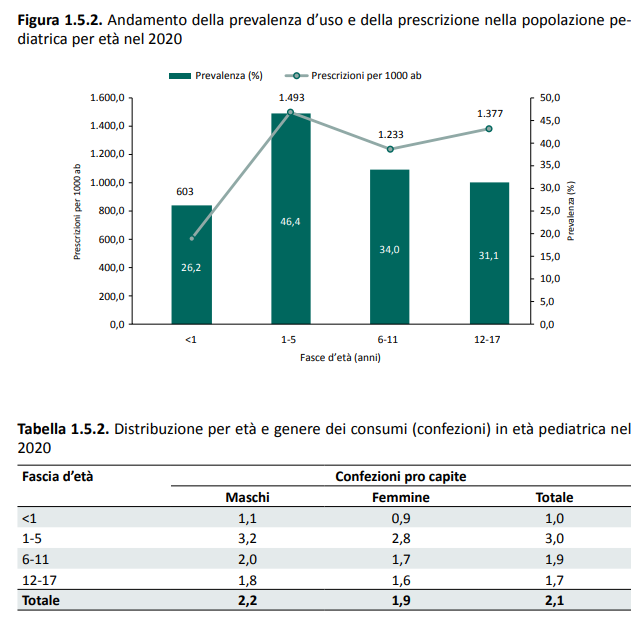 FOCUS ETA’ PEDIATRICA
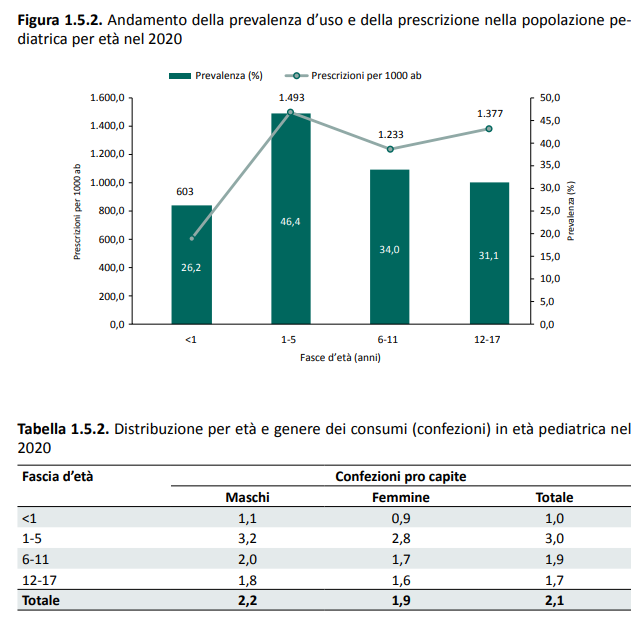 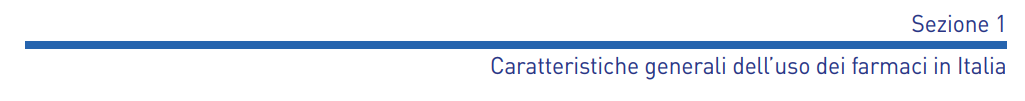 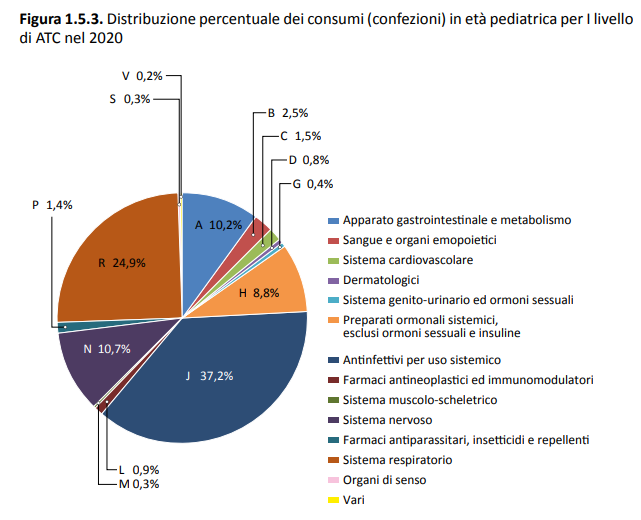 FOCUS ETA’ PEDIATRICA
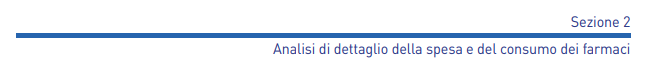 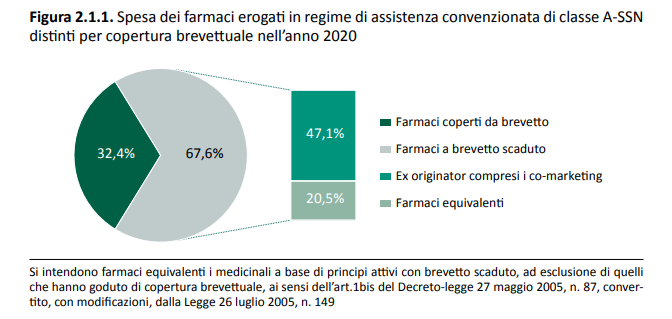 FARMACI A BREVETTO SCADUTO E BIOSIMILARI
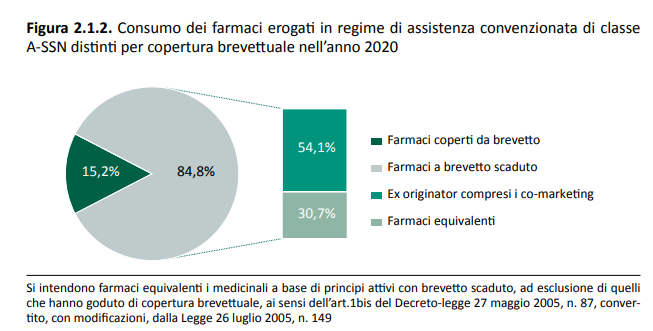 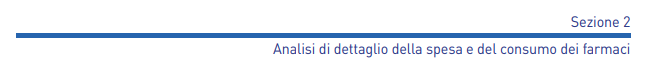 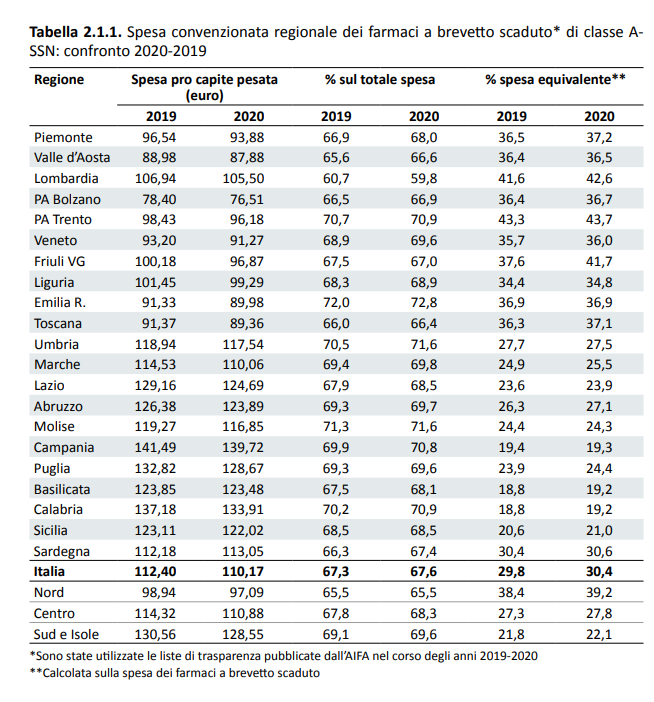 FARMACI A BREVETTO SCADUTO E BIOSIMILARI
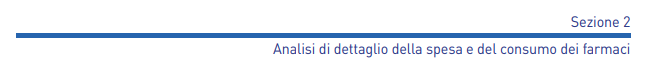 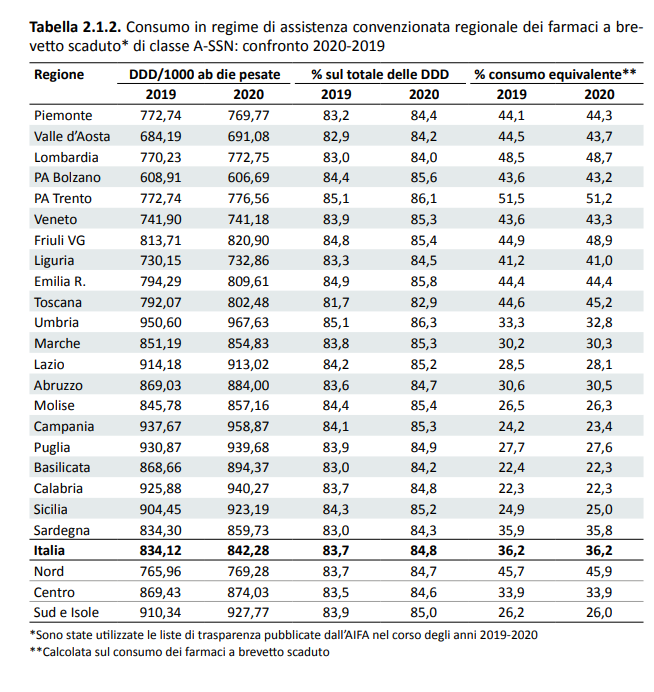 FARMACI A BREVETTO SCADUTO E BIOSIMILARI
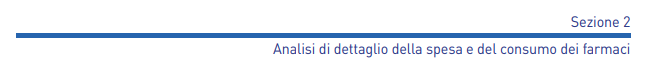 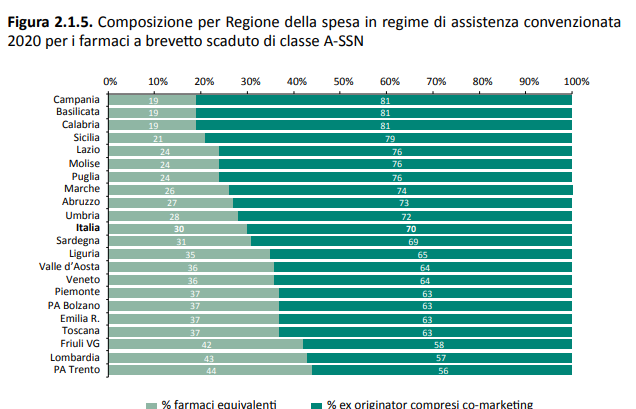 FARMACI A BREVETTO SCADUTO E BIOSIMILARI
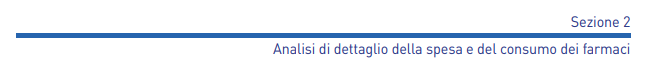 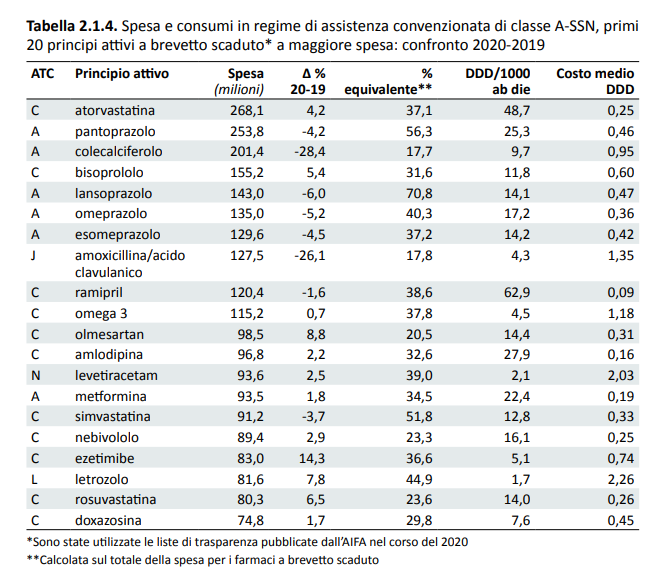 FARMACI A BREVETTO SCADUTO E BIOSIMILARI
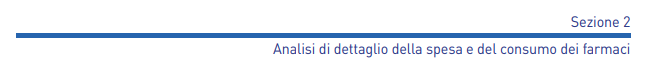 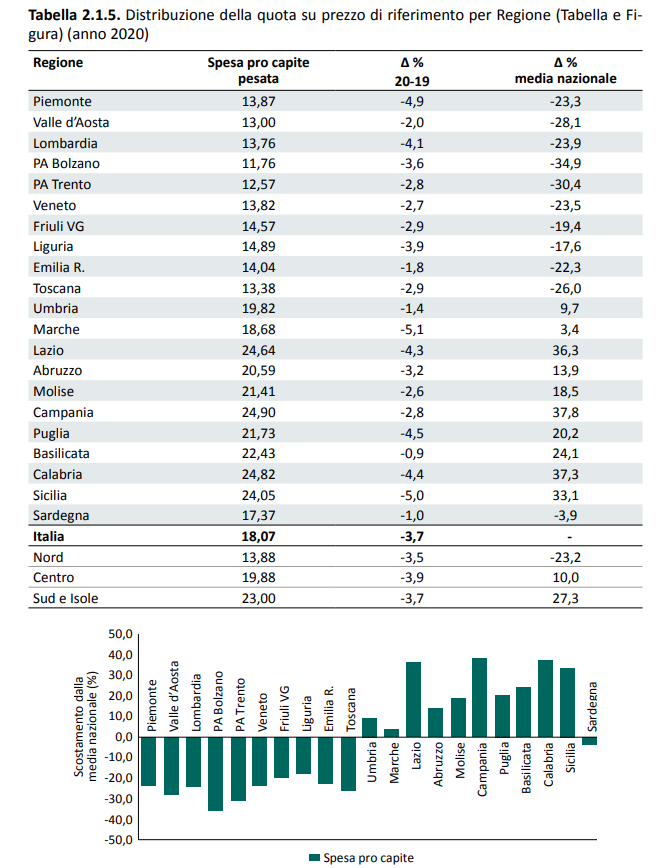 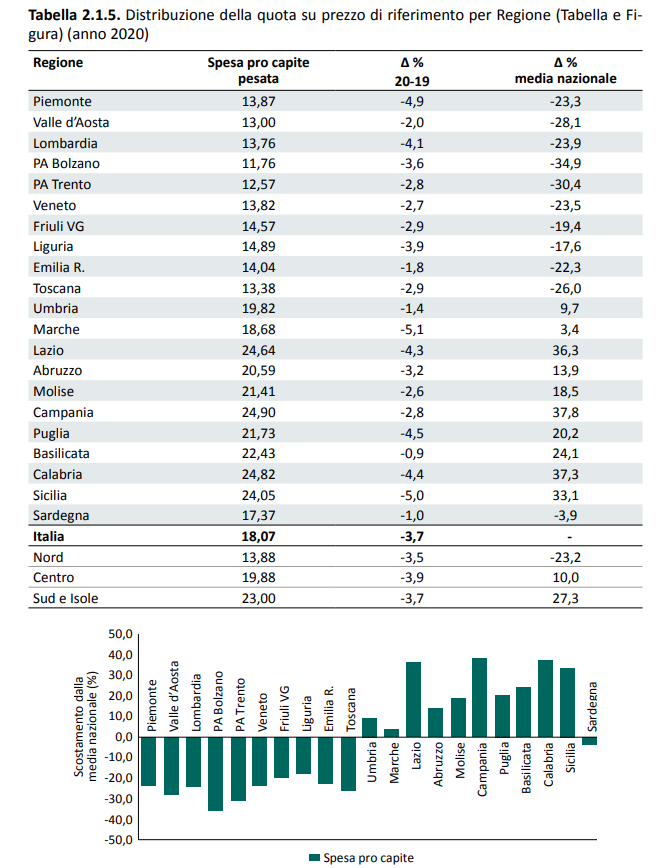 COMPARTECIPAZIONE SUL PREZZO DI RIFERIMENTO DEI FARMACI A BREVETTO SCADUTO
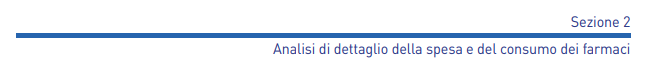 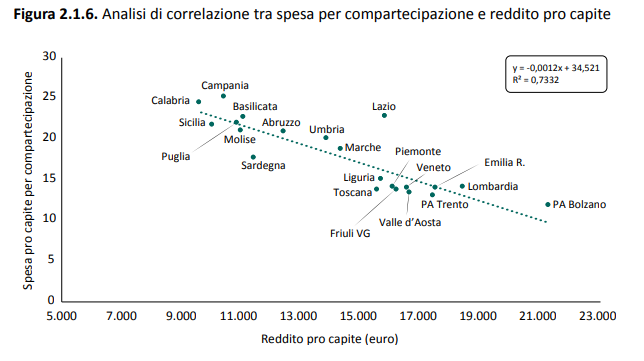 COMPARTECIPAZIONE SUL PREZZO DI RIFERIMENTO DEI FARMACI A BREVETTO SCADUTO
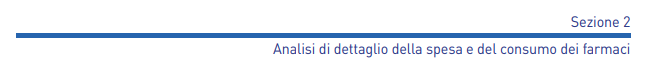 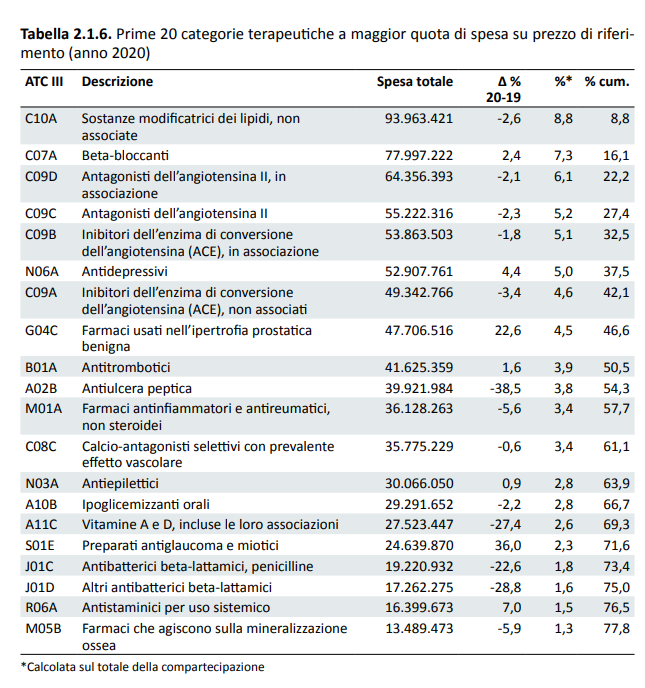 COMPARTECIPAZIONE SUL PREZZO DI RIFERIMENTO DEI FARMACI A BREVETTO SCADUTO
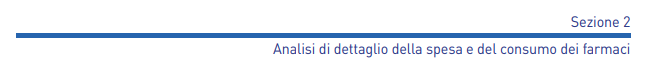 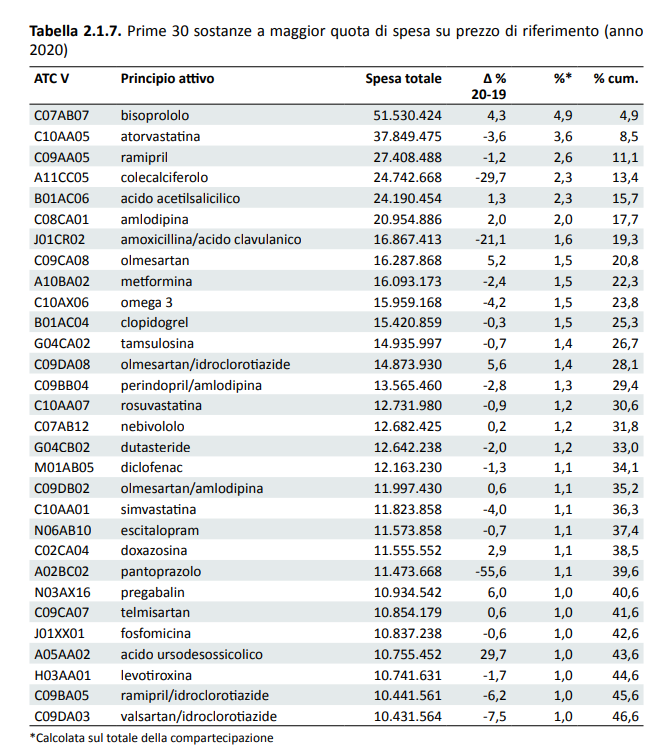 COMPARTECIPAZIONE SUL PREZZO DI RIFERIMENTO DEI FARMACI A BREVETTO SCADUTO
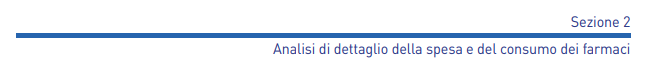 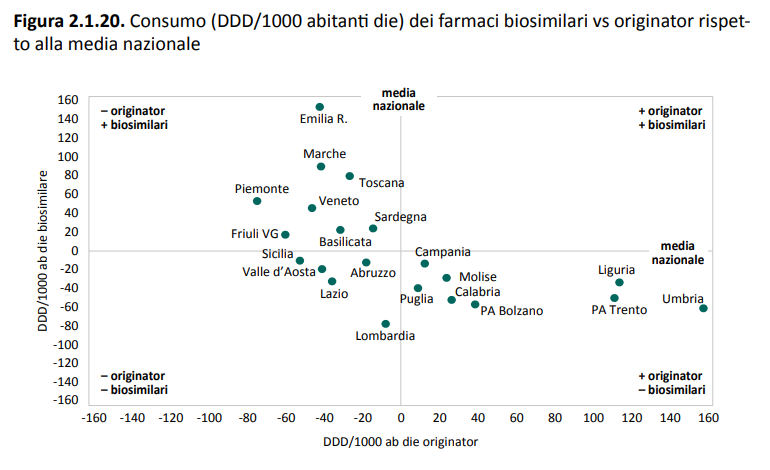 BIOSIMILARI
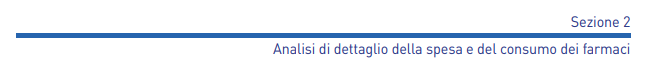 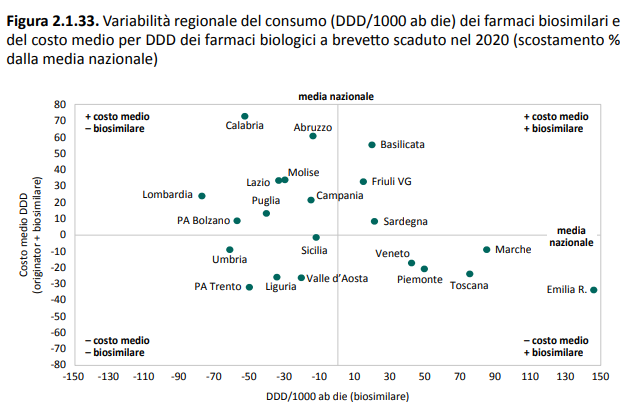 BIOSIMILARI
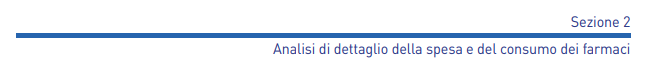 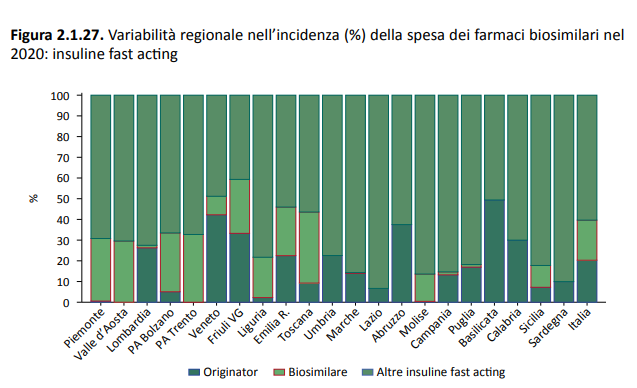 BIOSIMILARI
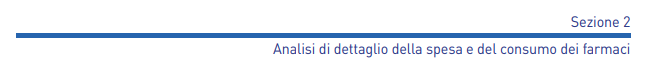 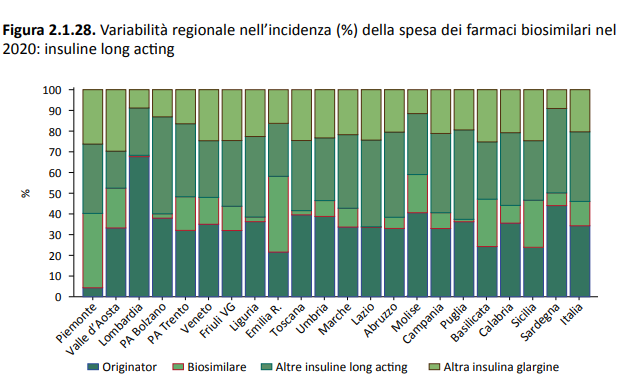 BIOSIMILARI
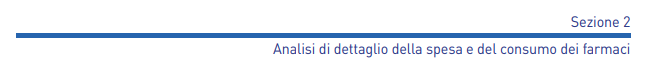 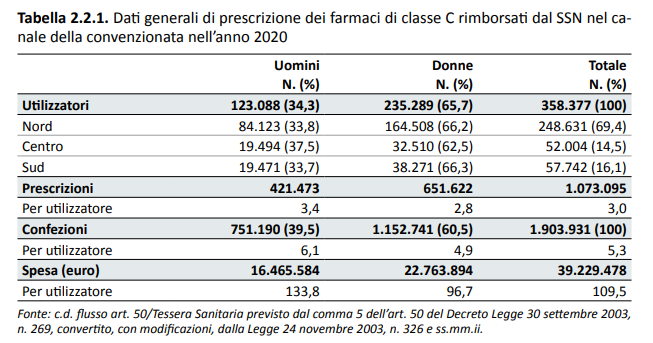 FARMACI CLASSE C
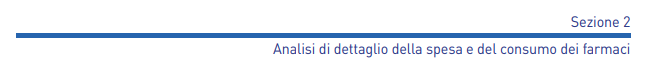 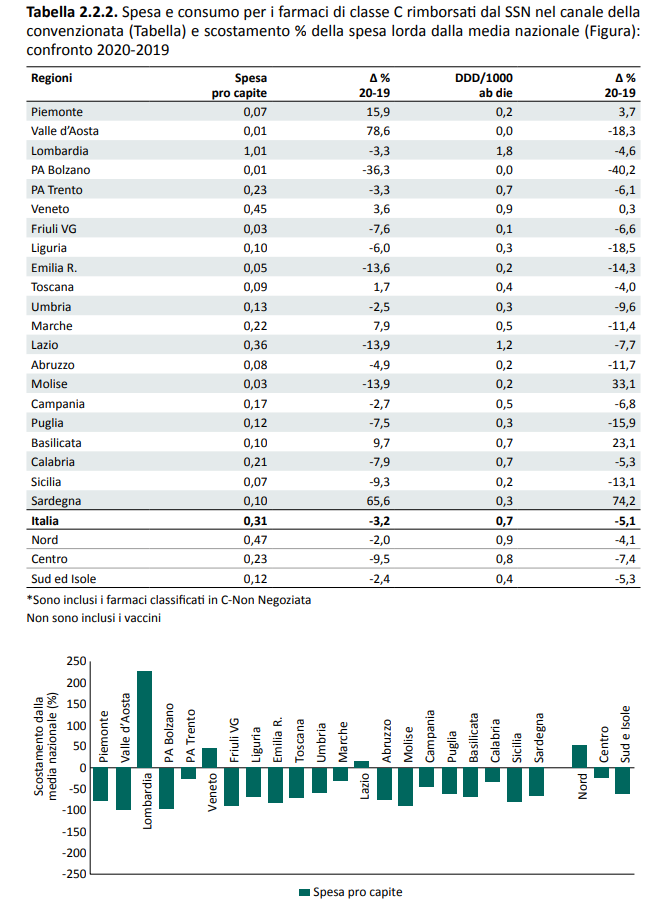 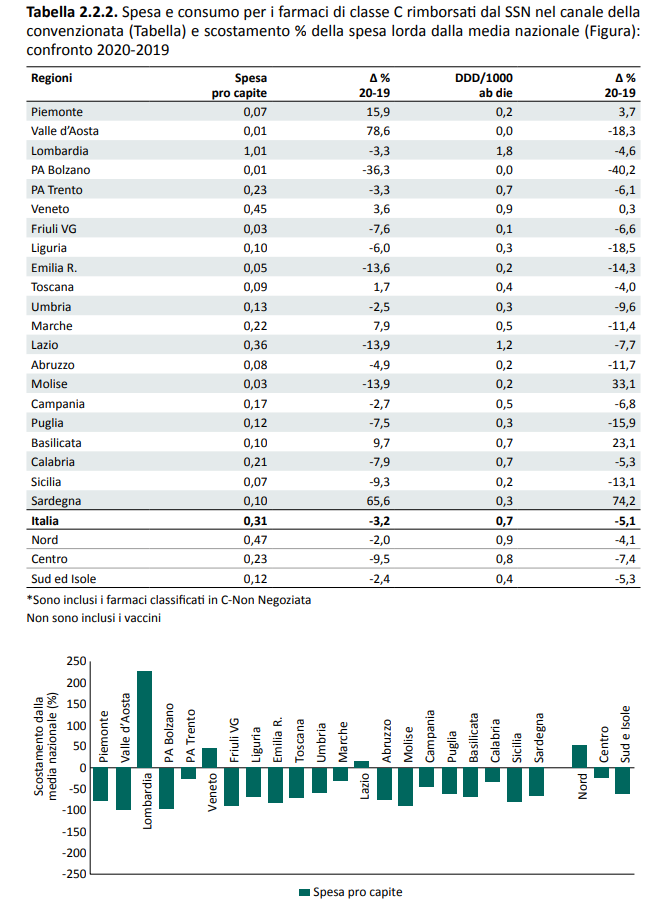 FARMACI CLASSE C
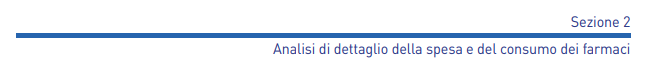 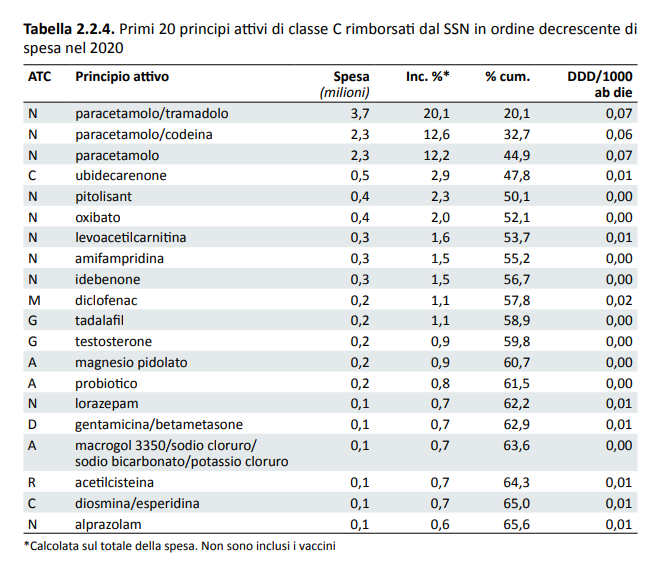 FARMACI CLASSE C
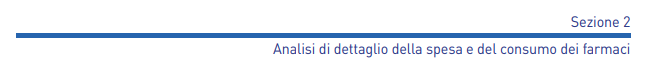 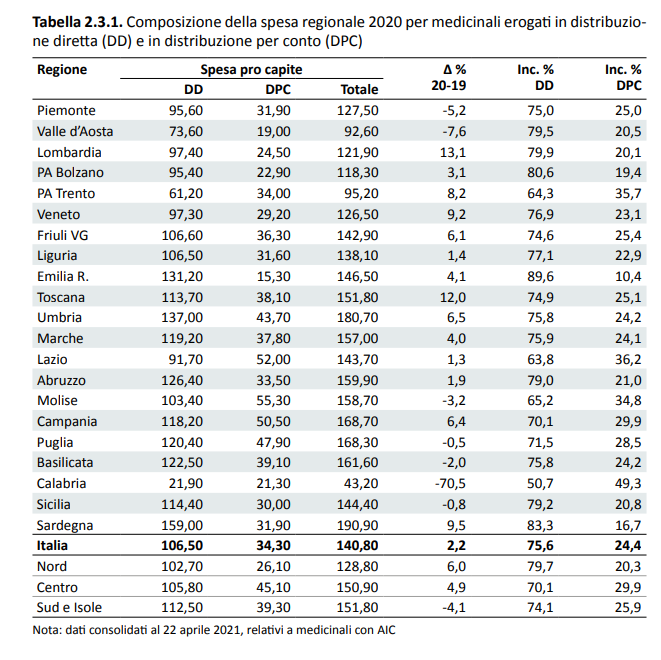 DIRETTA E DPC
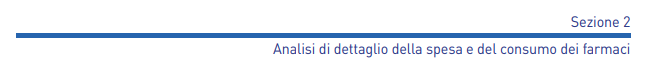 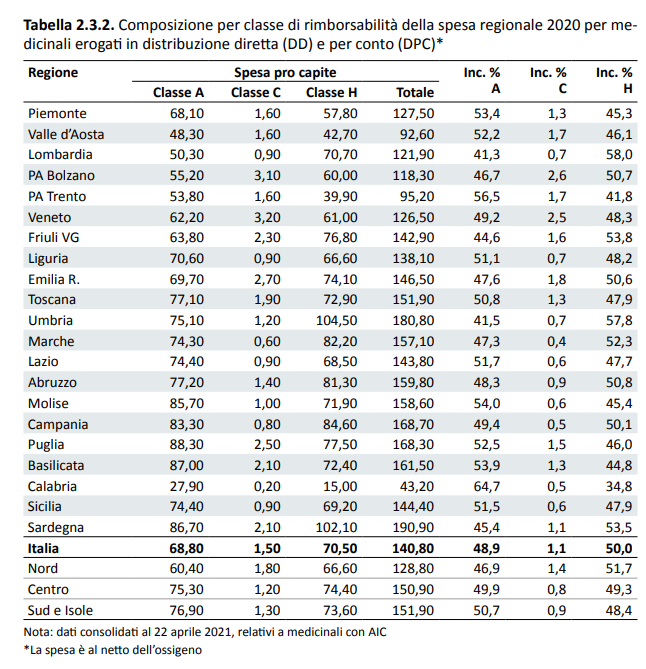 DIRETTA E DPC
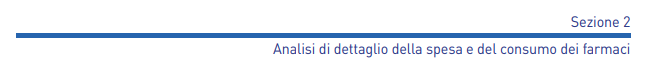 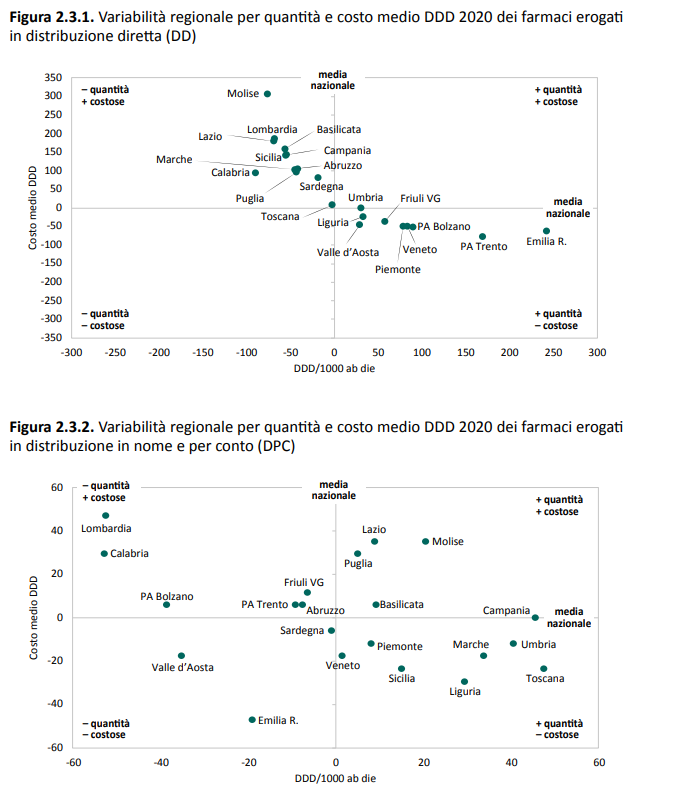 DIRETTA E DPC
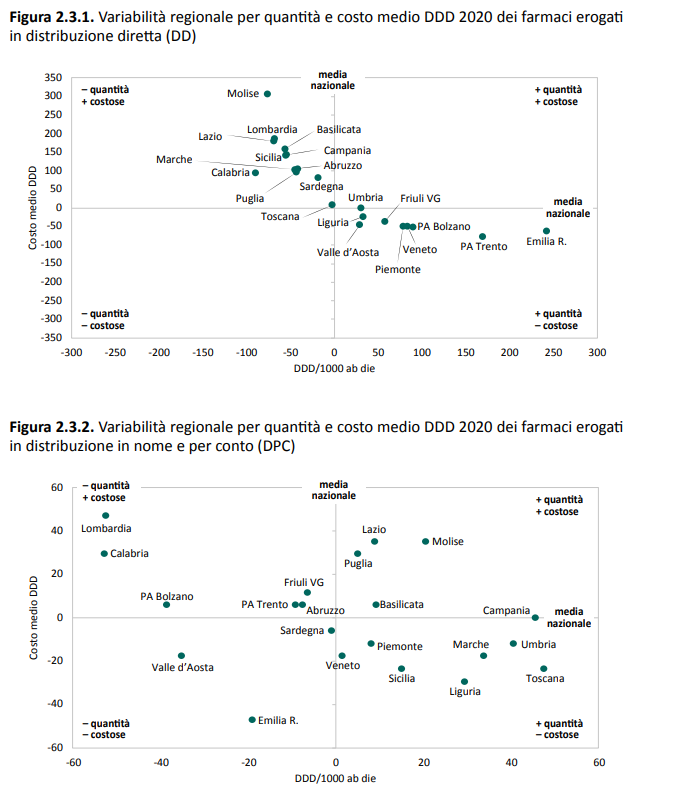 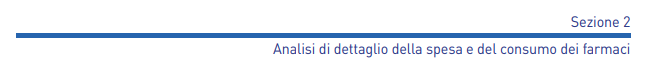 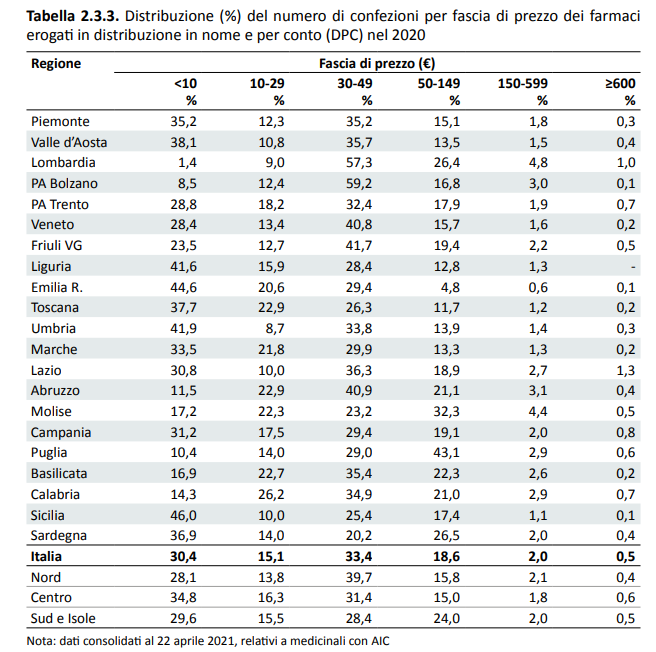 DPC
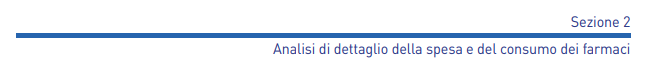 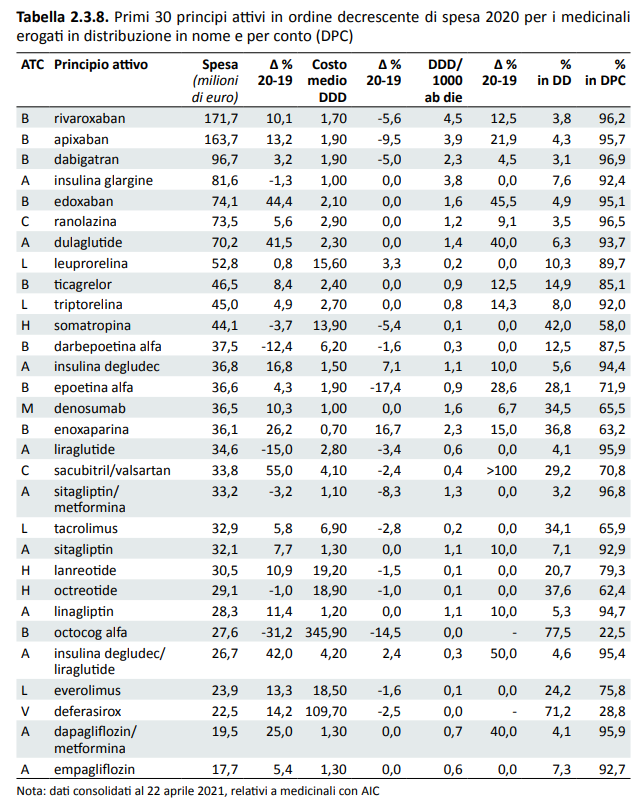 DPC
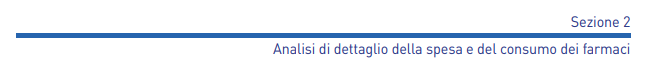 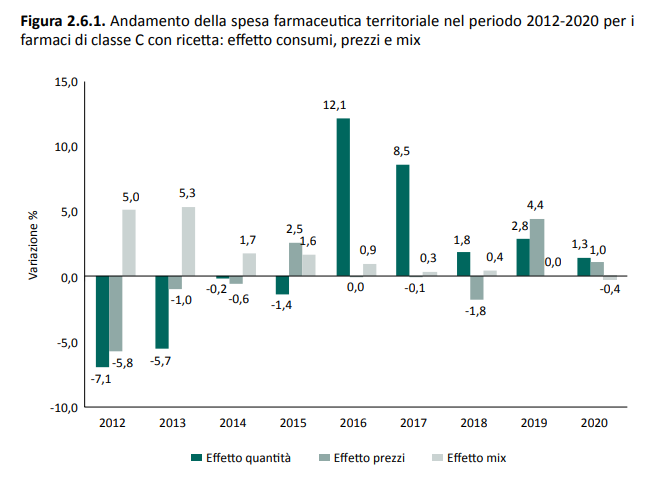 FARMACI A CARICO 
DEL CITTADINO
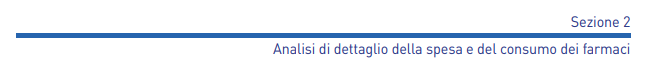 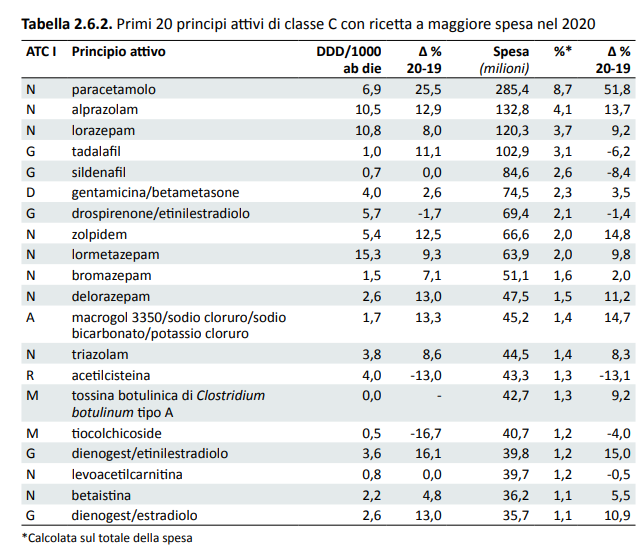 FARMACI A CARICO 
DEL CITTADINO
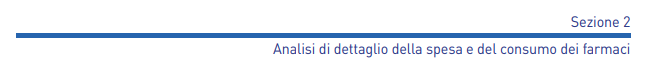 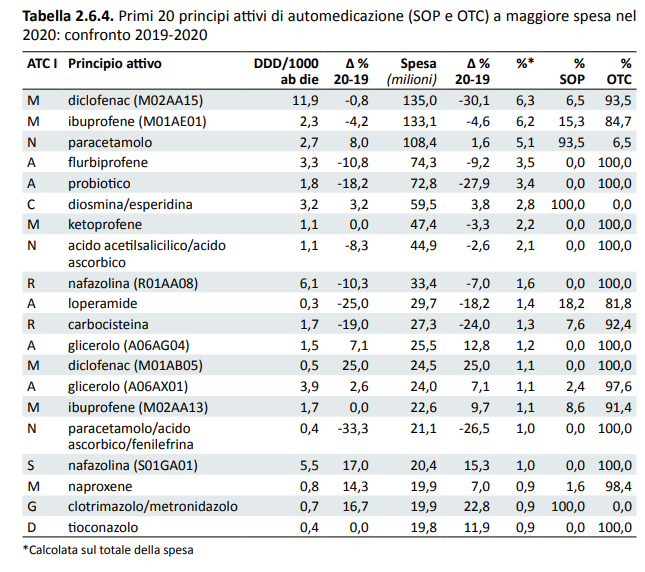 FARMACI A CARICO 
DEL CITTADINO
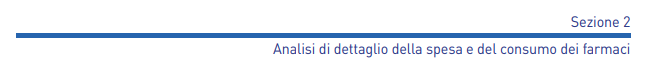 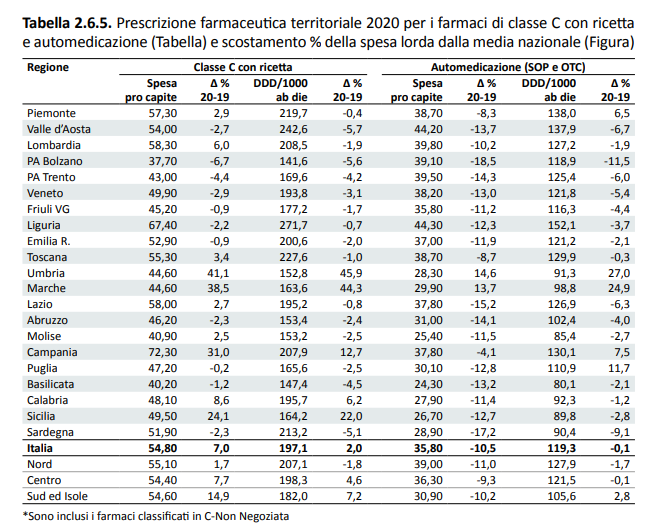 FARMACI A CARICO 
DEL CITTADINO
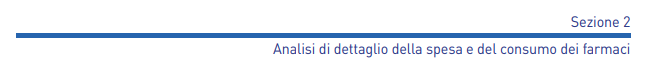 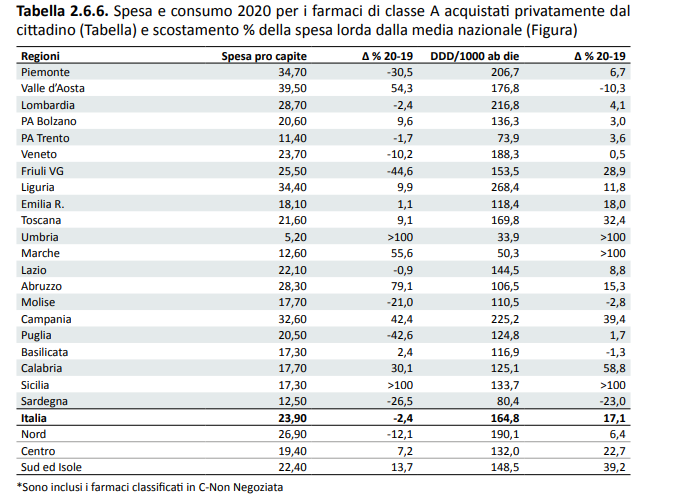 FARMACI A CARICO 
DEL CITTADINO
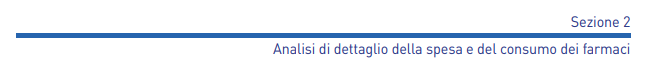 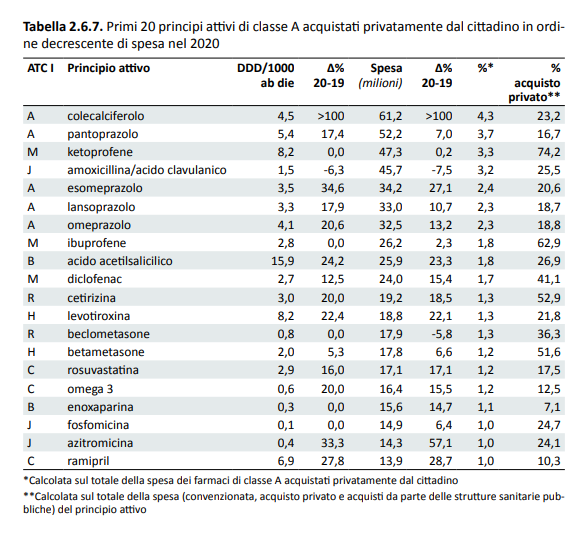 FARMACI A CARICO 
DEL CITTADINO
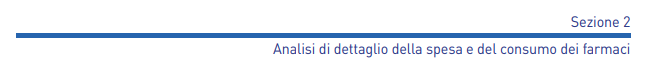 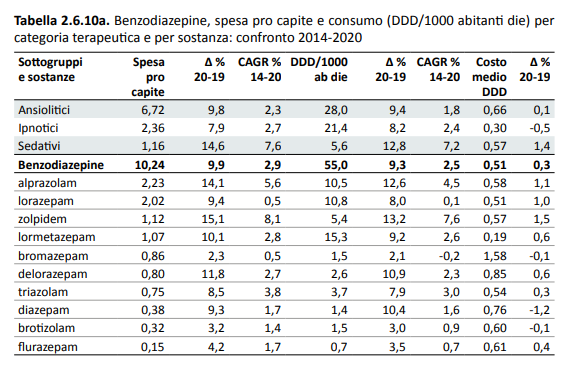 FOCUS 
BENZODIAZEPINE
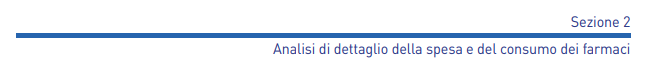 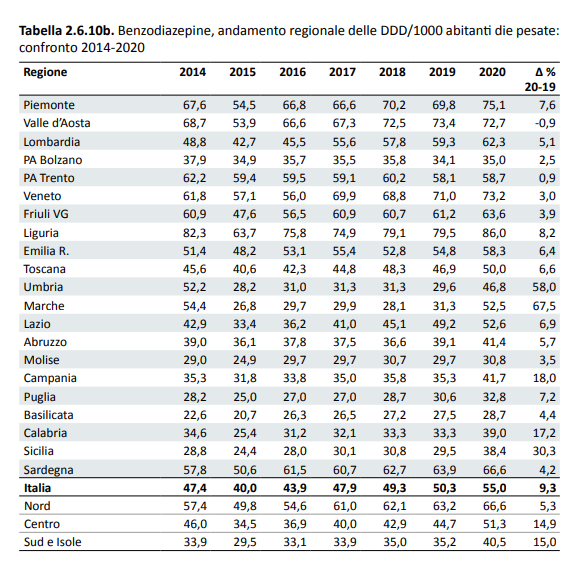 FOCUS 
BENZODIAZEPINE
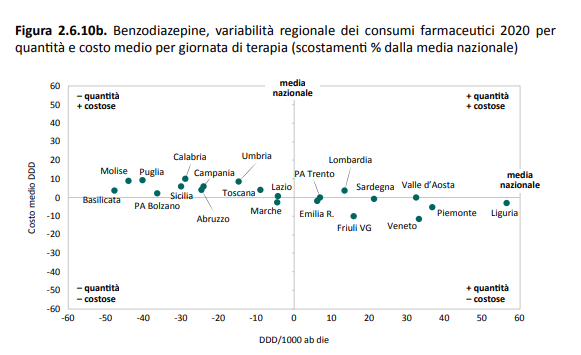 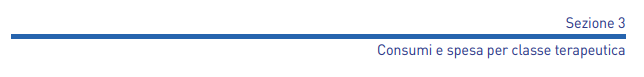 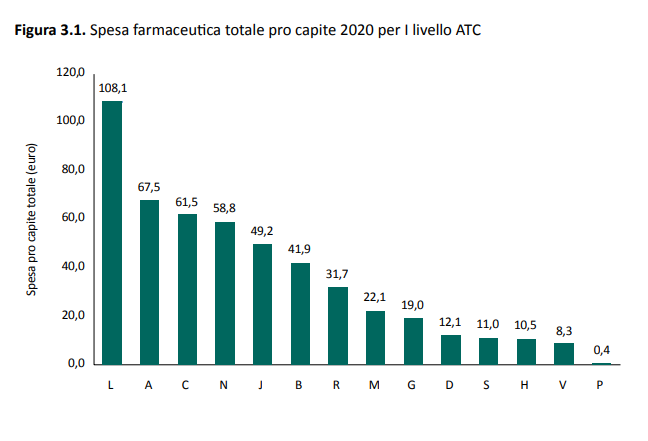 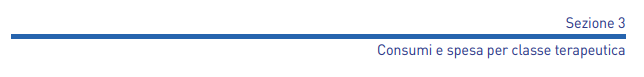 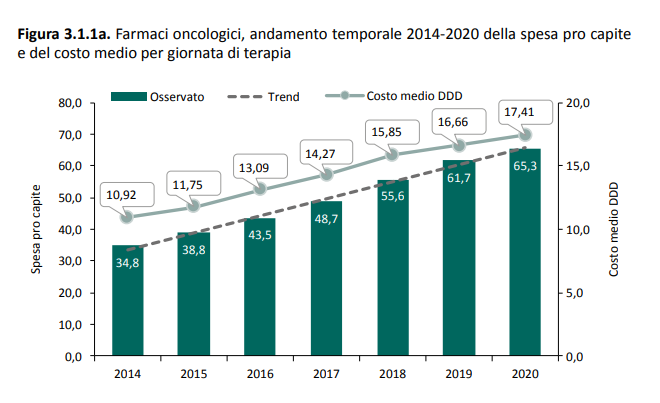 FARMACI
ONCOLOGICI
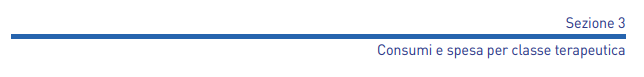 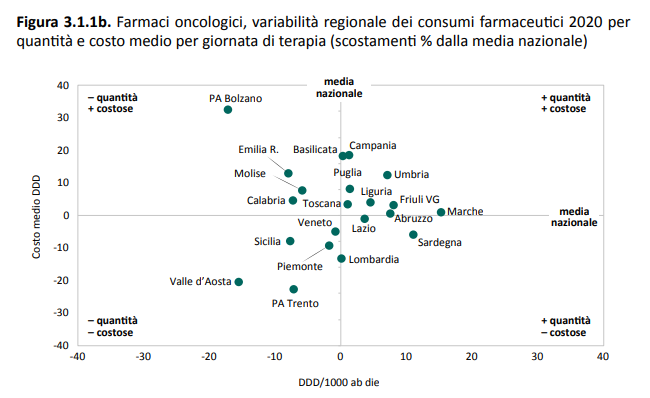 FARMACI
ONCOLOGICI
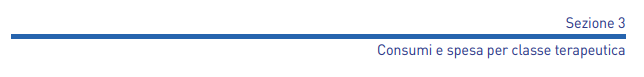 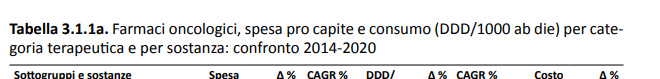 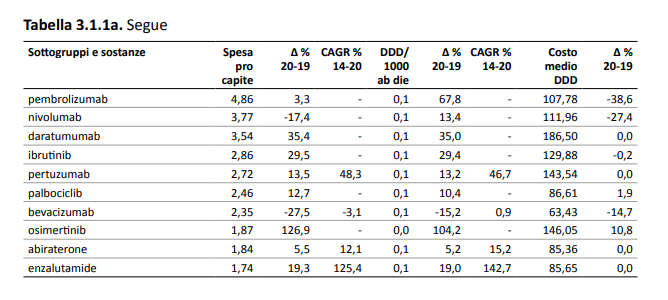 FARMACI
ONCOLOGICI
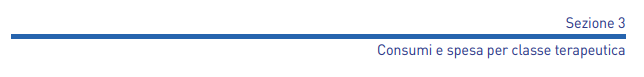 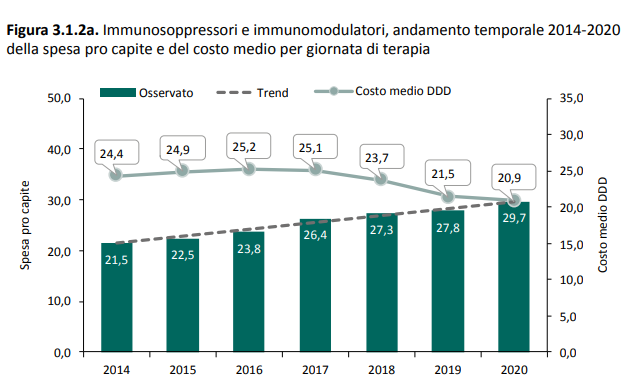 IMMUNOSOPPRESSORI
IMMUNOMODULATORI
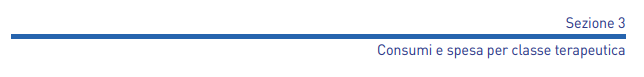 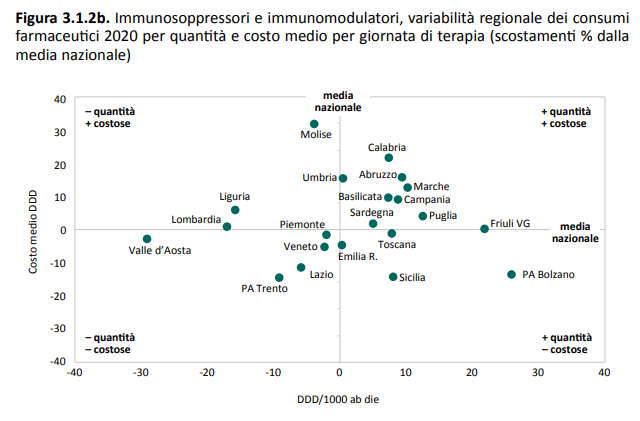 IMMUNOSOPPRESSORI
IMMUNOMODULATORI
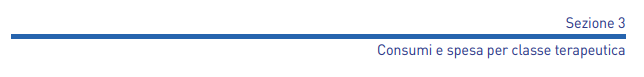 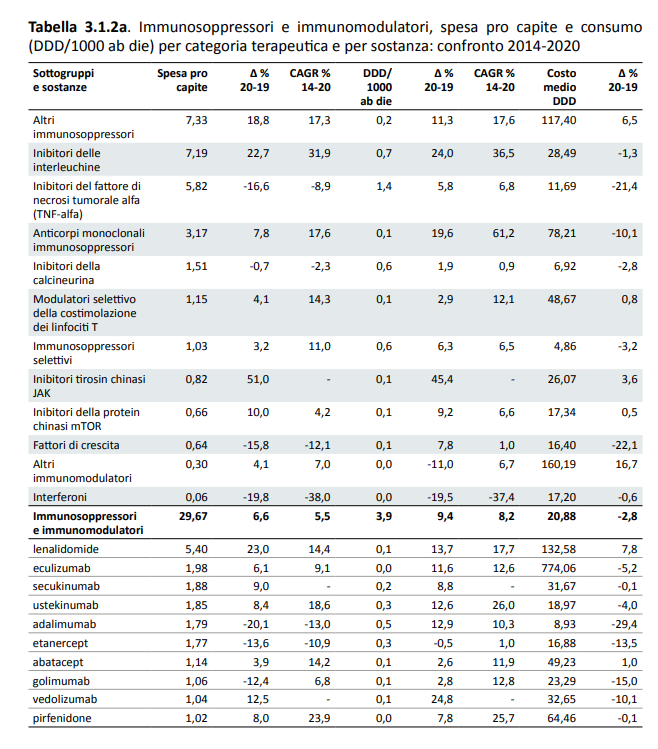 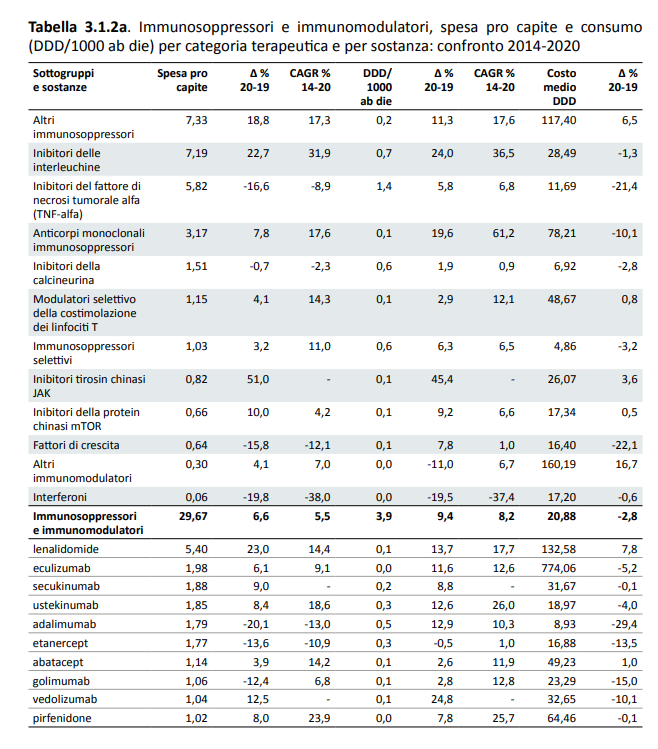 IMMUNOSOPPRESSORI
IMMUNOMODULATORI
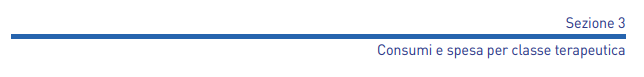 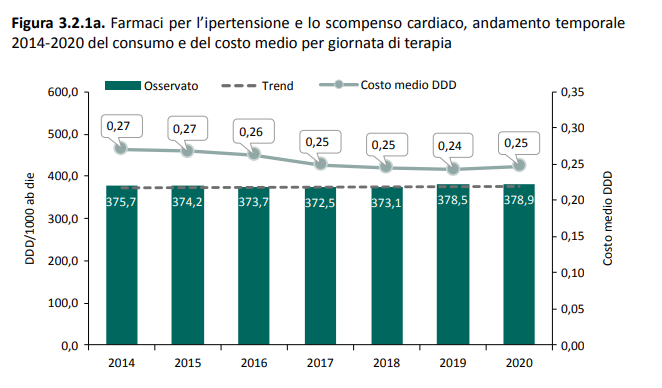 FARMACI IPERTENSIONE 
E SCOMPENSO
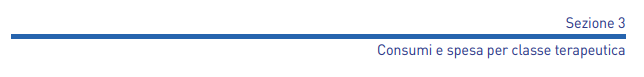 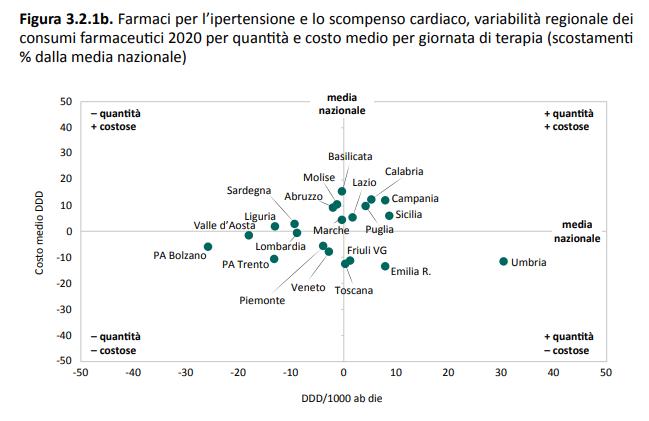 FARMACI IPERTENSIONE 
E SCOMPENSO
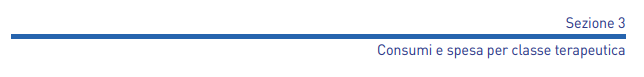 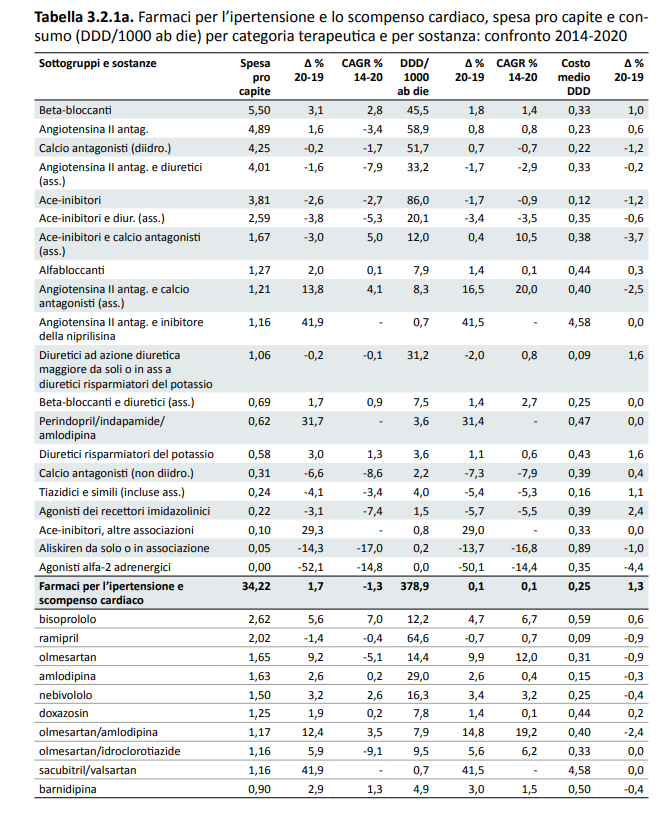 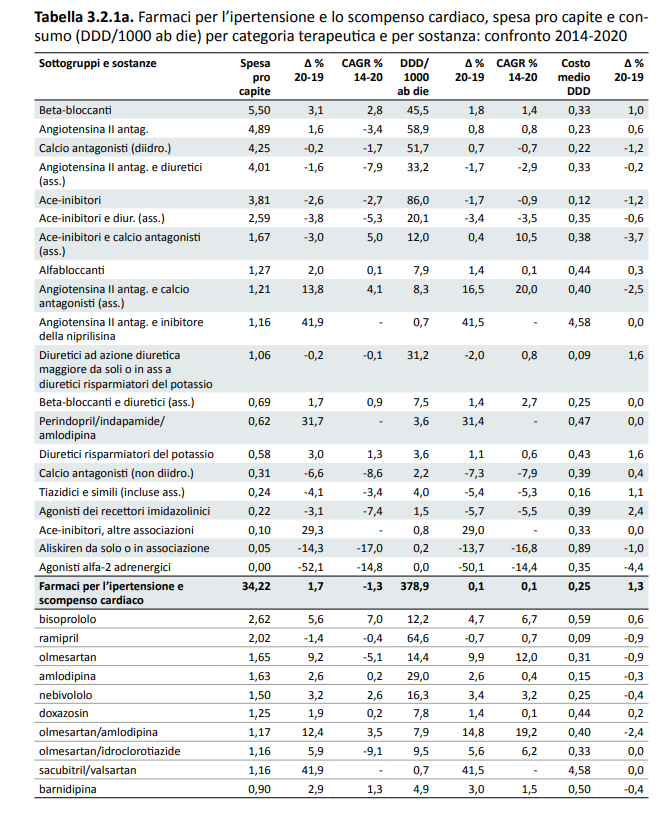 FARMACI IPERTENSIONE 
E SCOMPENSO
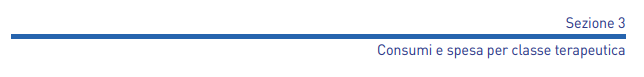 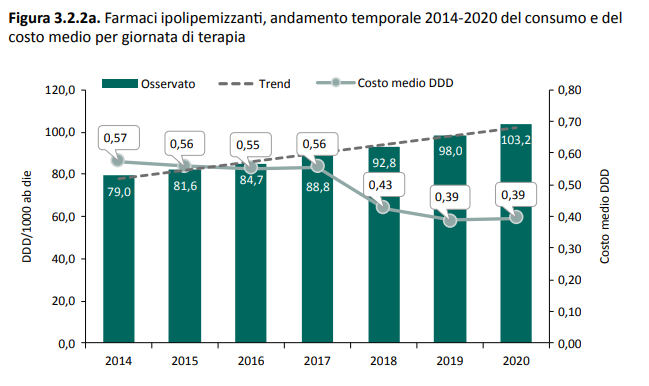 FARMACI 
IPOLIPEMIZZANTI
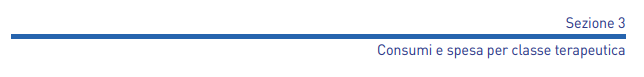 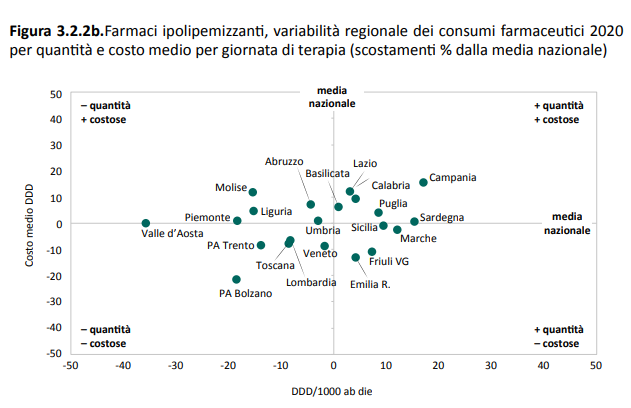 FARMACI 
IPOLIPEMIZZANTI
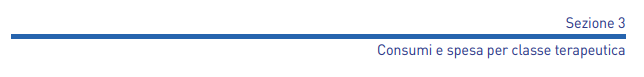 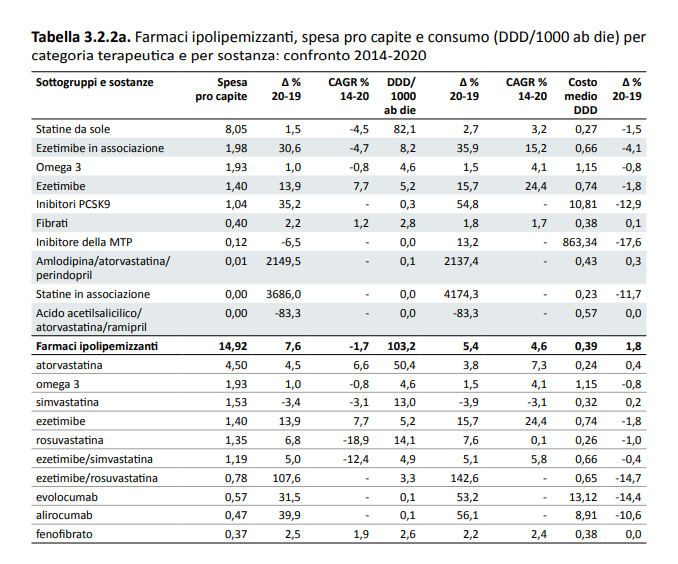 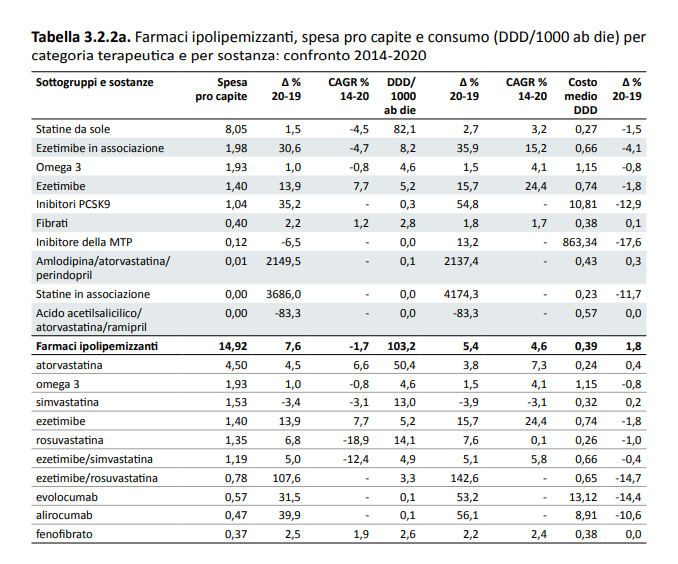 FARMACI 
IPOLIPEMIZZANTI
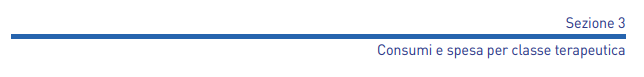 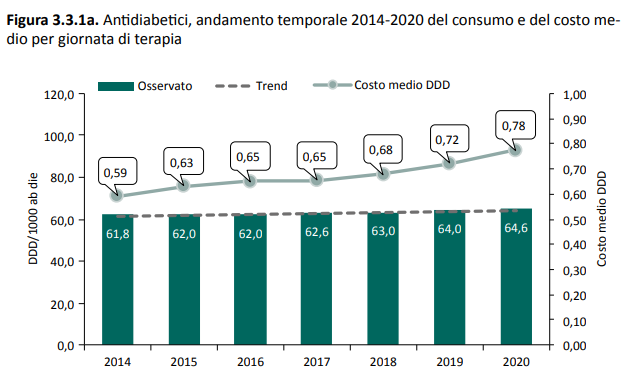 ANTIDIABETICI
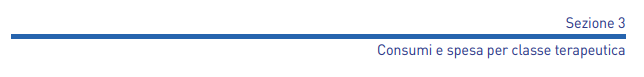 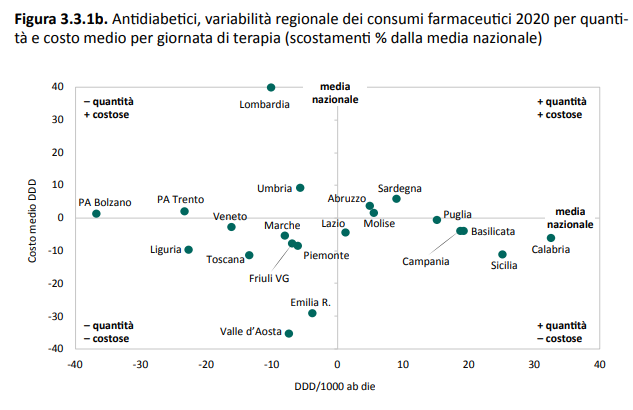 ANTIDIABETICI
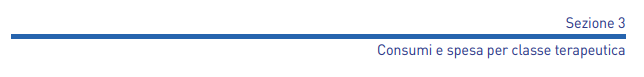 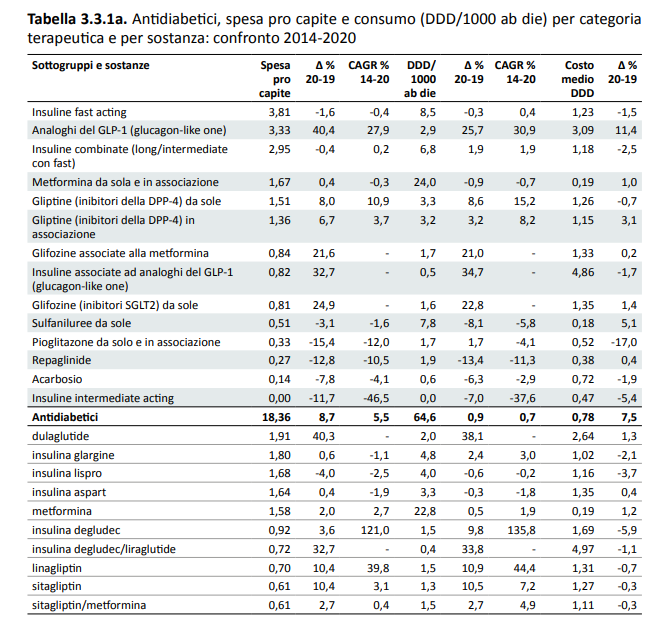 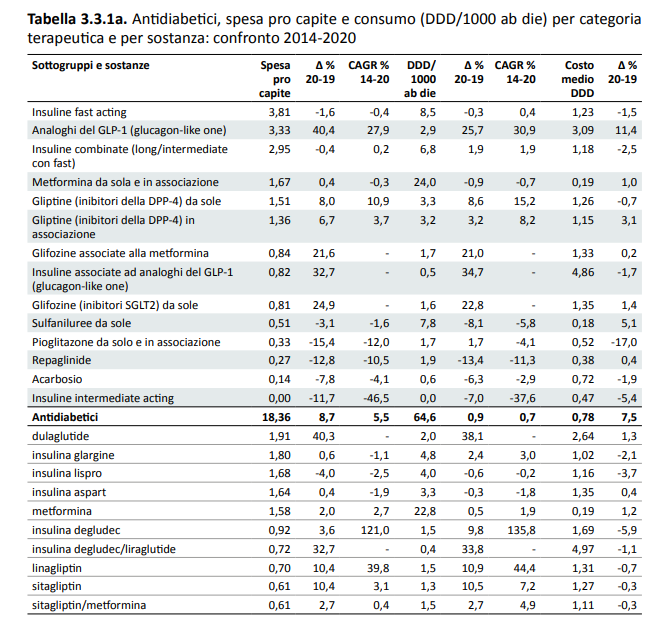 ANTIDIABETICI
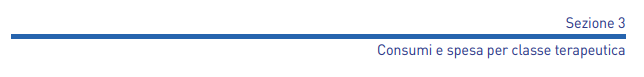 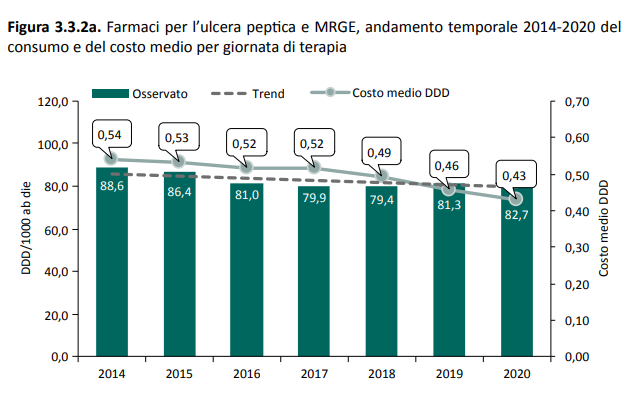 ANTI-ULCERA
E REFLUSSO GE
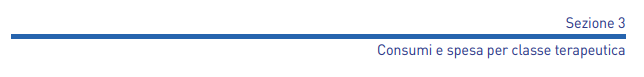 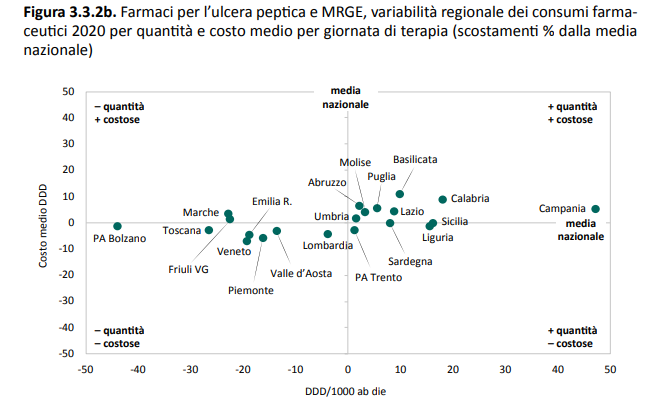 ANTI-ULCERA
E REFLUSSO GE
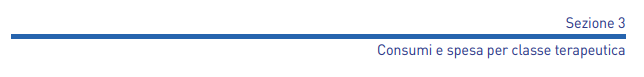 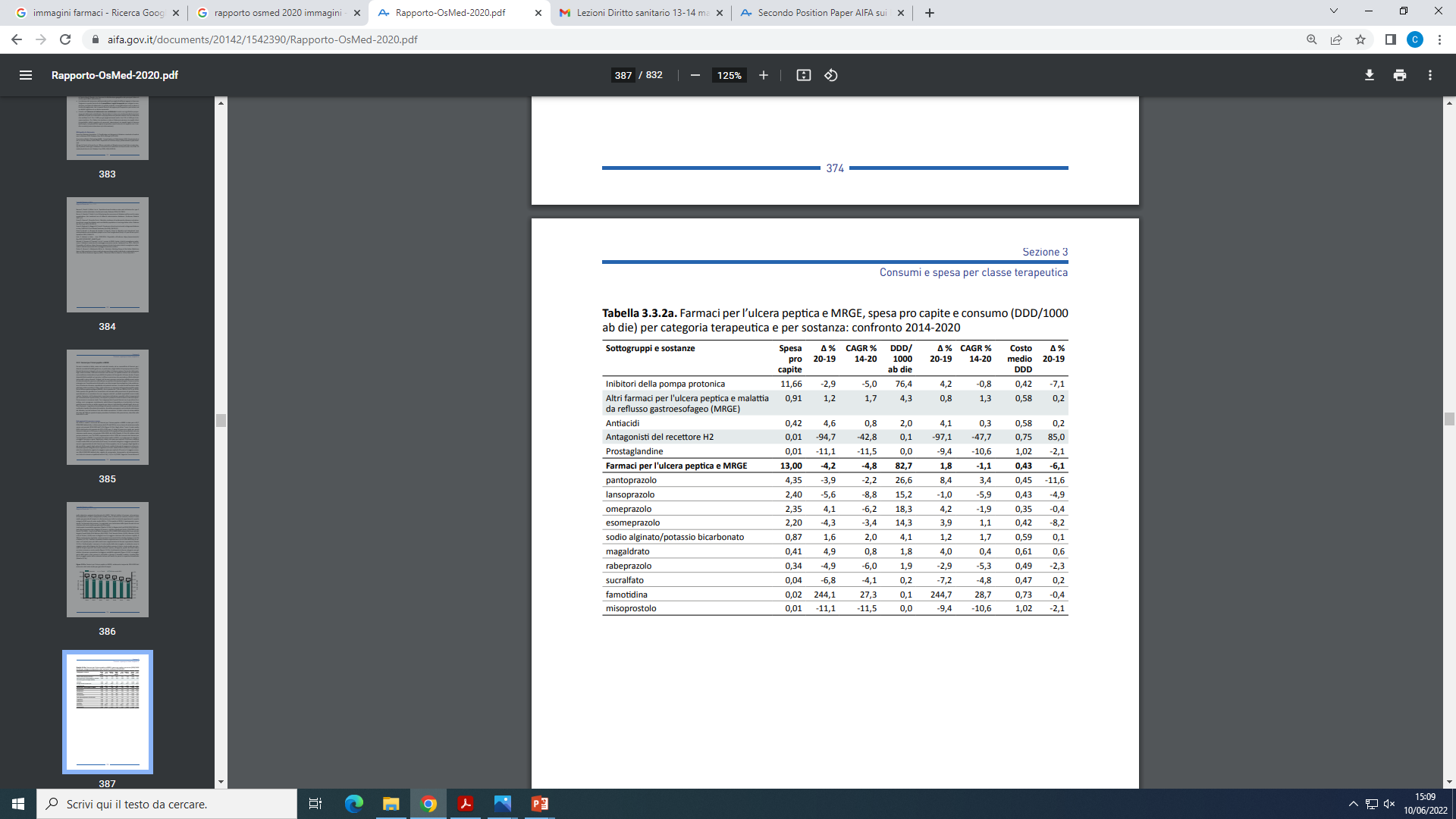 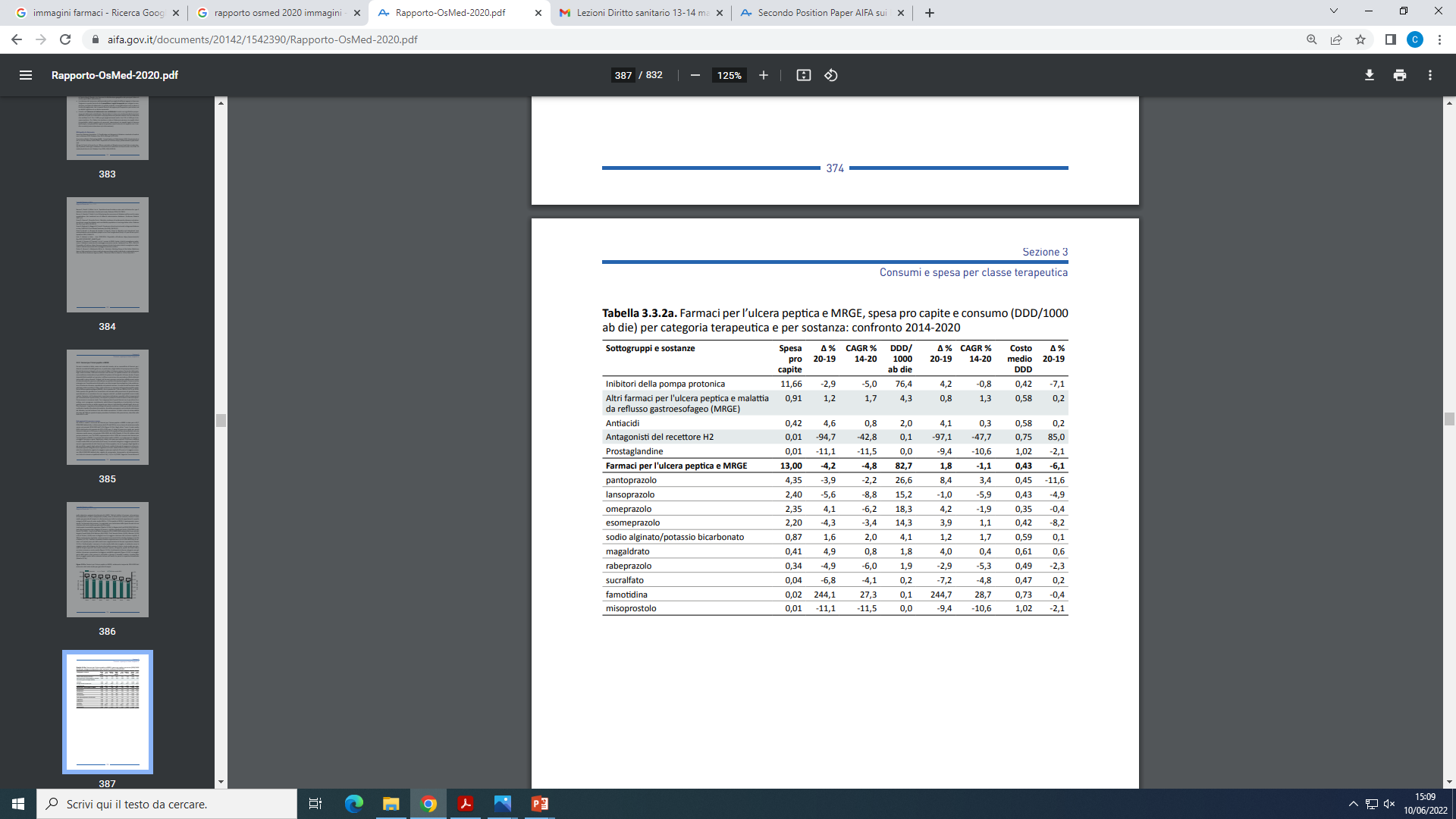 ANTI-ULCERA
E REFLUSSO GE
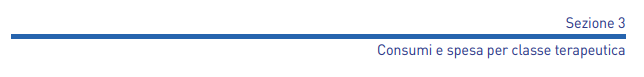 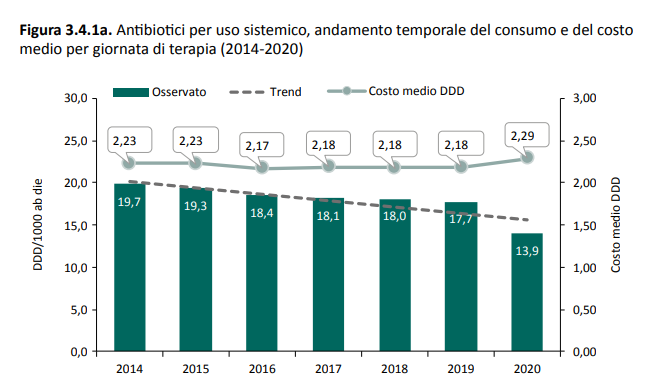 ANTIBIOTICI
PER USO SISTEMICO
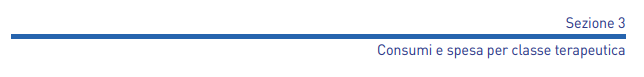 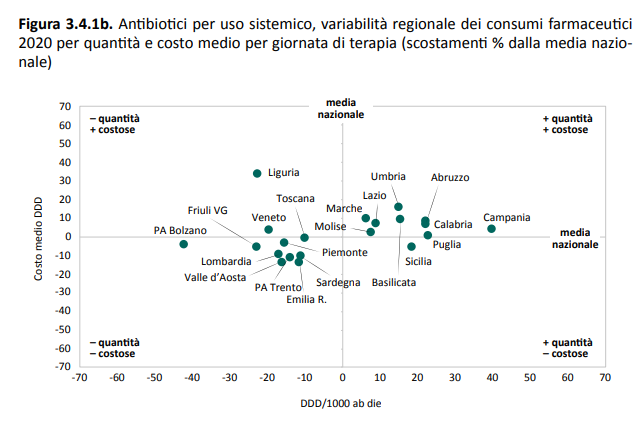 ANTIBIOTICI
PER USO SISTEMICO
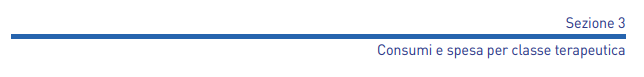 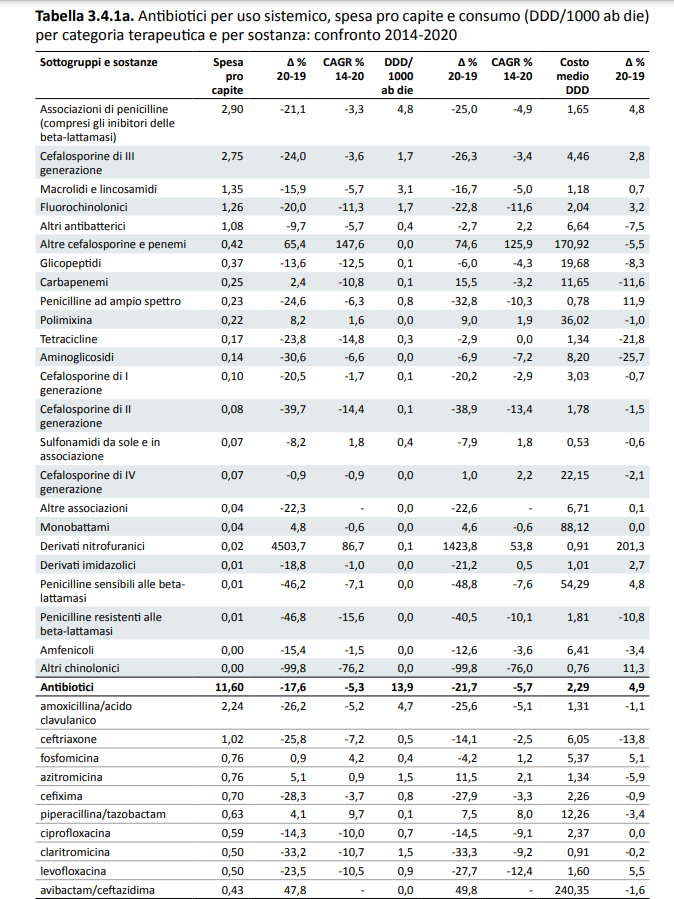 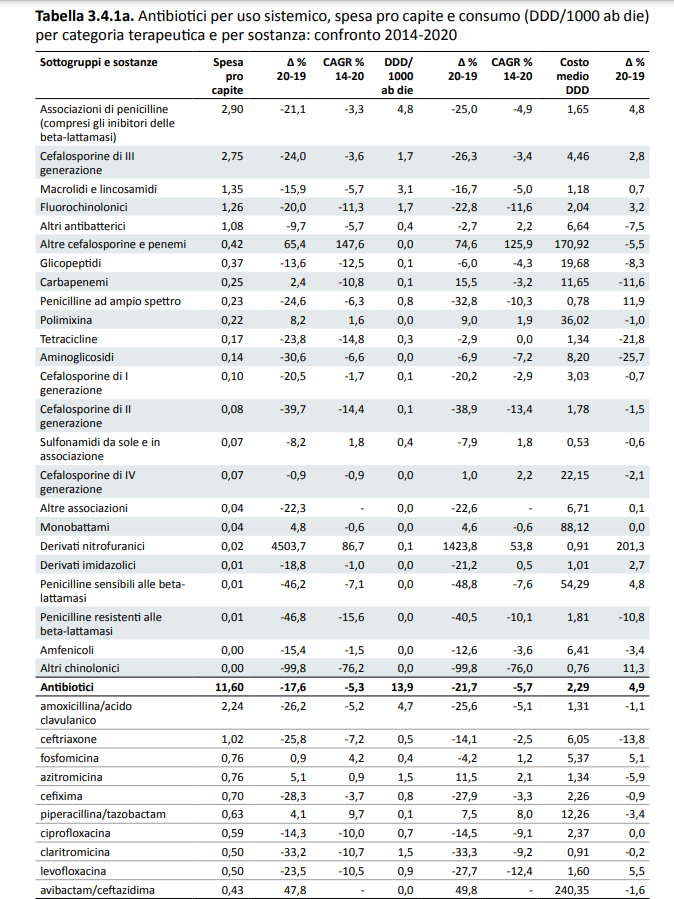 ANTIBIOTICI
PER USO SISTEMICO
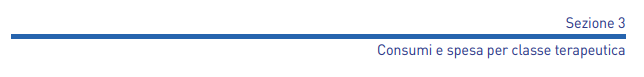 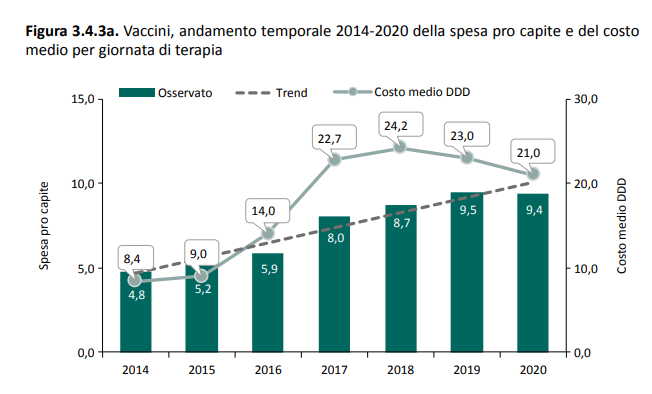 VACCINI
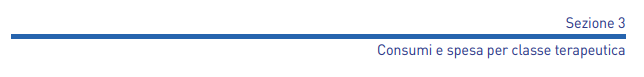 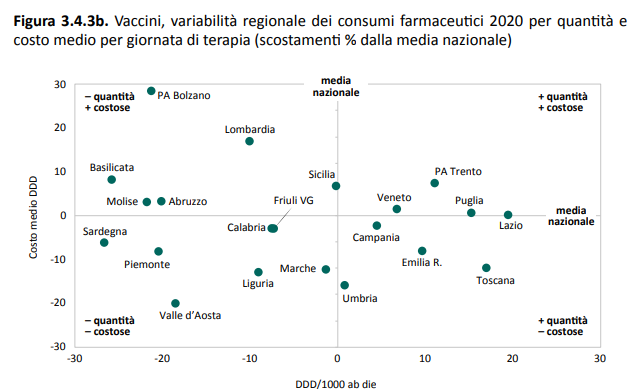 VACCINI
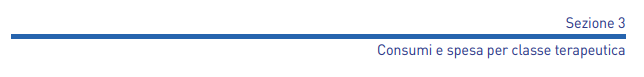 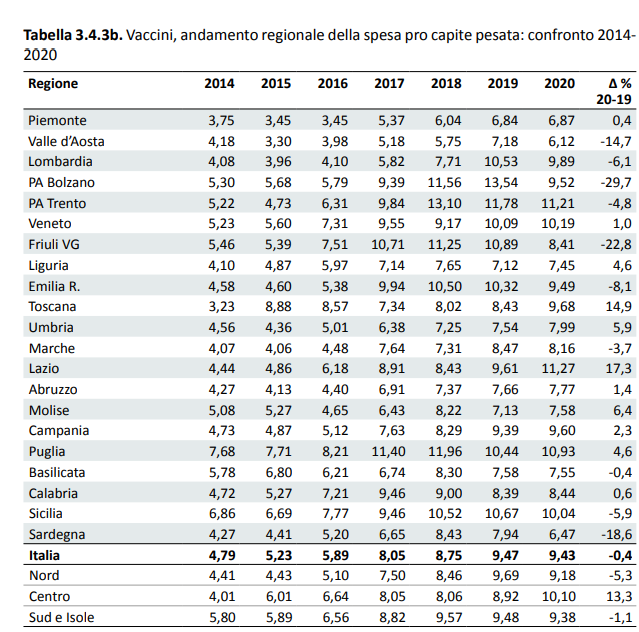 VACCINI
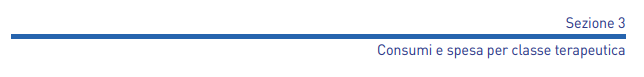 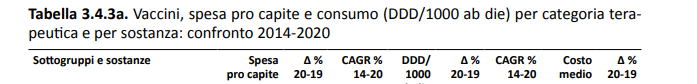 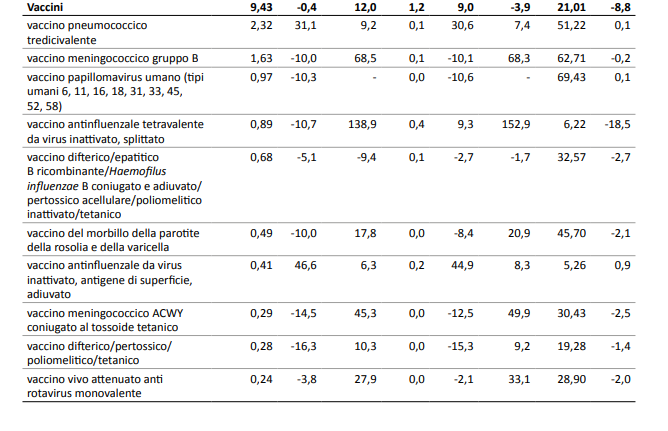 VACCINI
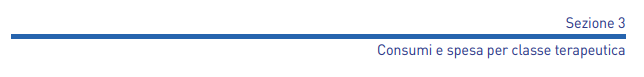 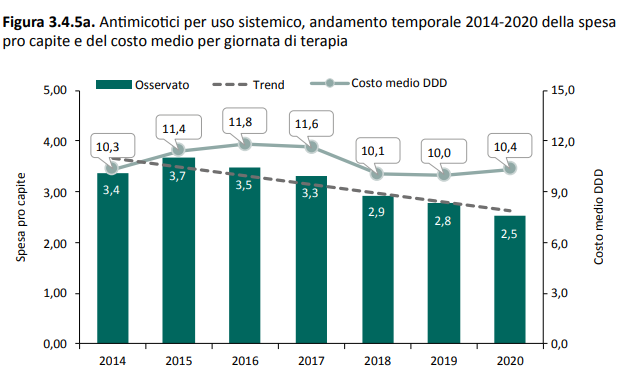 ANTIMICOTICI
PER USO SISTEMICO
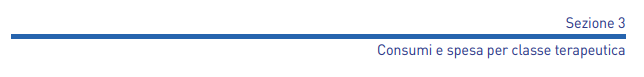 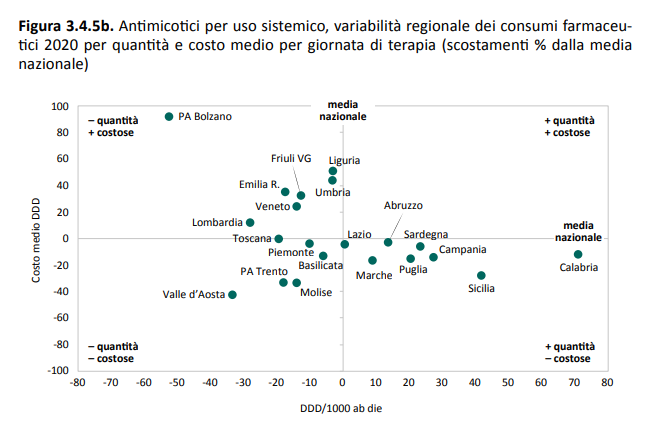 ANTIMICOTICI
PER USO SISTEMICO
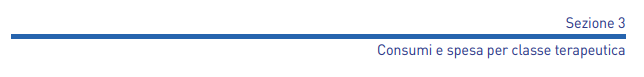 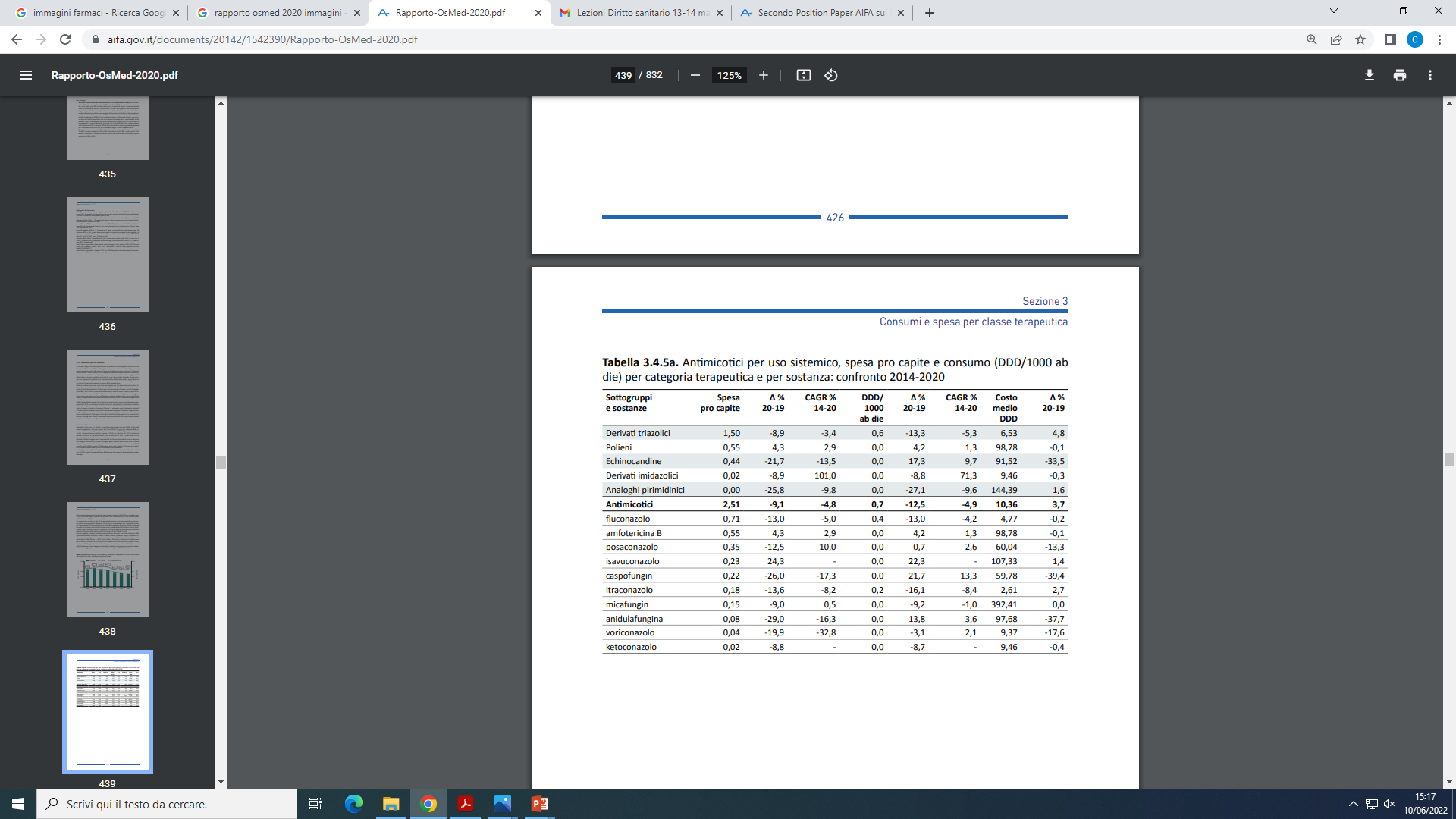 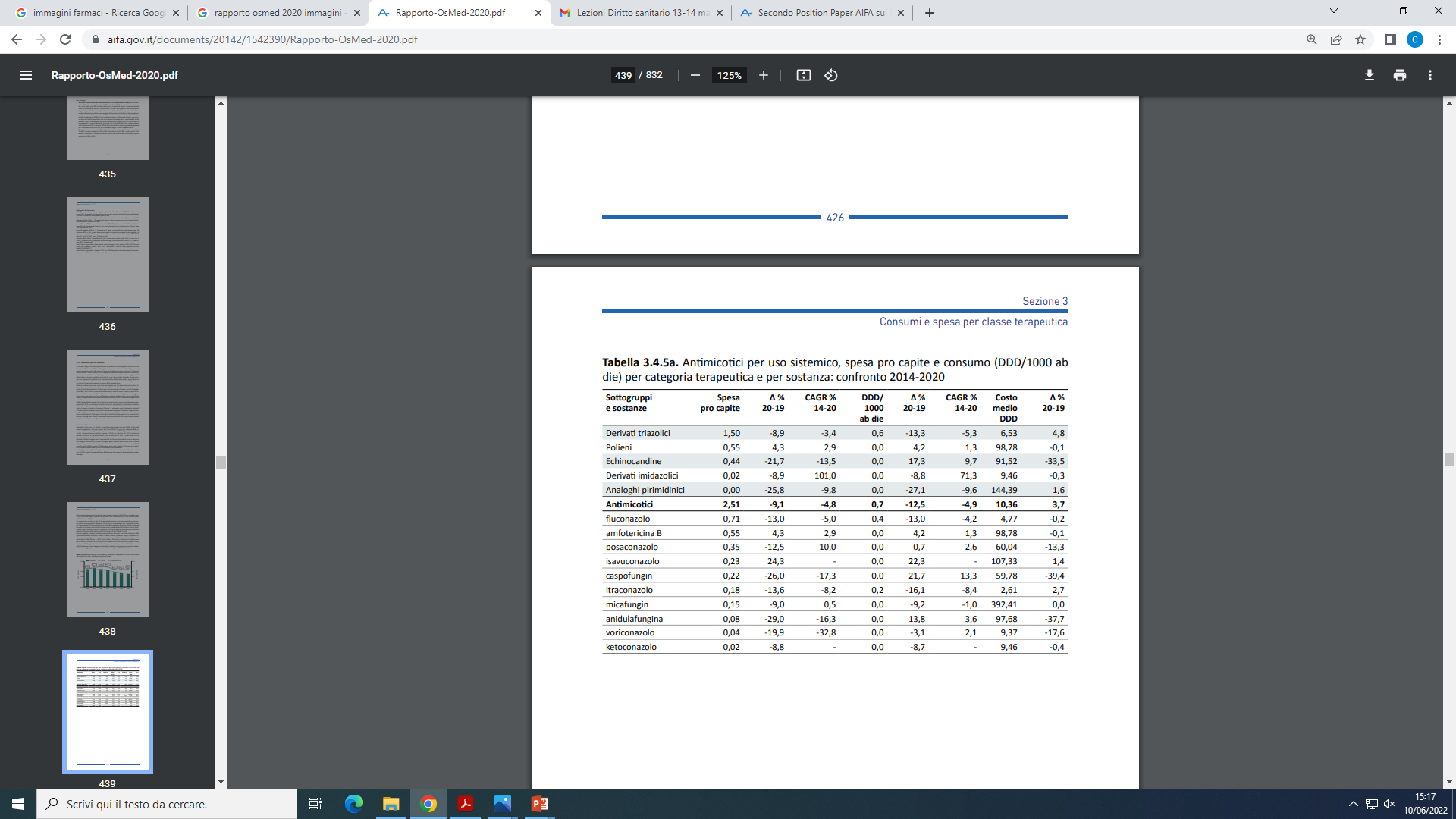 ANTIMICOTICI
PER USO SISTEMICO
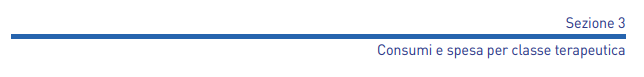 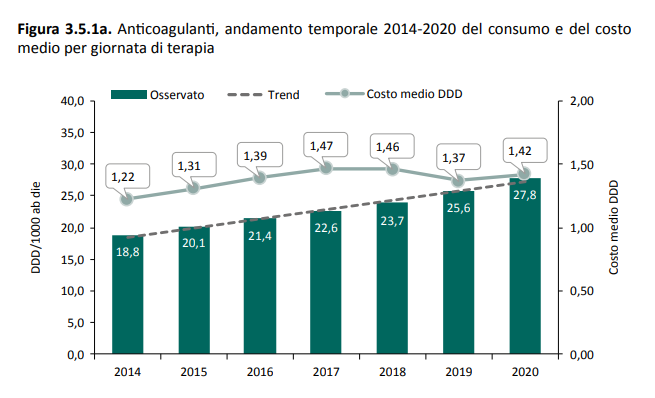 ANTICOAGULANTI
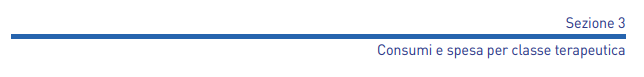 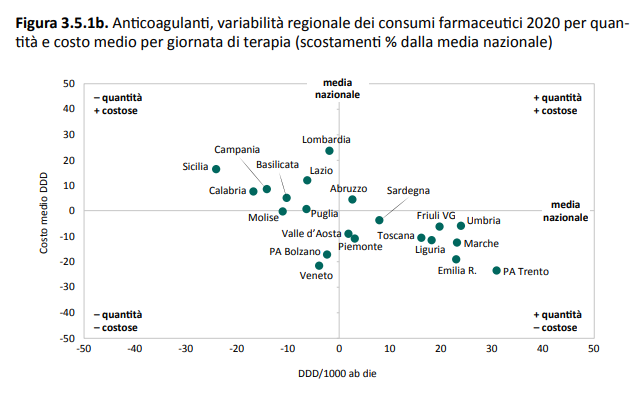 ANTICOAGULANTI
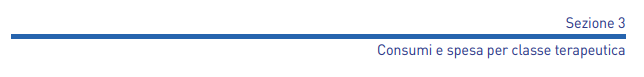 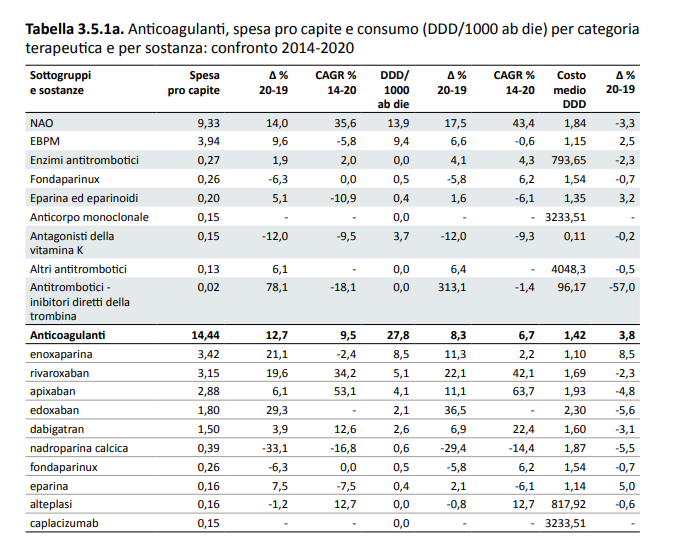 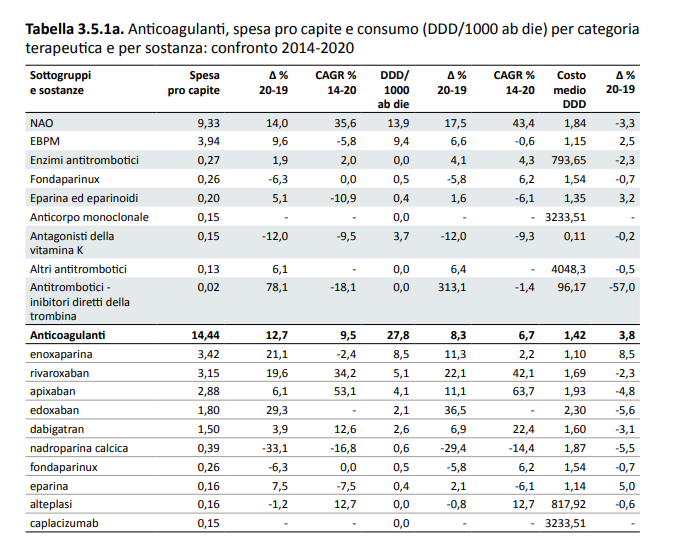 ANTICOAGULANTI
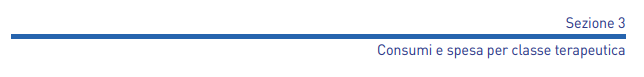 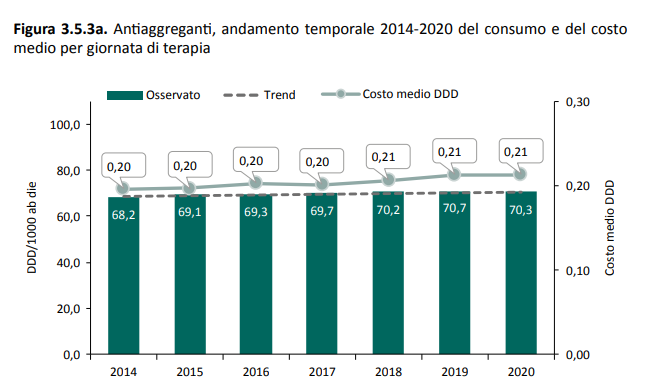 ANTIAGGREGANTI
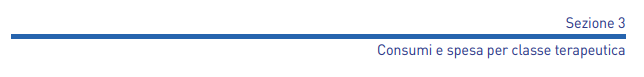 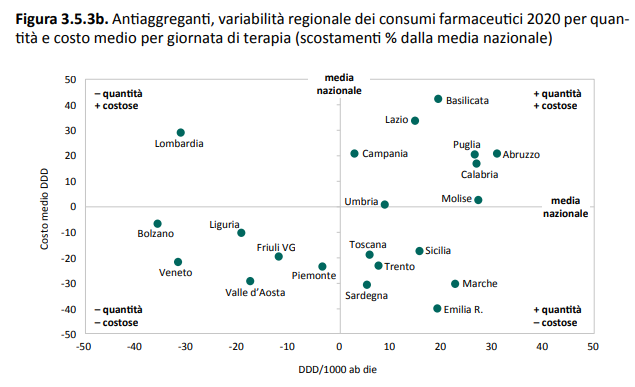 ANTIAGGREGANTI
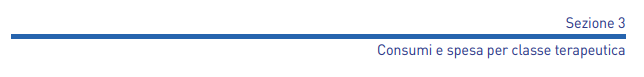 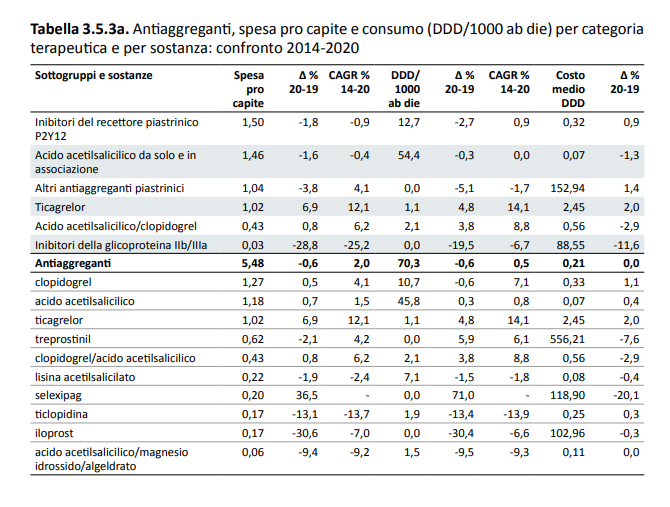 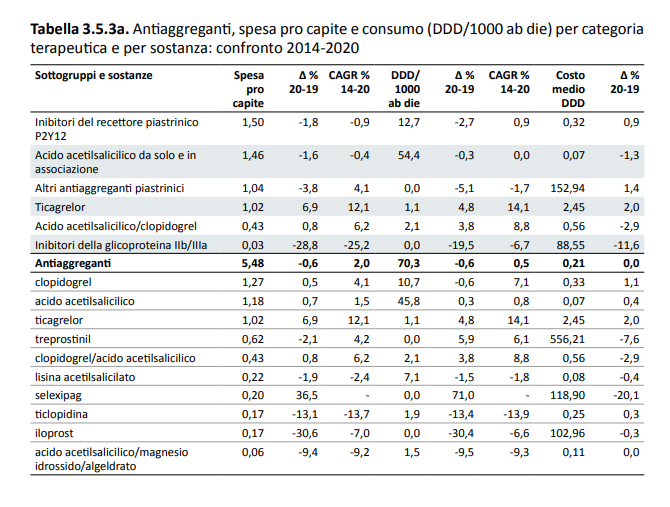 ANTIAGGREGANTI
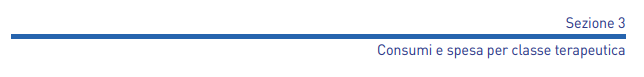 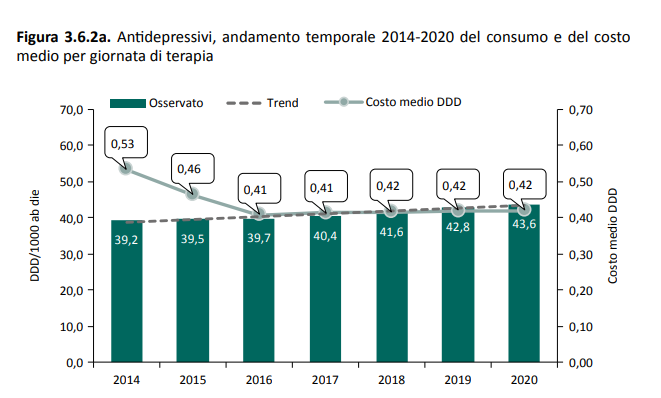 ANTIDEPRESSIVI
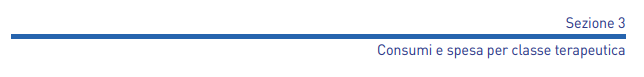 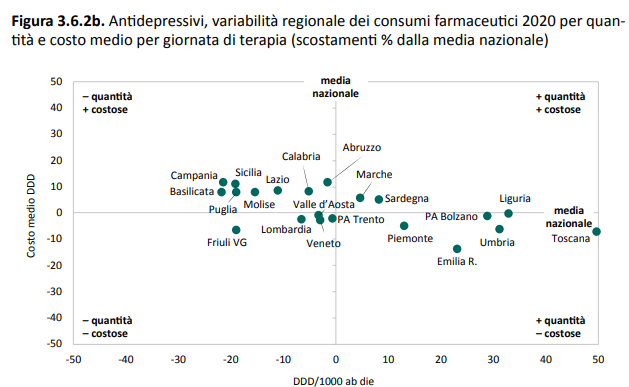 ANTIDEPRESSIVI
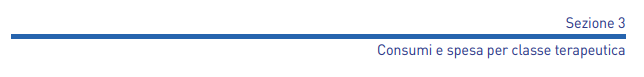 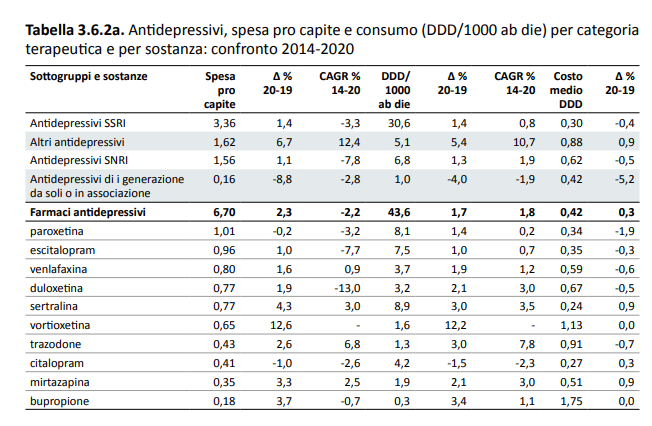 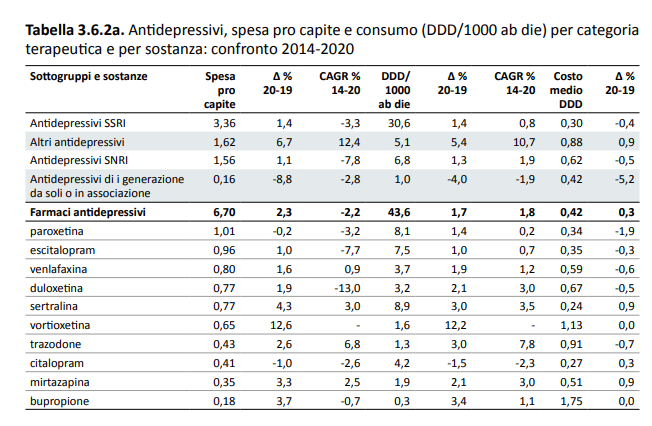 ANTIDEPRESSIVI
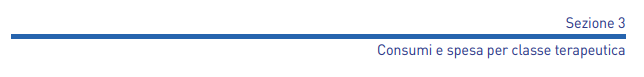 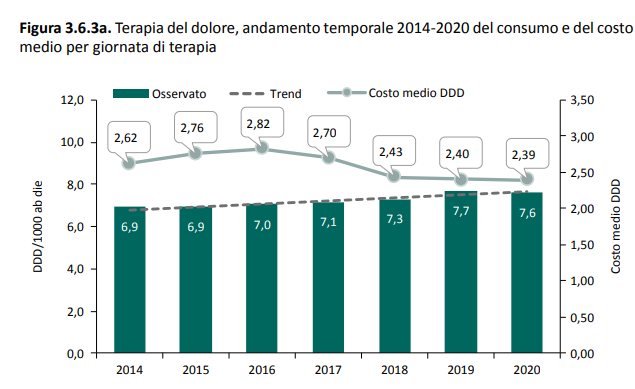 TERAPIA DEL DOLORE
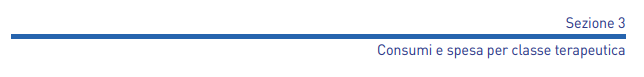 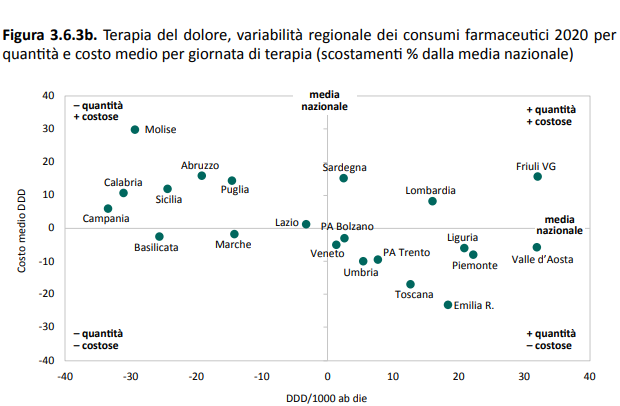 TERAPIA DEL DOLORE
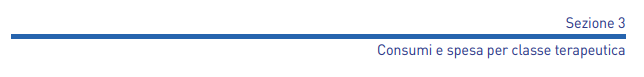 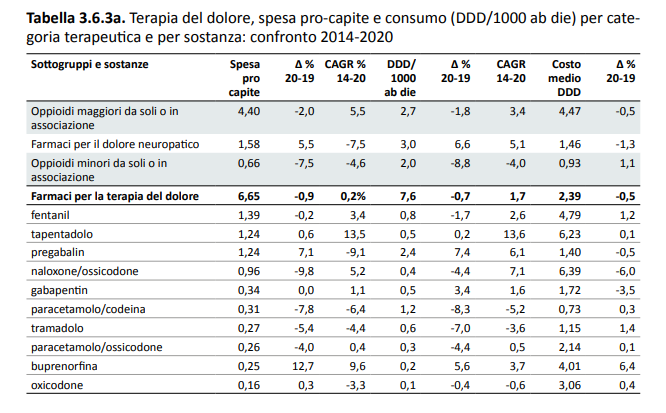 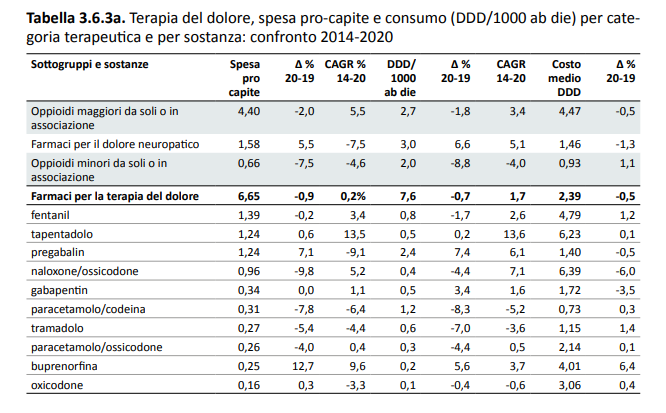 TERAPIA DEL DOLORE
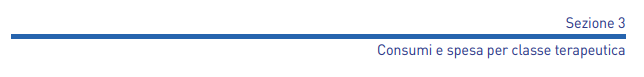 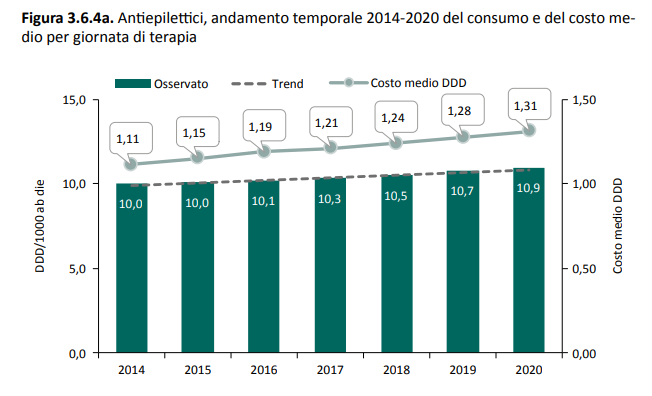 ANTIEPILETTICI
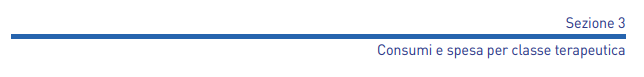 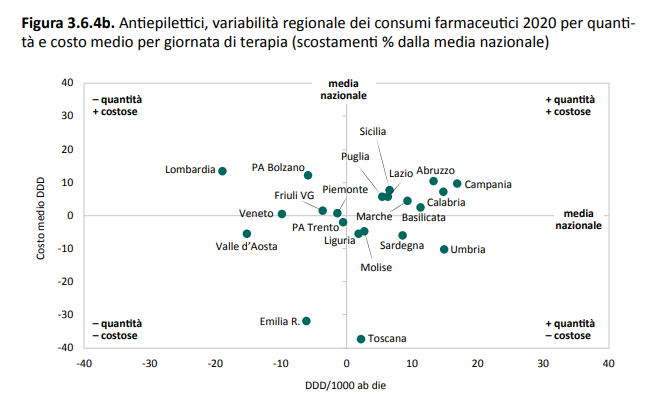 ANTIEPILETTICI
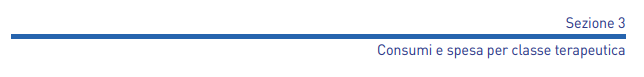 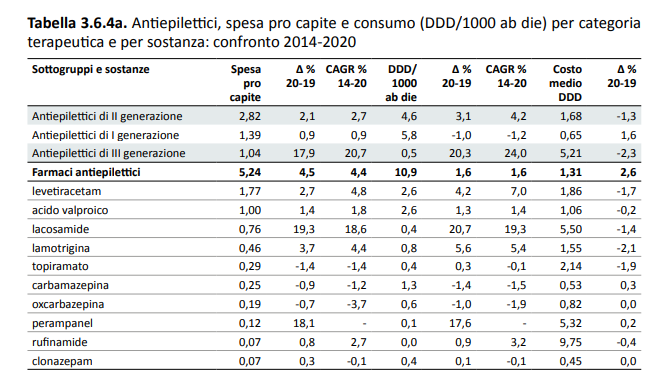 ANTIEPILETTICI
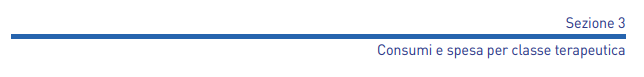 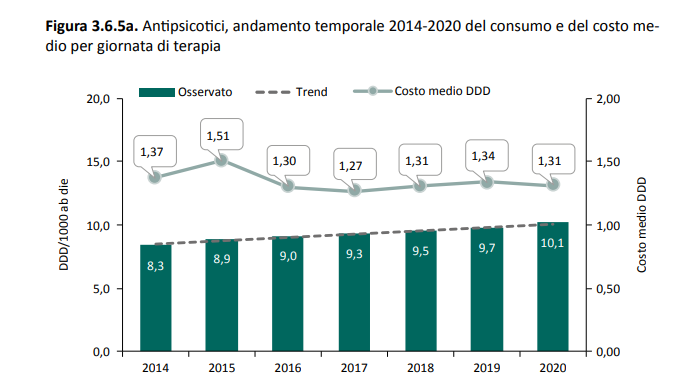 ANTIPSICOTICI
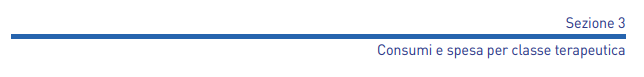 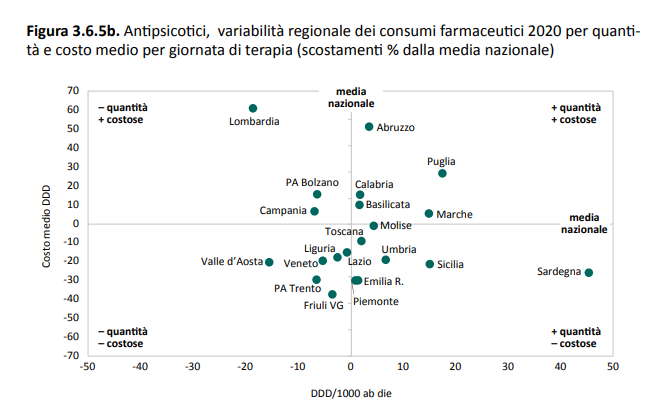 ANTIPSICOTICI
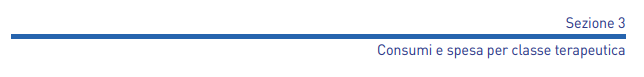 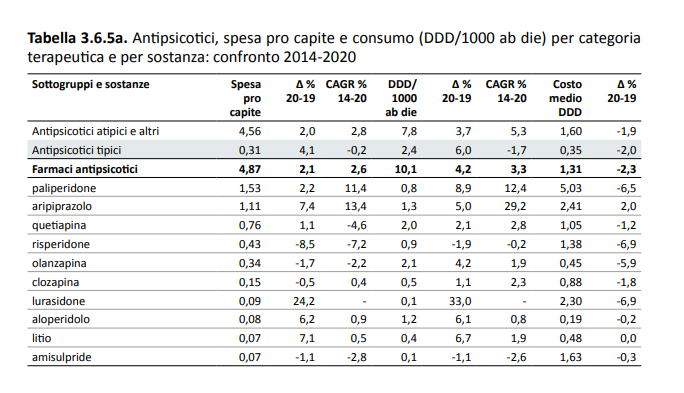 ANTIPSICOTICI
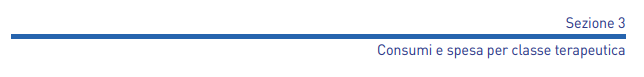 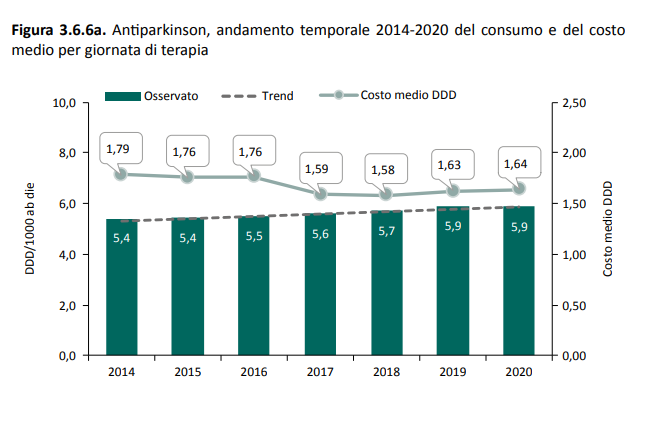 ANTIPARKINSON
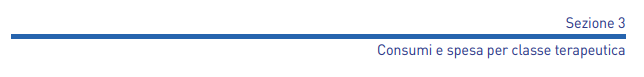 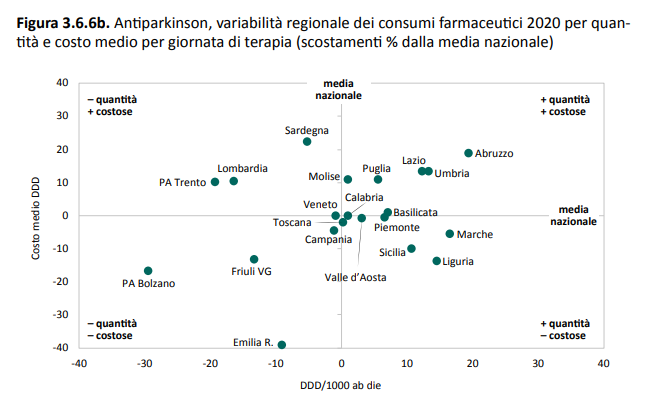 ANTIPARKINSON
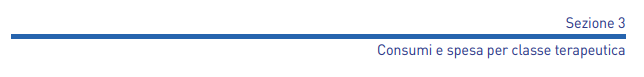 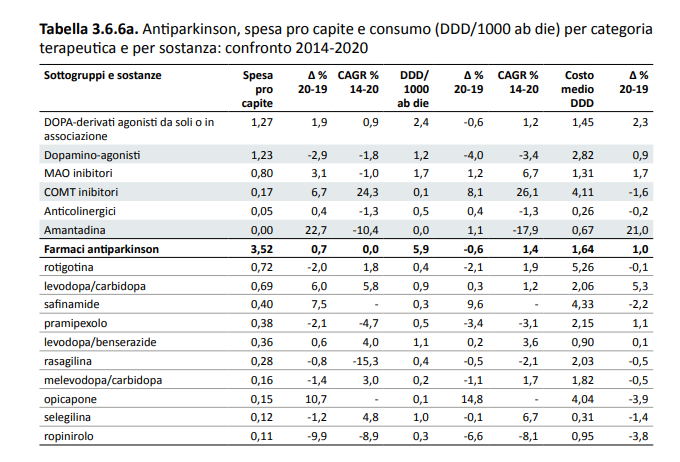 ANTIPARKINSON
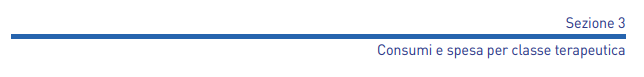 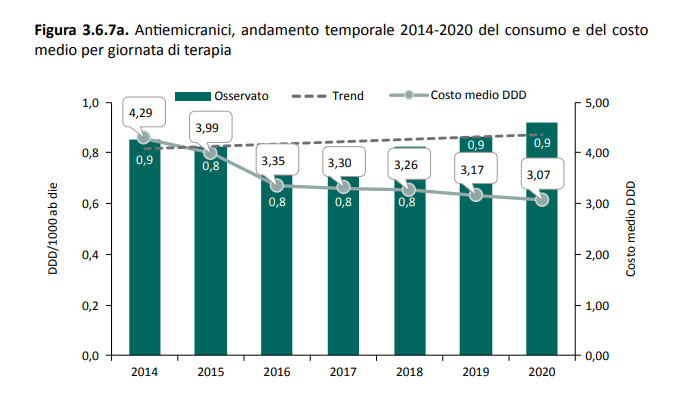 ANTIEMICRANICI
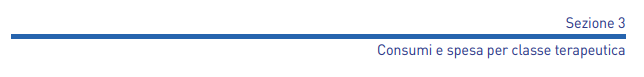 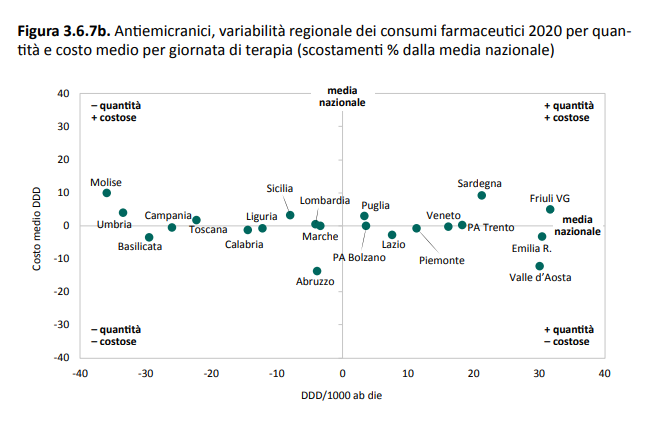 ANTIEMICRANICI
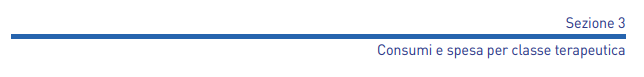 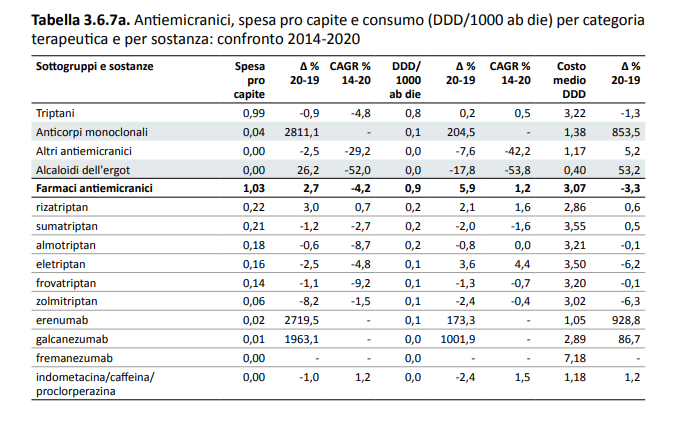 ANTIEMICRANICI
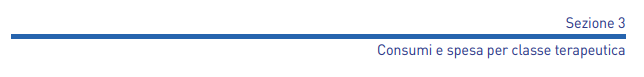 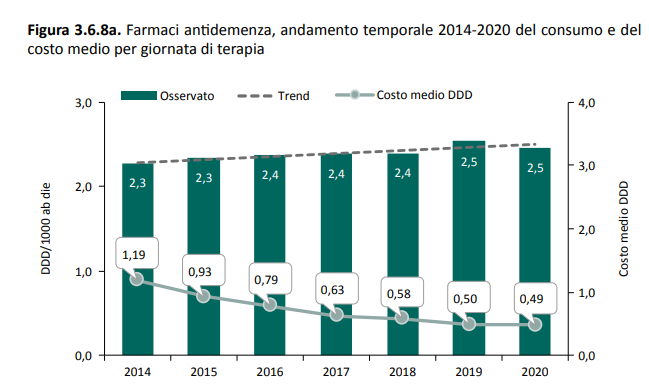 ANTIDEMENZA
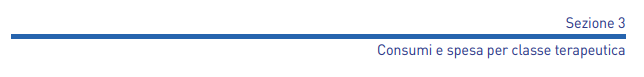 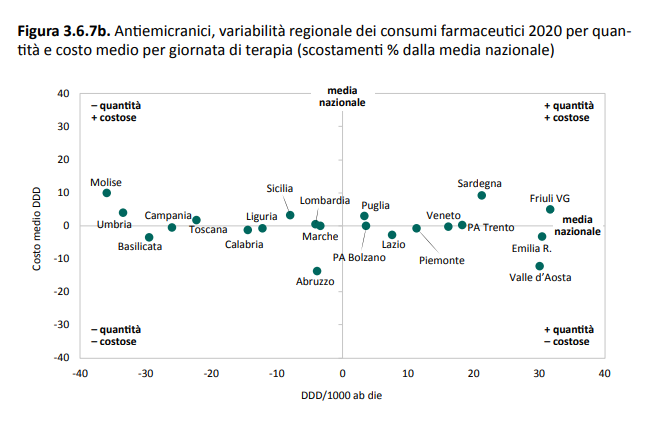 ANTIDEMENZA
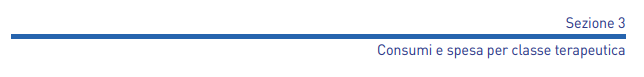 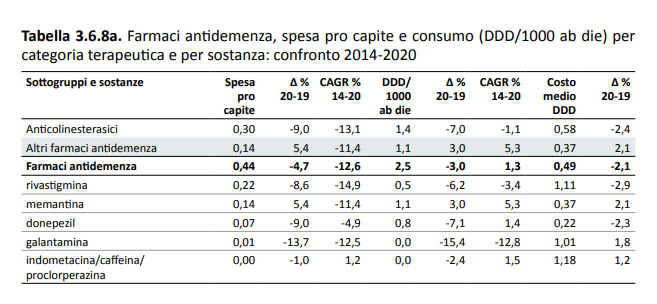 ANTIDEMENZA
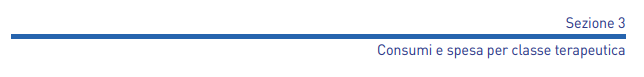 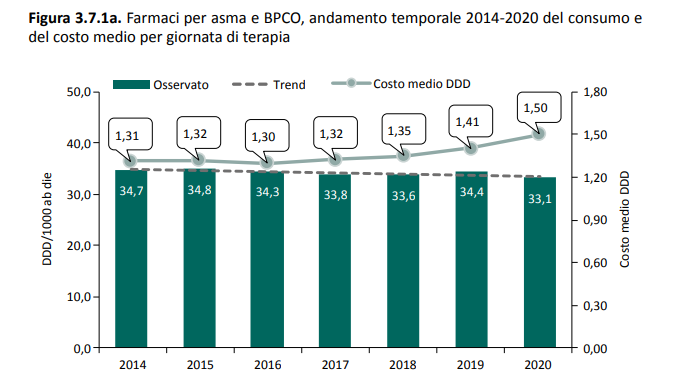 ASMA E BPCO
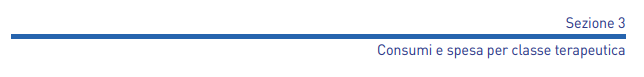 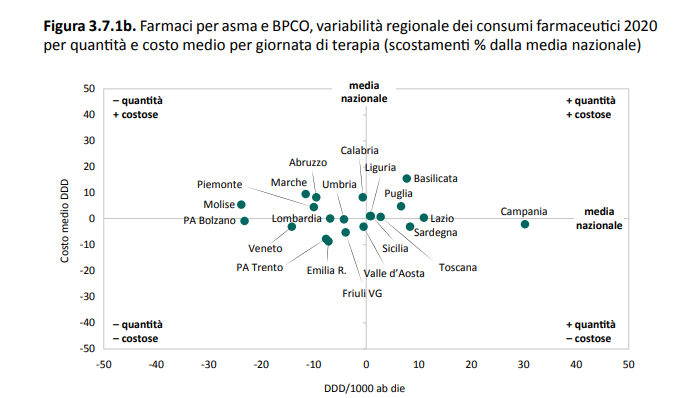 ASMA E BPCO
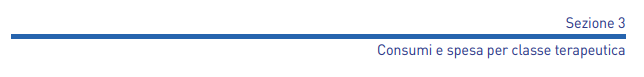 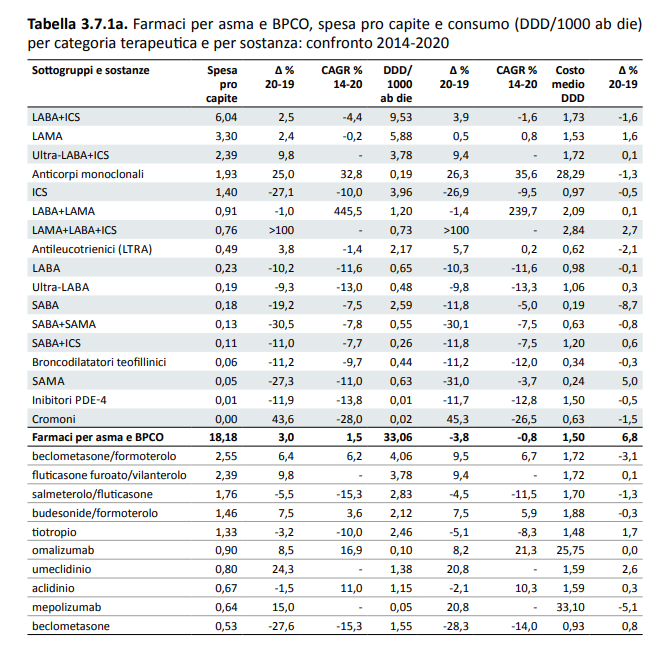 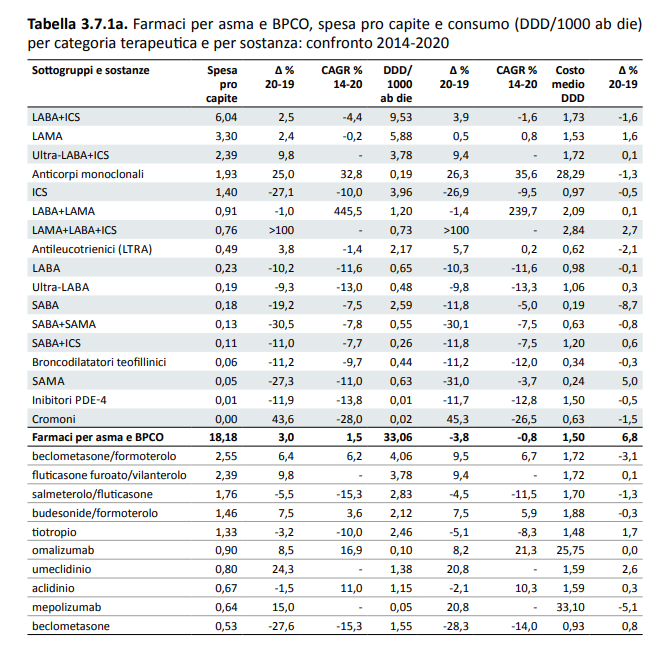 ASMA E BPCO
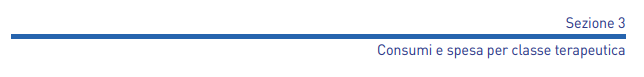 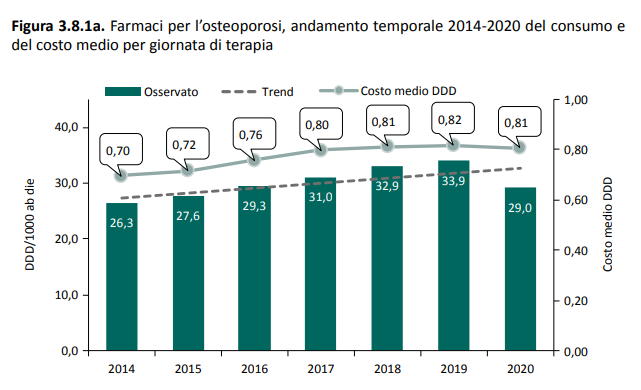 FARMACI PER 
OSTEOPOROSI
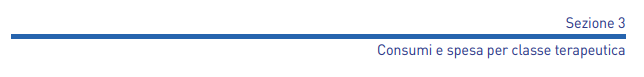 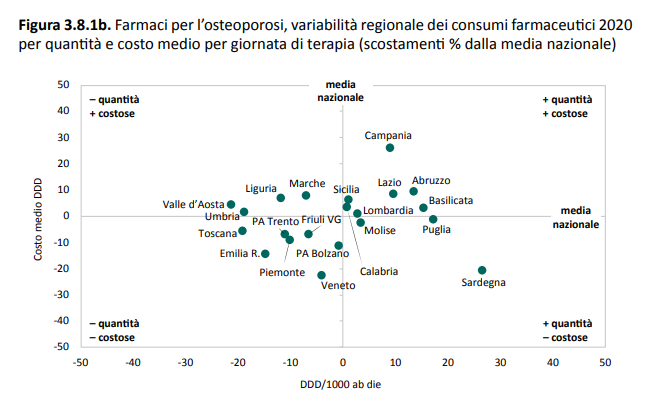 FARMACI PER 
OSTEOPOROSI
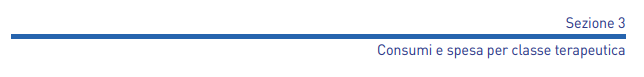 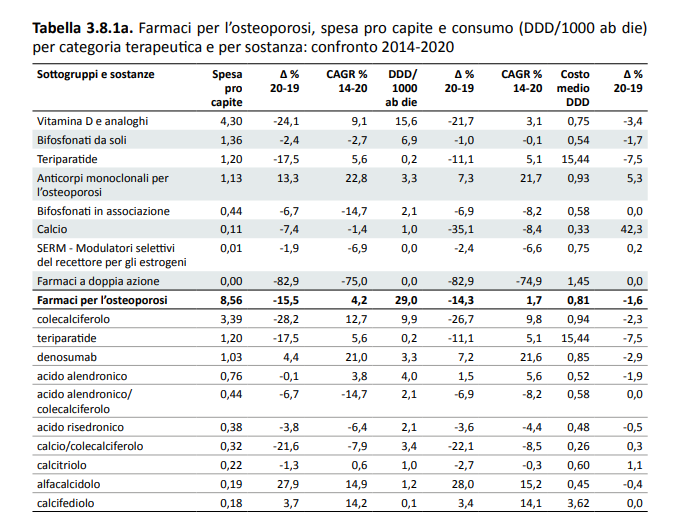 FARMACI PER 
OSTEOPOROSI
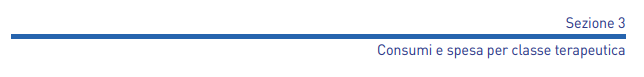 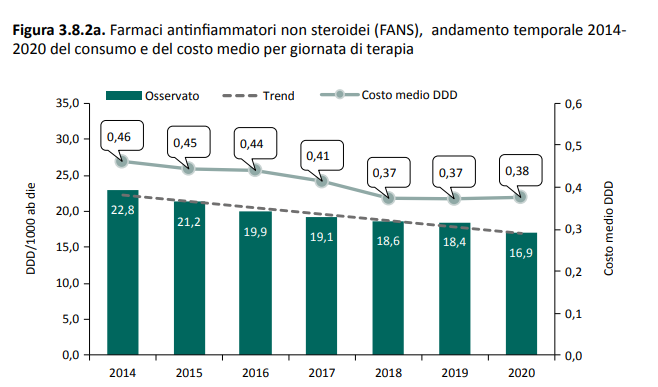 FANS
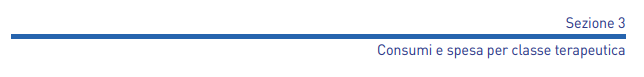 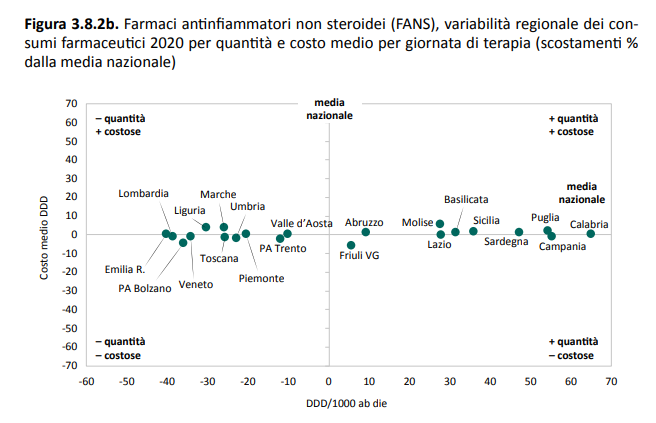 FANS
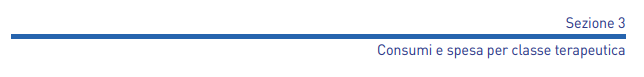 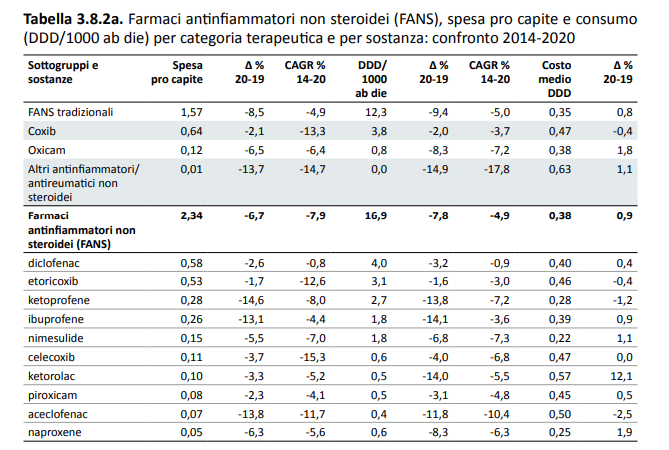 FANS
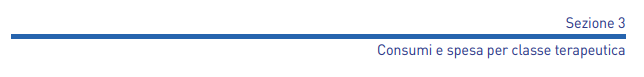 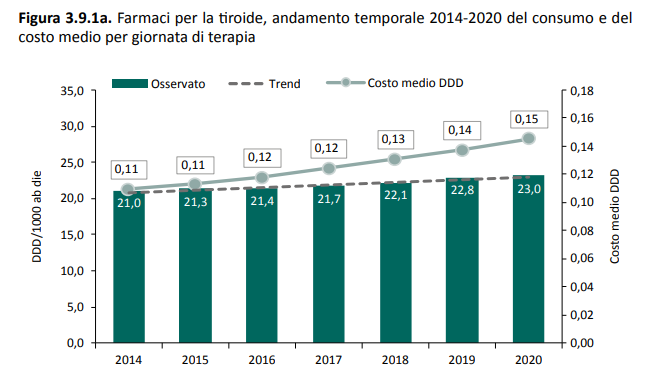 FARMACI PER 
LA TIROIDE
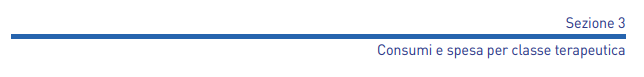 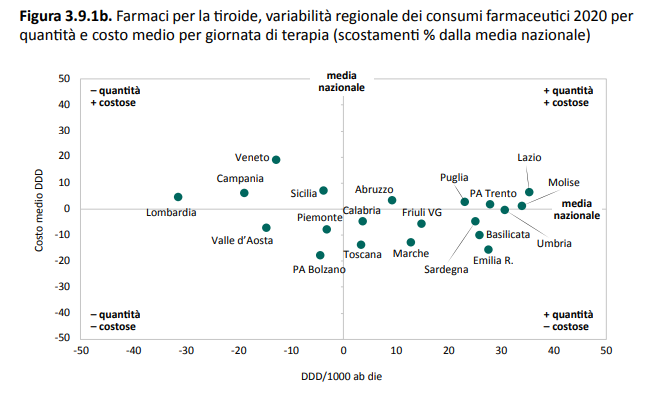 FARMACI PER 
LA TIROIDE
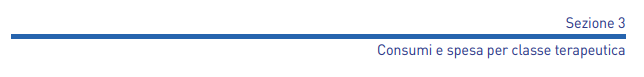 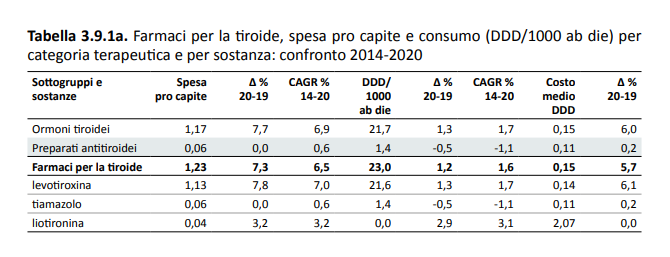 FARMACI PER 
LA TIROIDE
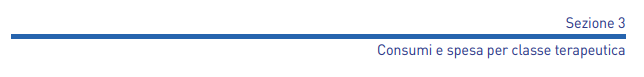 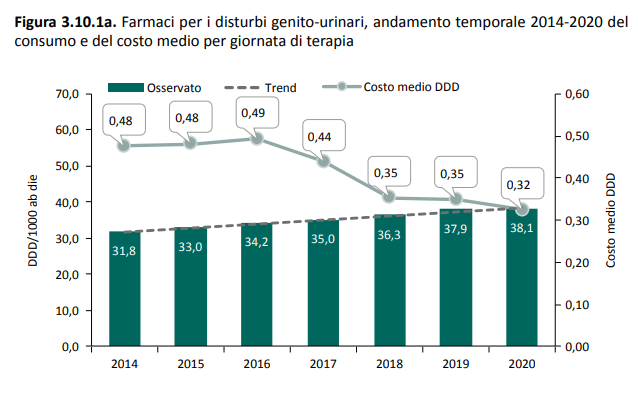 FARMACI
GENITO–URINARI
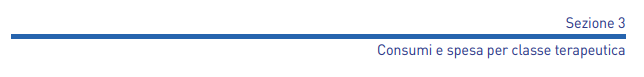 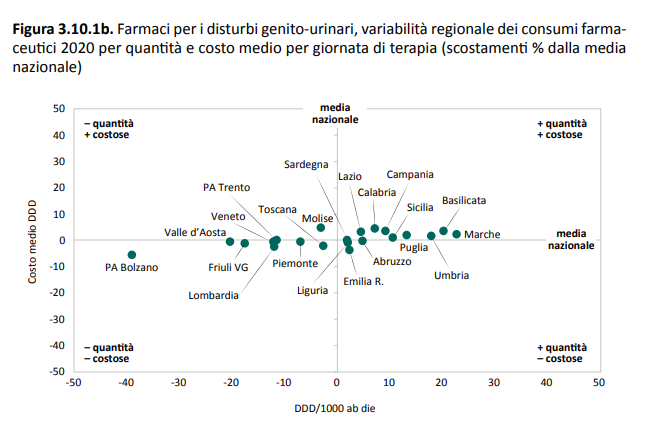 FARMACI
GENITO–URINARI
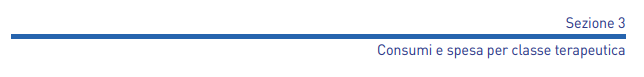 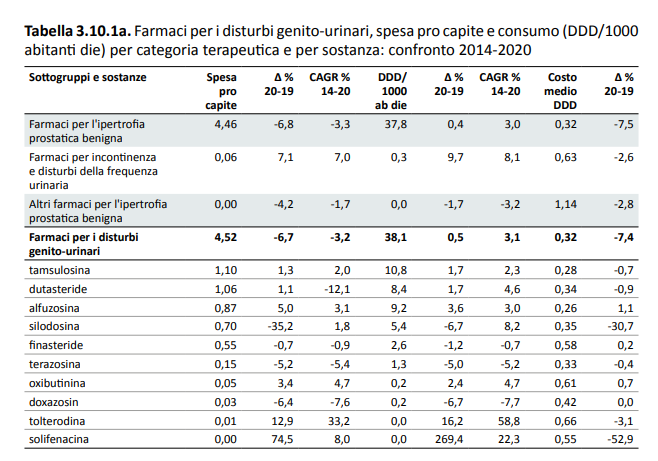 FARMACI
GENITO–URINARI
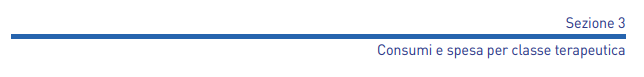 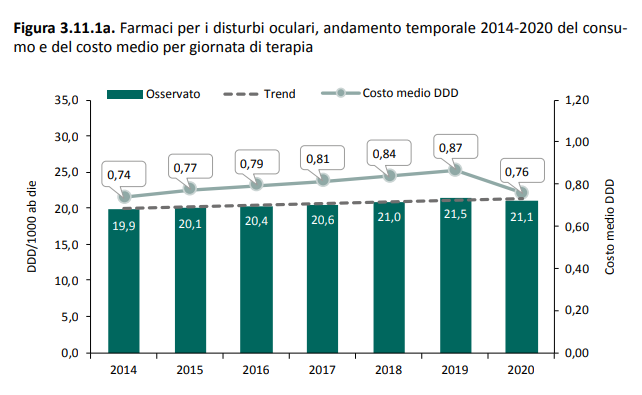 FARMACI PER 
DISTURBI OCULARI
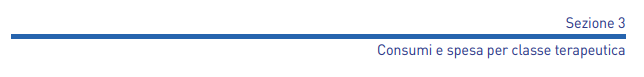 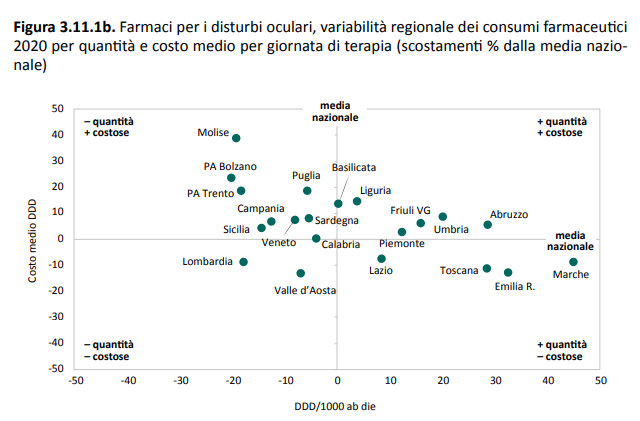 FARMACI PER 
DISTURBI OCULARI
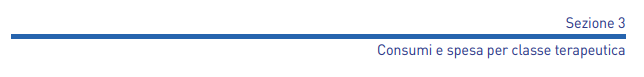 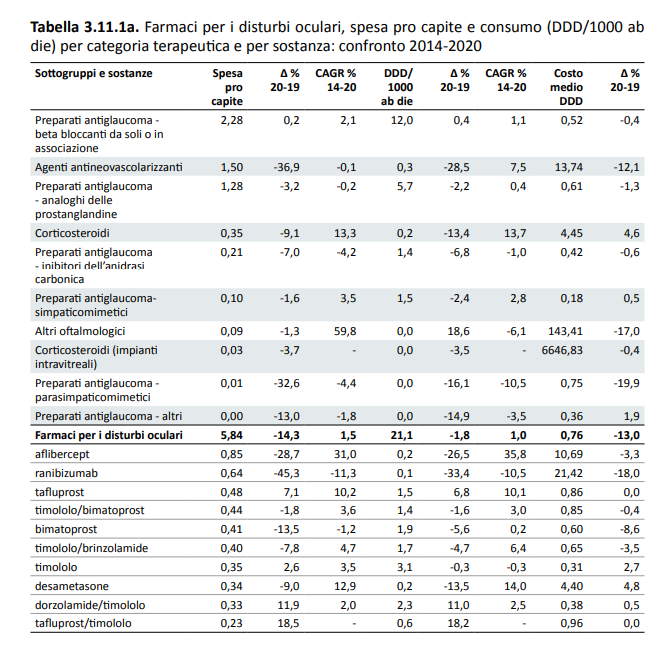 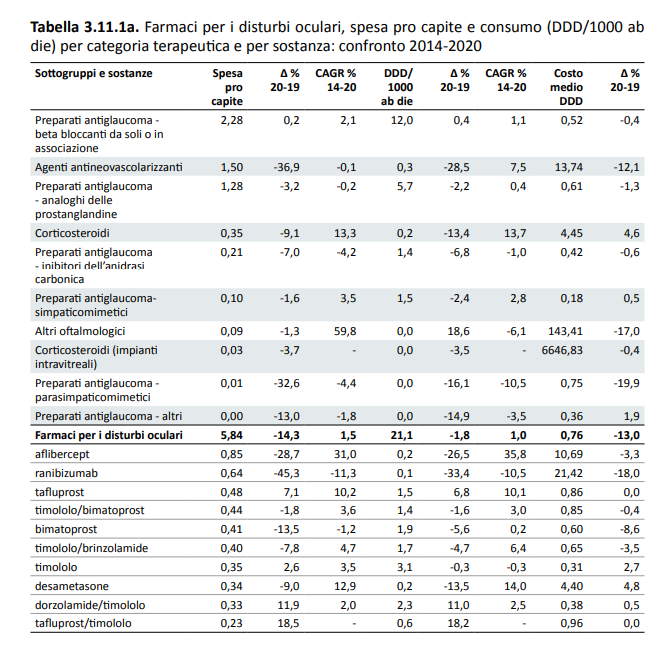 FARMACI PER 
DISTURBI OCULARI
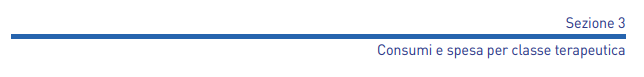